MS behandelingen hetimmuunsysteem
Datum en plaats: xxxxxPresentator: xxxx
Leerdoelen
Na deze sessie bent u in staat om: 
uit te leggen hoe de immuunreactie verloopt bij RRMS
aan te geven waar MS-therapieën op aangrijpen
aan te geven wat de status is van het immuunsysteem tijdens behandeling met een middel
aan te geven wat de status is van het immuunsysteem na behandeling met een middel.
[Speaker Notes: Verwijderen, niet nodig voor naslagwerk.]
Aangeboren en verworven immuunrespons
Microben 
(bv. virus, bacterie)
NK-cel
doodt virus-geïnfecteerde – en kankercellen
B-cel
verandert na activatie in plasmacel die specifiek antilichaam maakt
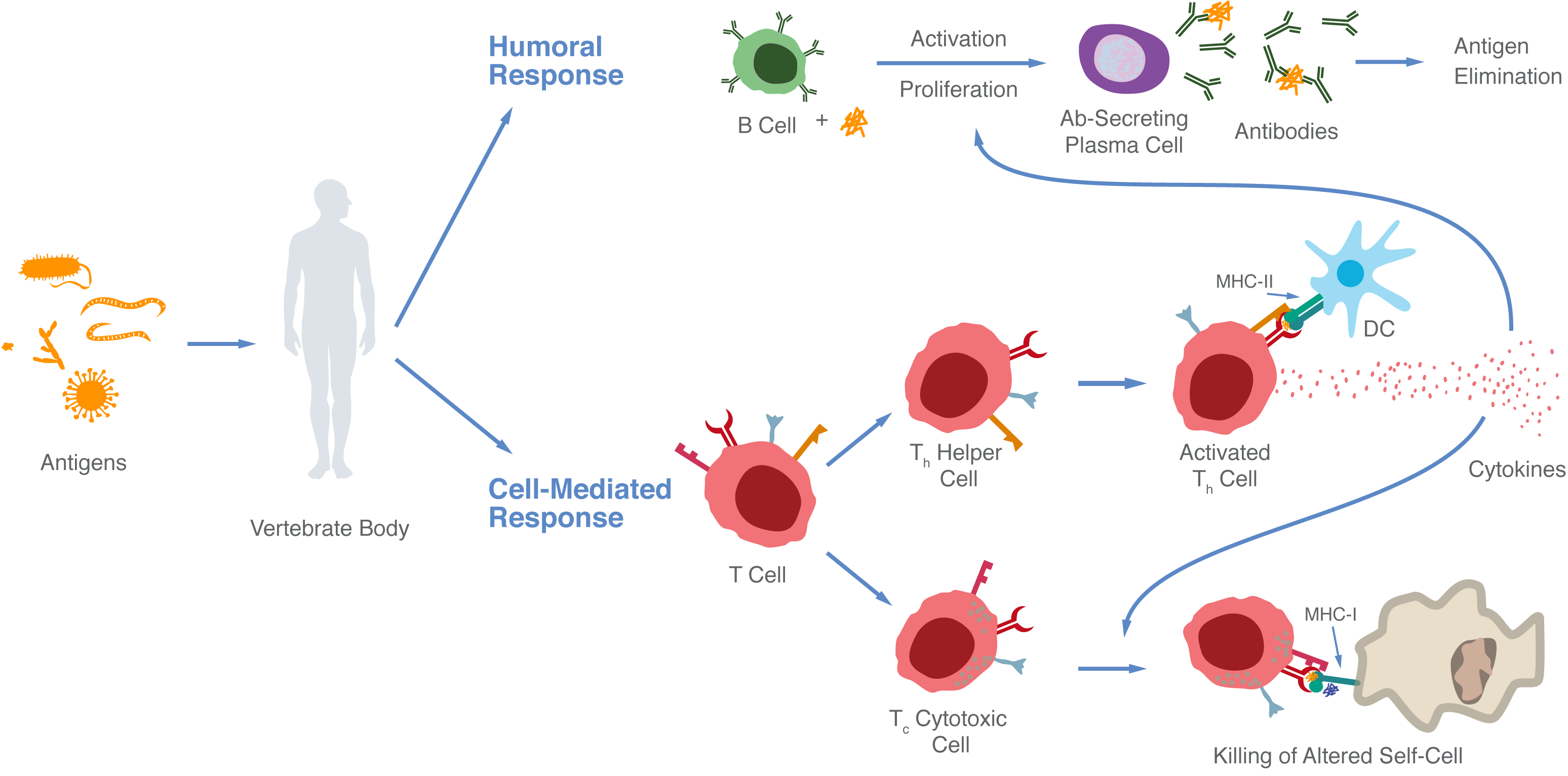 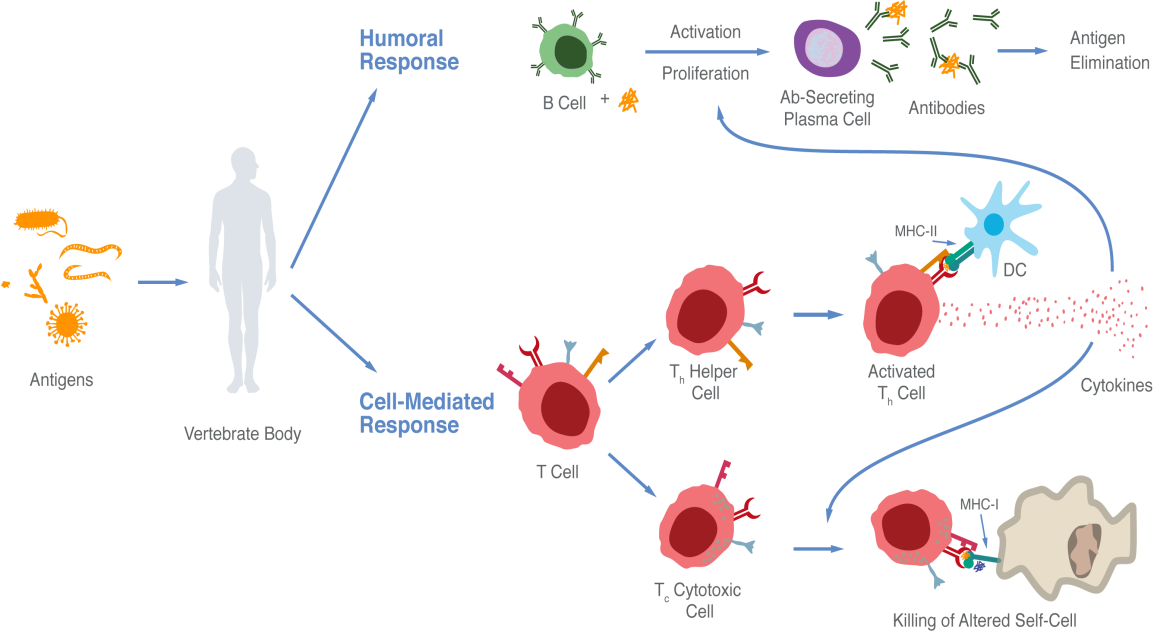 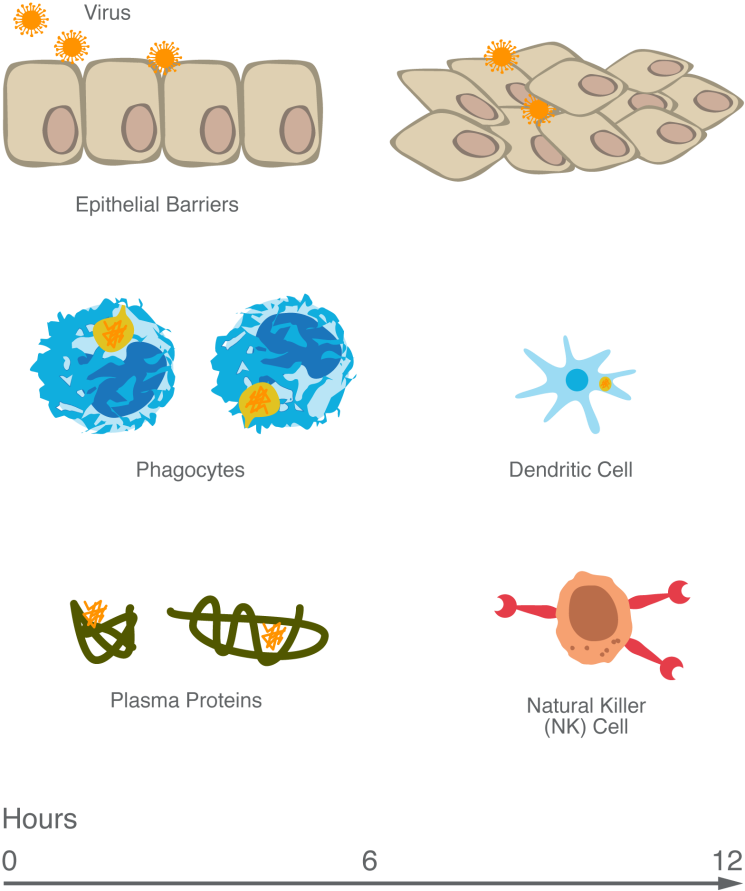 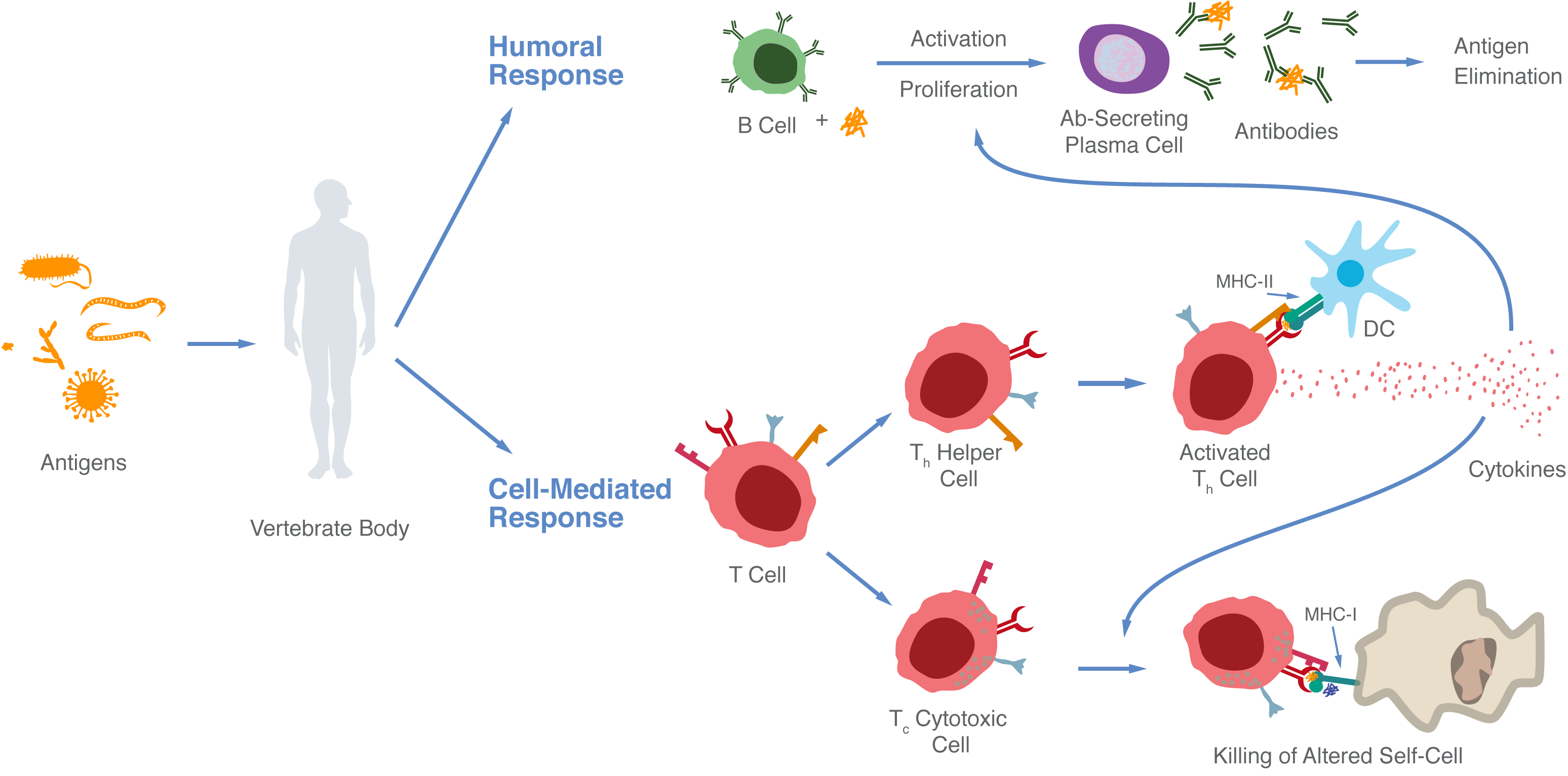 Infectie bij huidschade
Activatie
Eliminatie
antigen
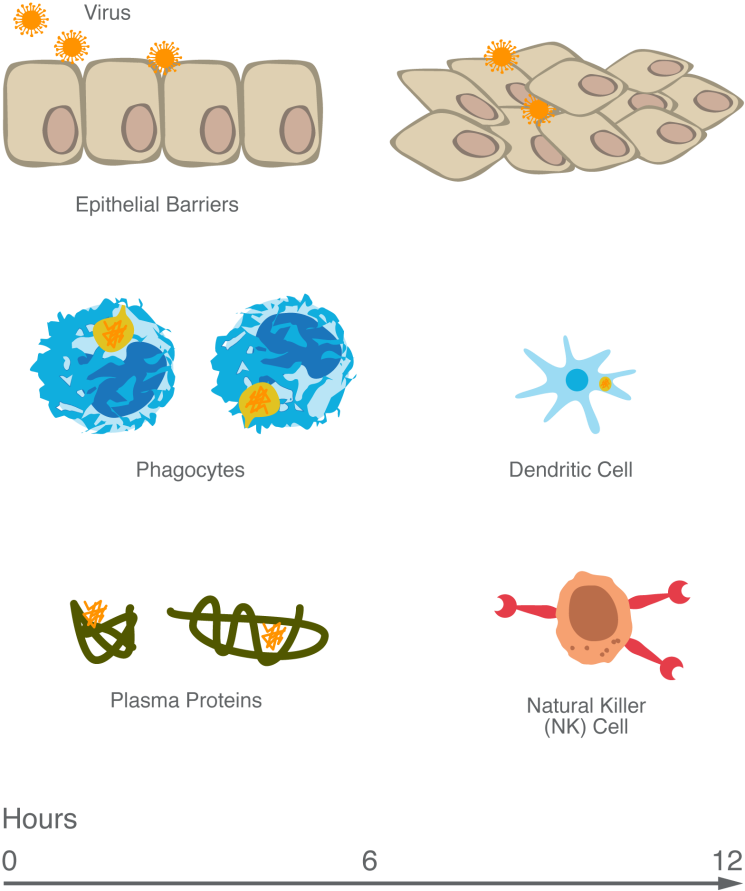 Proliferatie
B cel +
Antilichaam-producerende plasmacel
Antilichaam
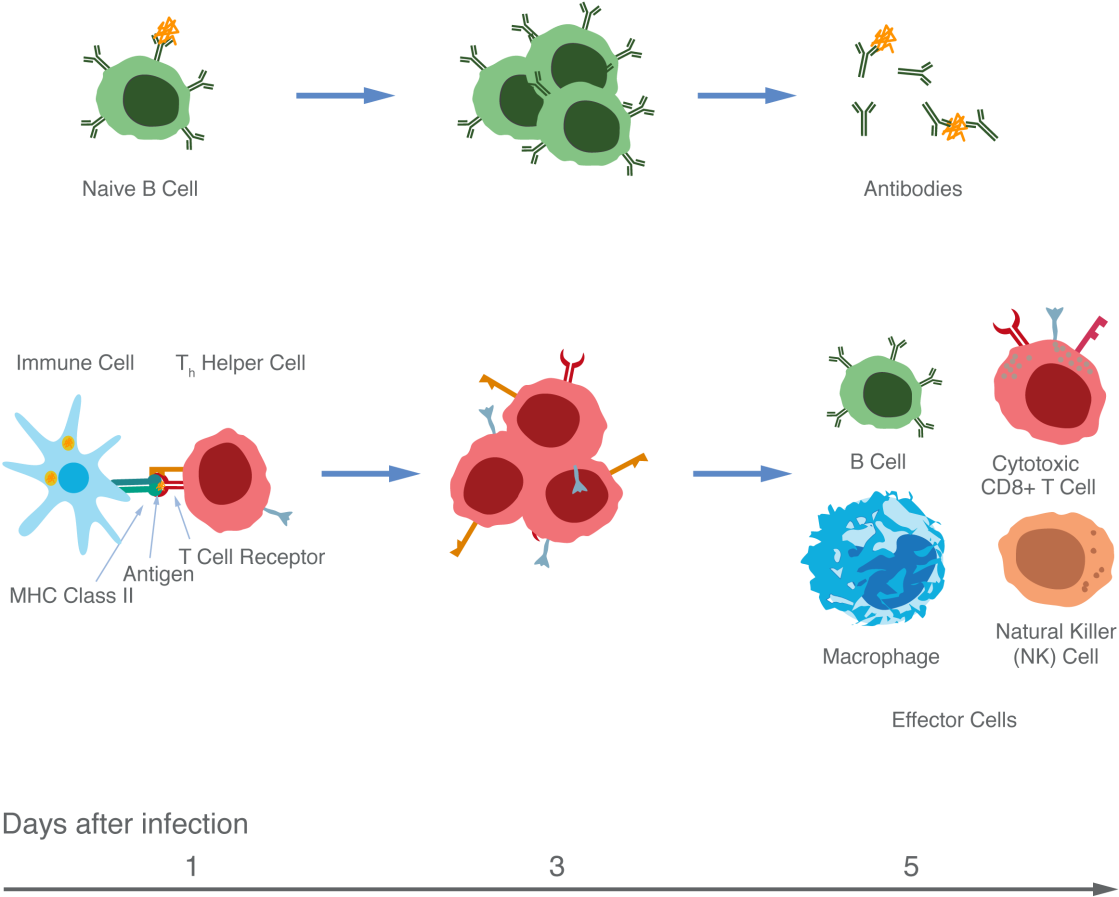 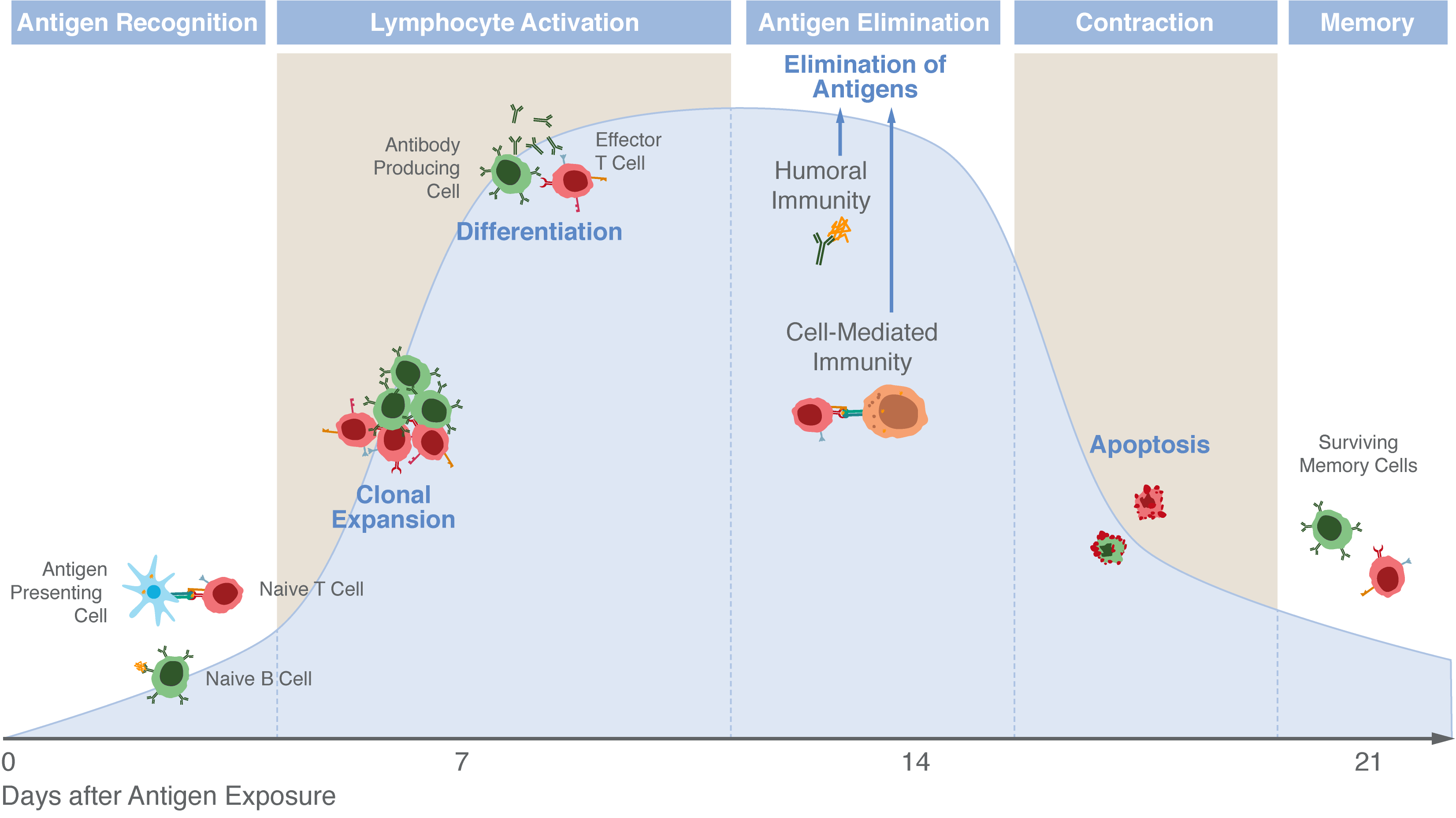 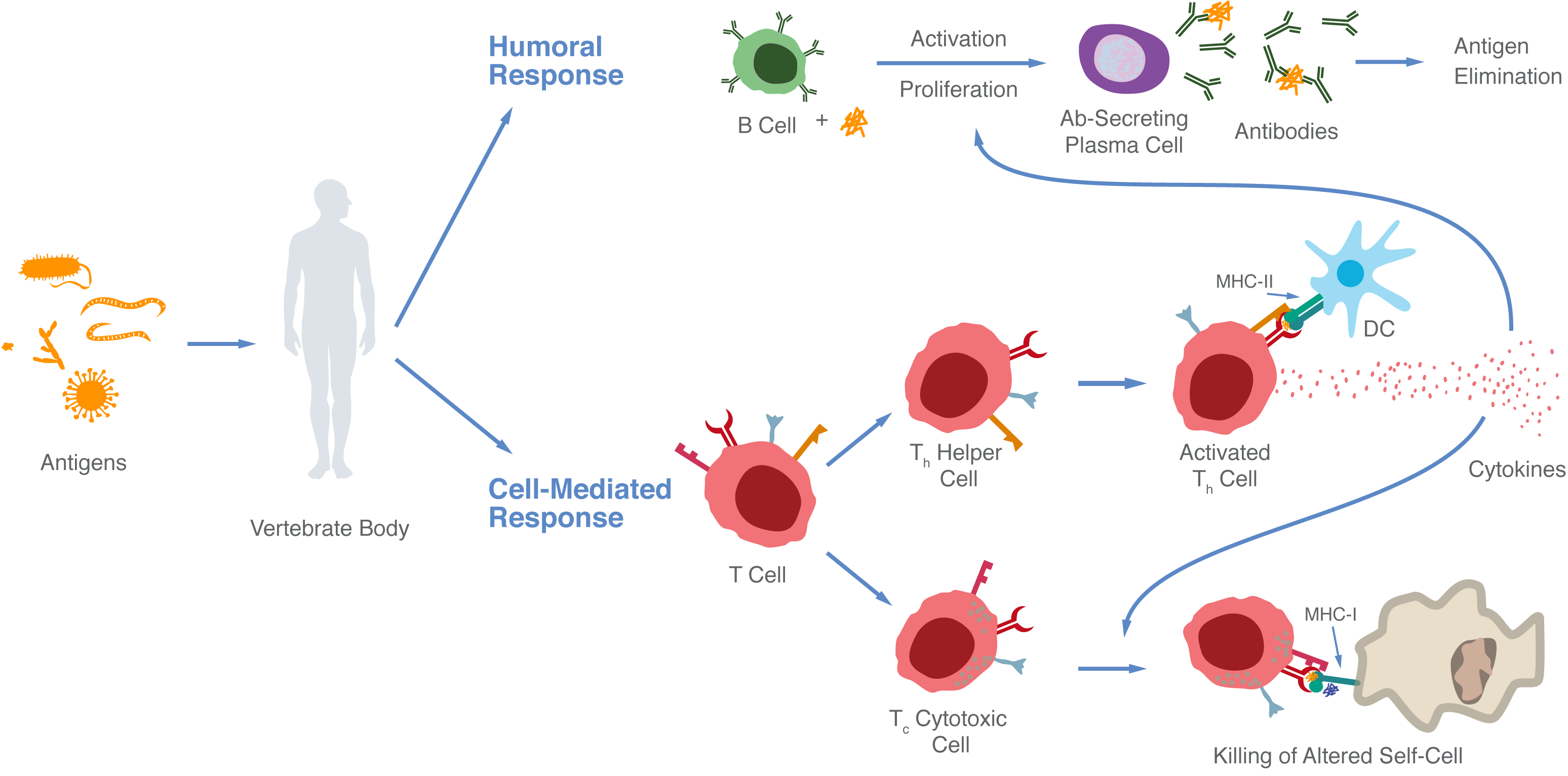 Geheugencellen
zorgen voor een snellere en sterkere reactie na herhaalde infectie
Helper T-cel
produceert cytokines
Dendritische cel
presenteert antigenen
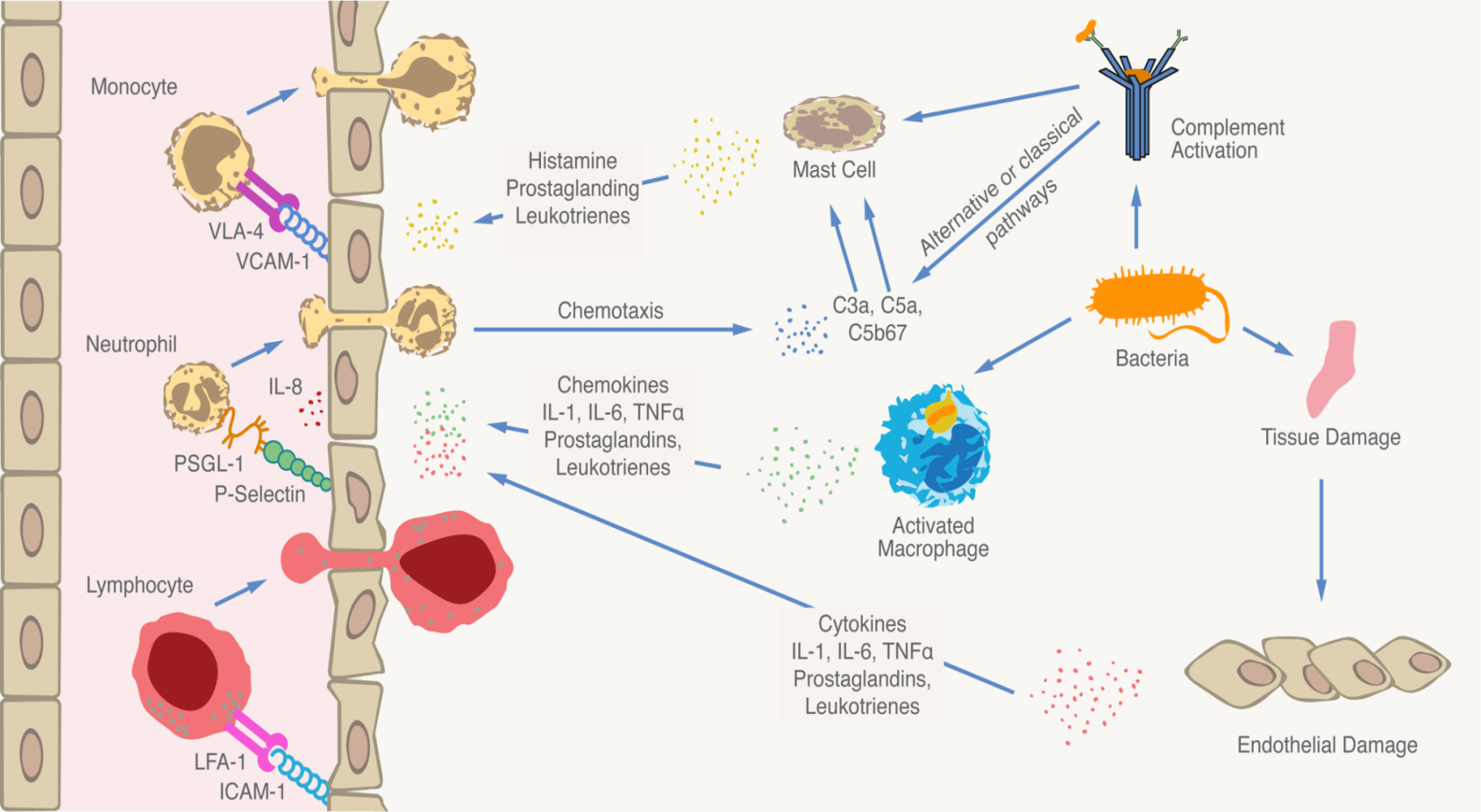 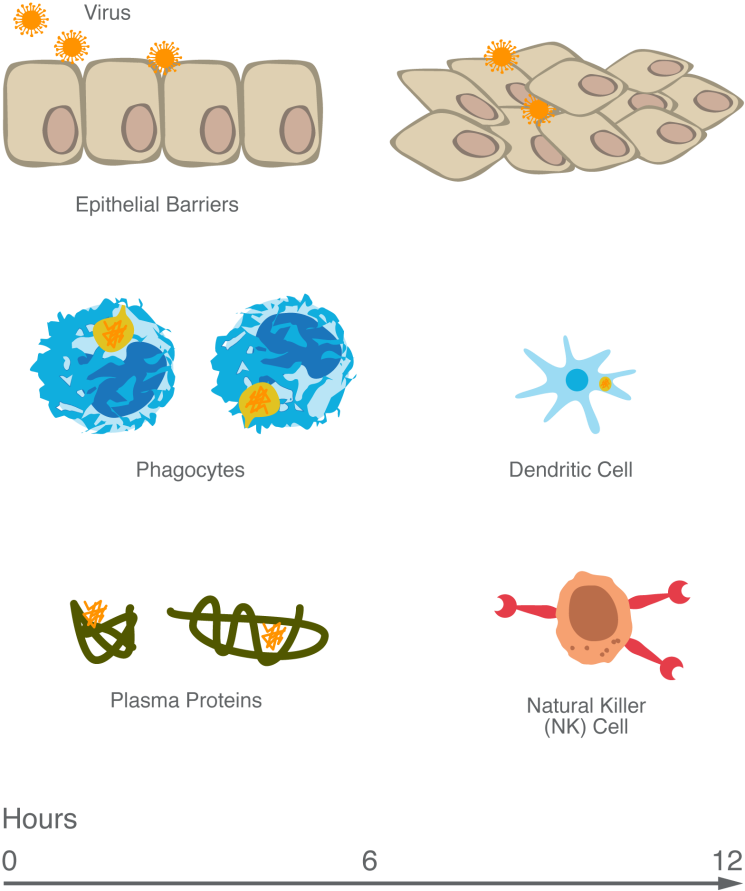 Macrofaag
doodt bacteriën en produceert cytokines
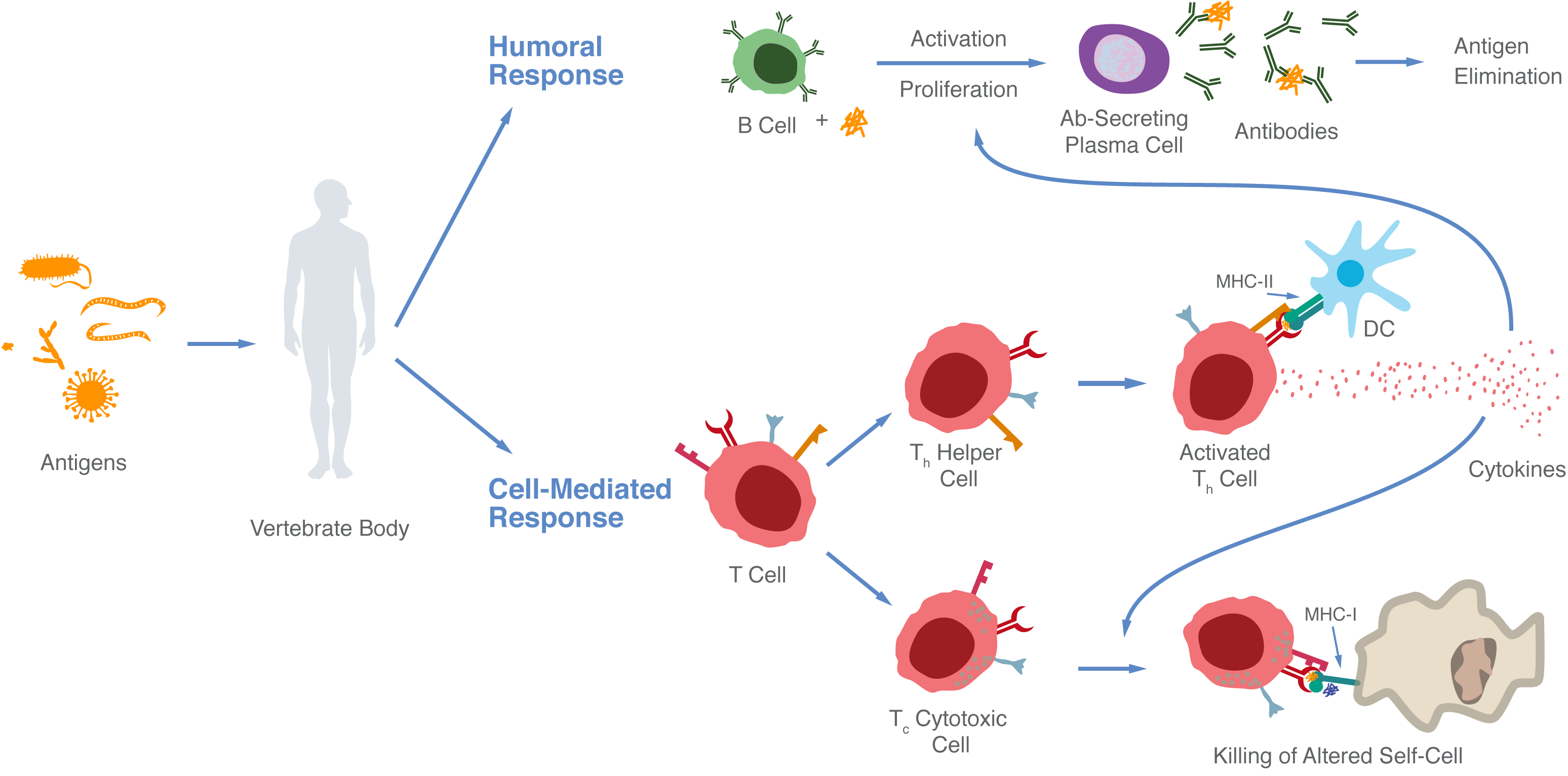 Complement 
Markeert bacteriën en geïnfecteerde cellen voor fagocyten en kan direct cellen doden
Cytotoxische T-cel
doodt cellen die specifieke antigenen op hun oppervlak vertonen
Aangeboren immuunrespons
Verworven immuunrespons
Direct actief
Duurt dagen tot weken tot activiteit
http://www.pathophys.org/immunology/
[Speaker Notes: Samenvatting van de aangeboren en verworven immuunrespons:
De aangeboren immuniteit is altijd beschikbaar, niet-specifiek en verloopt volgens vaste patronen. Wanneer de huid beschadigd is, kunnen microben het lichaam binnendringen en de aangeboren immuunrespons op gang brengen. Fagocyten, zoals macrofagen, kunnen bacteriën buiten de cellen doden door ze te fagocyteren en produceren cytokines die een ontstekingsreactie op gang brengen en de verworven immuniteit activeren. Complement, een groep eiwitten in het bloed, kan bacteriën vlaggen voor fagocyten zodat ze opgeruimd kunnen worden. Natural Killer (NK) cellen herkennen en vernietigen virus-geïnfecteerde cellen. Dendritische cellen (DC) kunnen vreemde antigenen presenteren aan cellen van de verworven immuniteit, waardoor deze worden geactiveerd. 

De belangrijkste cellen van de verworven immuniteit zijn helper T (Th)-cellen, cytotoxische T-cellen en B-cellen. De verworven immuunrespons wordt verdeeld in humorale immuniteit door antilichamen (geproduceerd door B-cellen) en celgemedieerde immuniteit door T-cellen. Na activatie door APC kunnen Th-cellen vervolgens B-cellen en Tc-cellen activeren. Th-cellen produceren ook cytokines die de immuunrespons ondersteunen en richting kunnen geven. Na een immuunreactie blijven geheugencellen achter, die ervoor zorgen dat deze specifieke immuunreactie sneller en krachtiger verloopt bij een herhaalde blootstelling.



Ref:
http://www.pathophys.org/immunology/]
Aangeboren en ‘aangeleerde’ immuunrespons
Microben 
(bv. virus, bacterie)
NK-cel
doodt virus-geïnfecteerde – en kankercellen
B-cel
verandert na activatie in plasmacel die specifiek antilichaam maakt
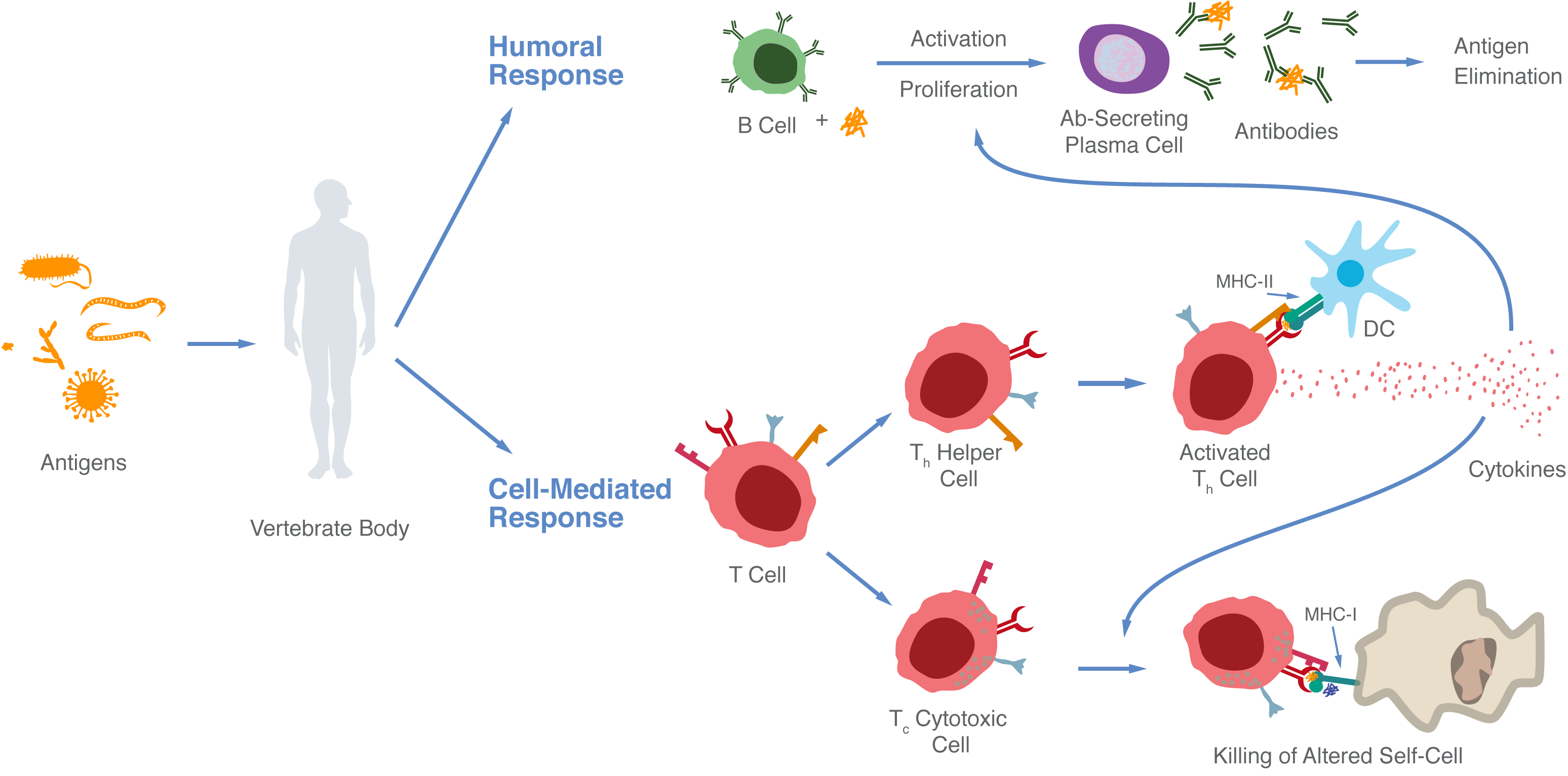 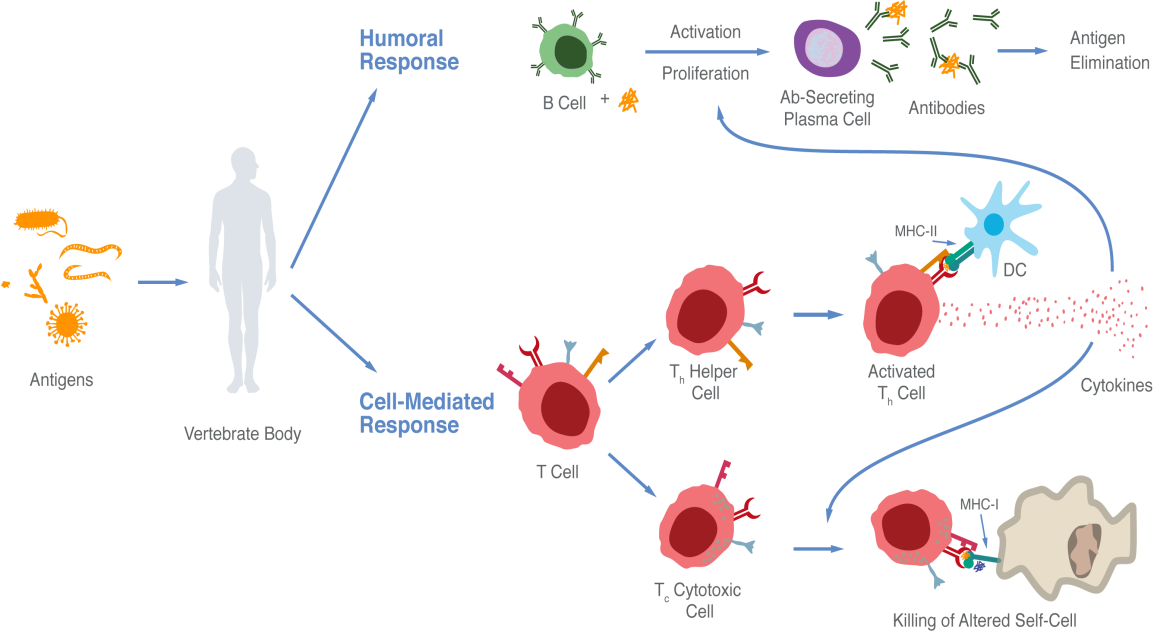 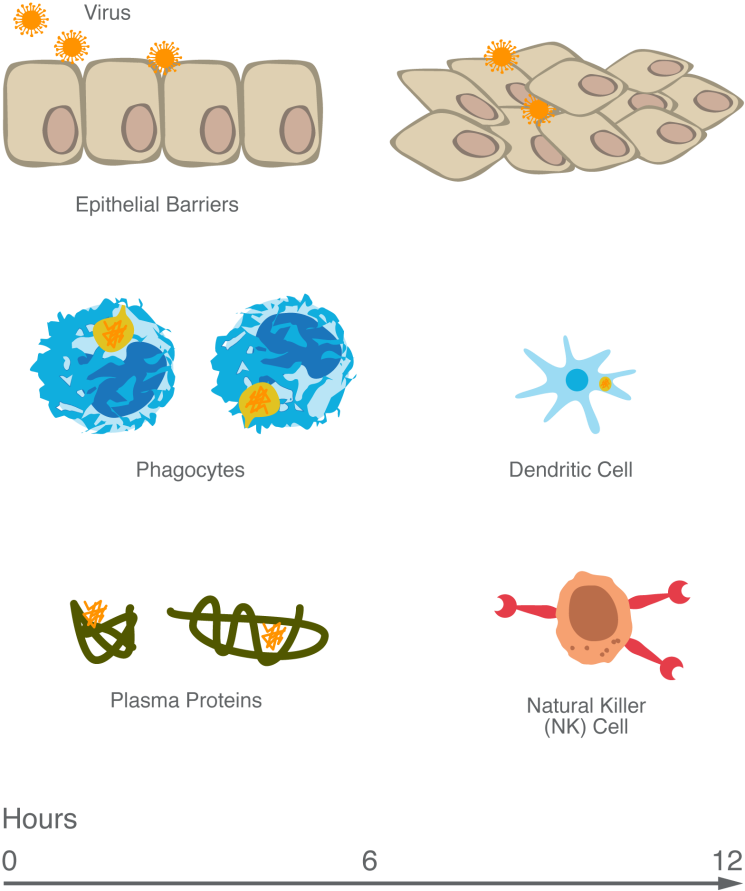 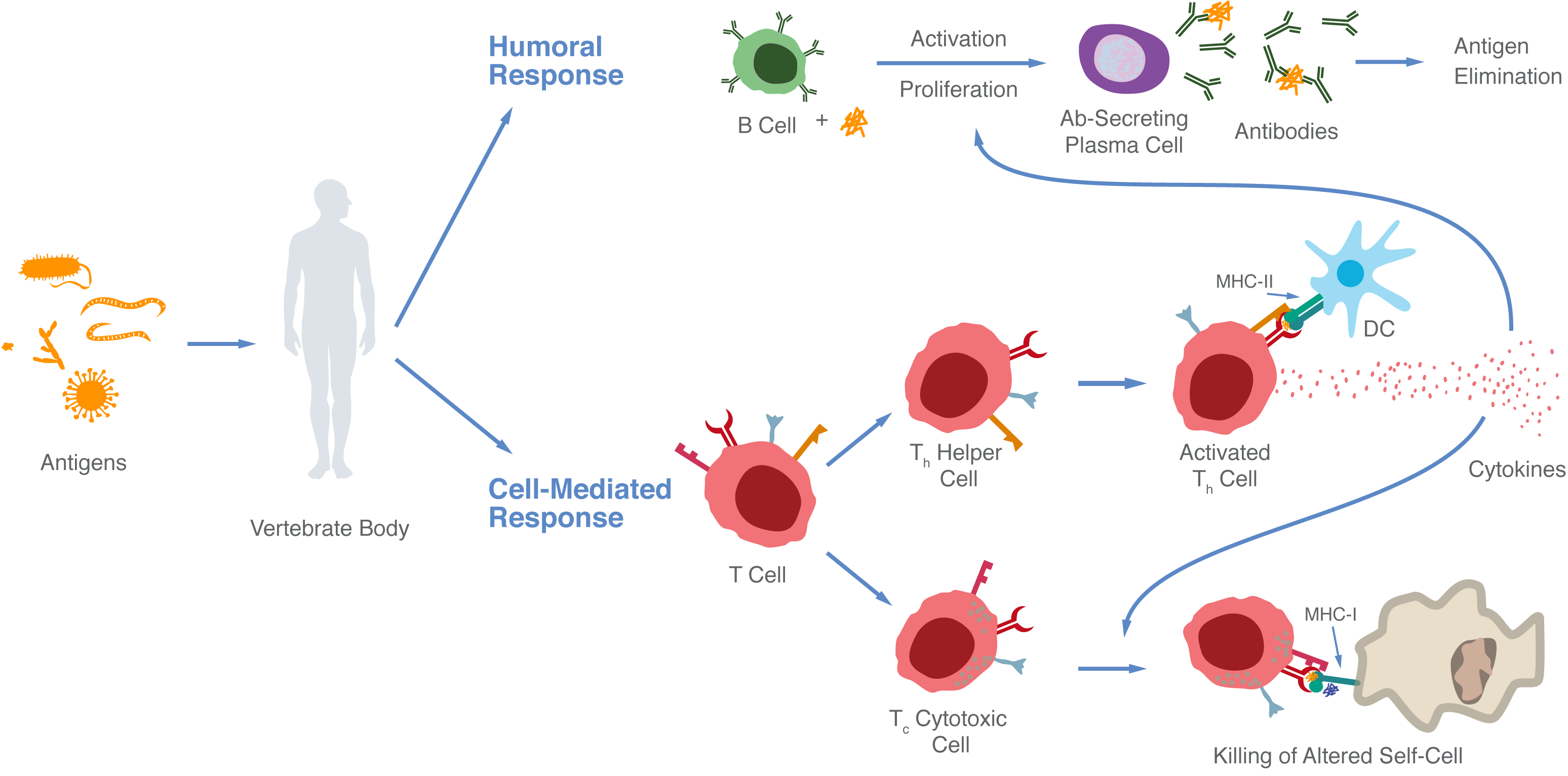 Infectie bij huidschade
Activatie
Eliminatie
antigen
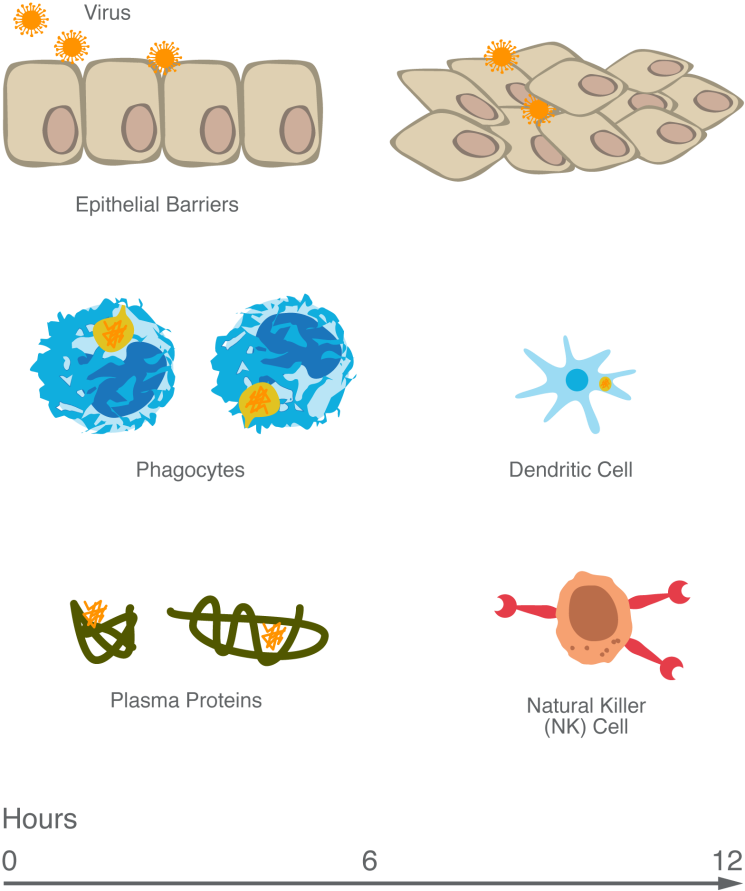 Proliferatie
B cel +
Antilichaam-producerende plasmacel
Antilichaam
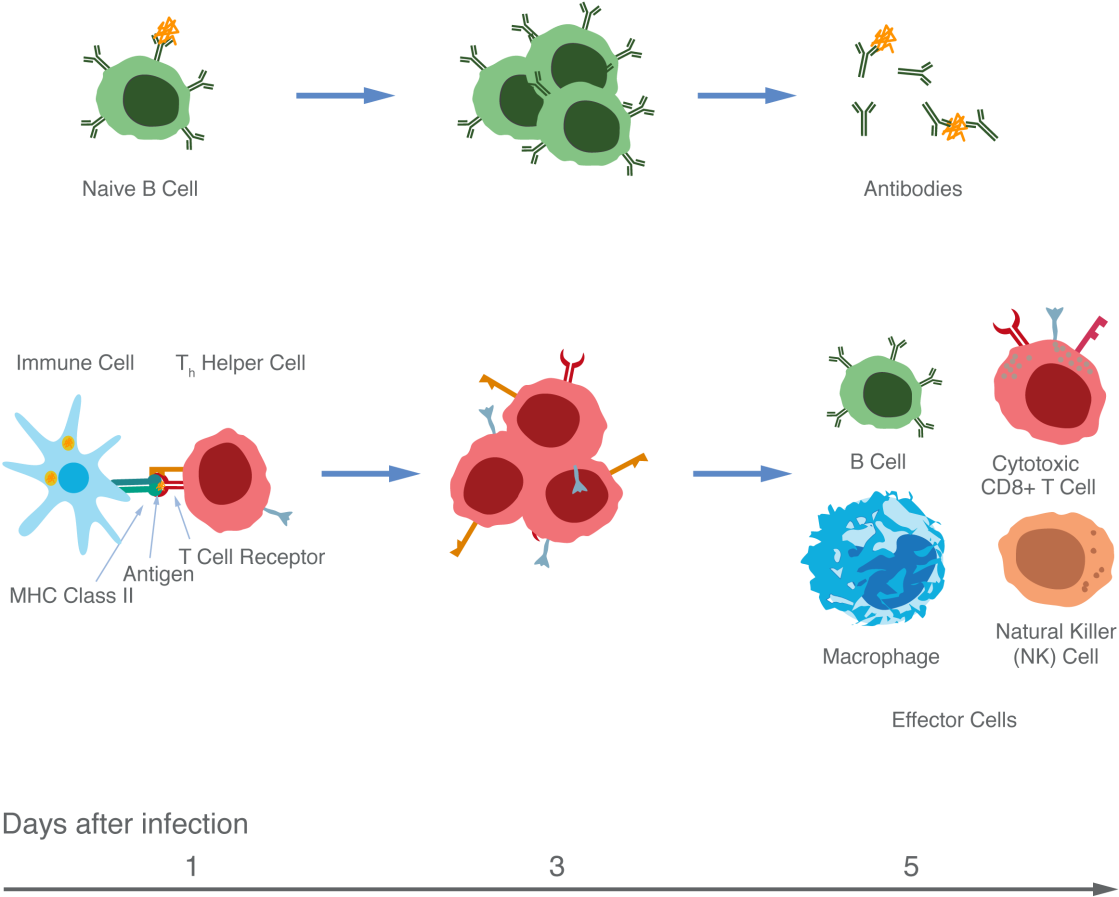 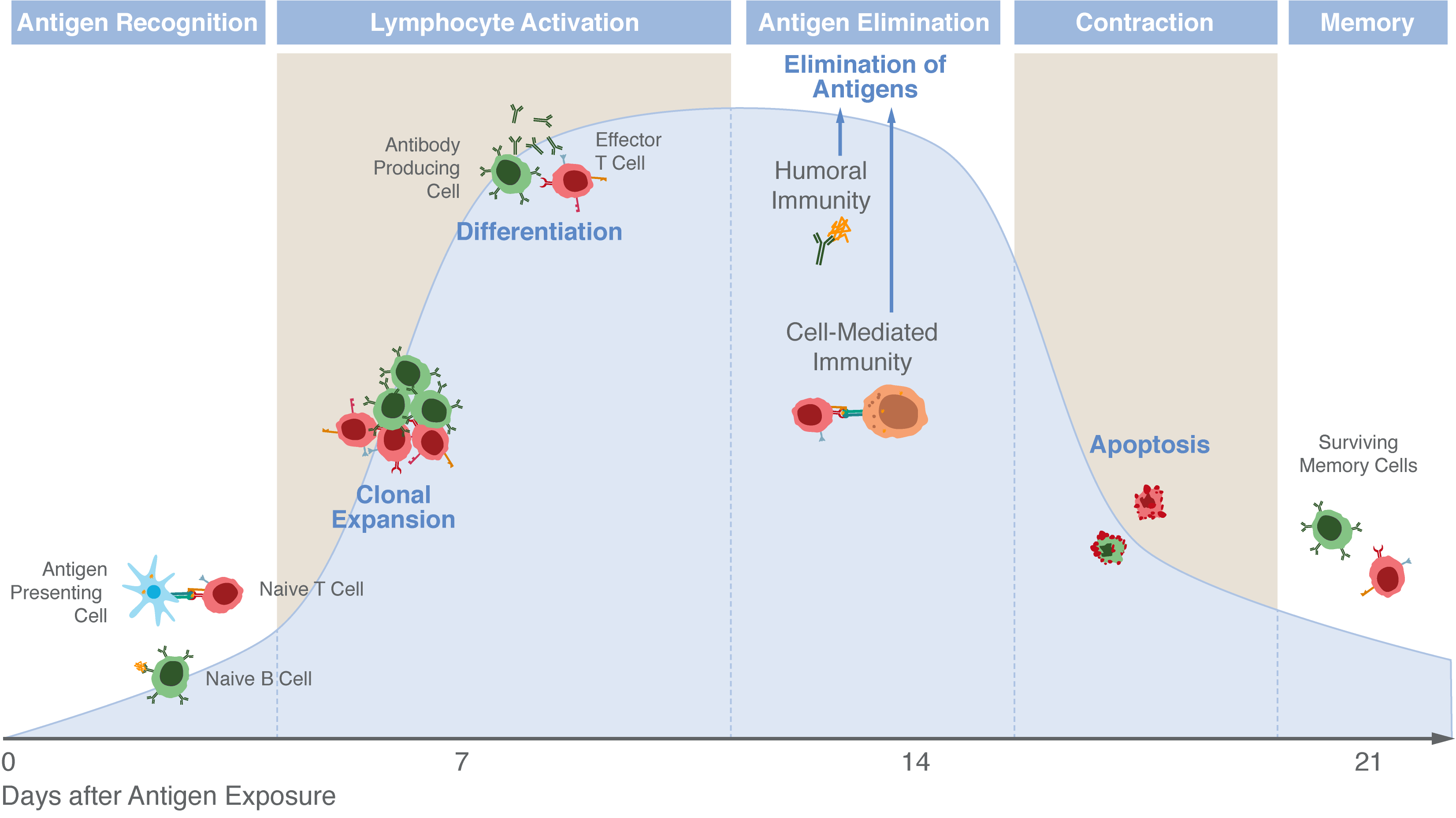 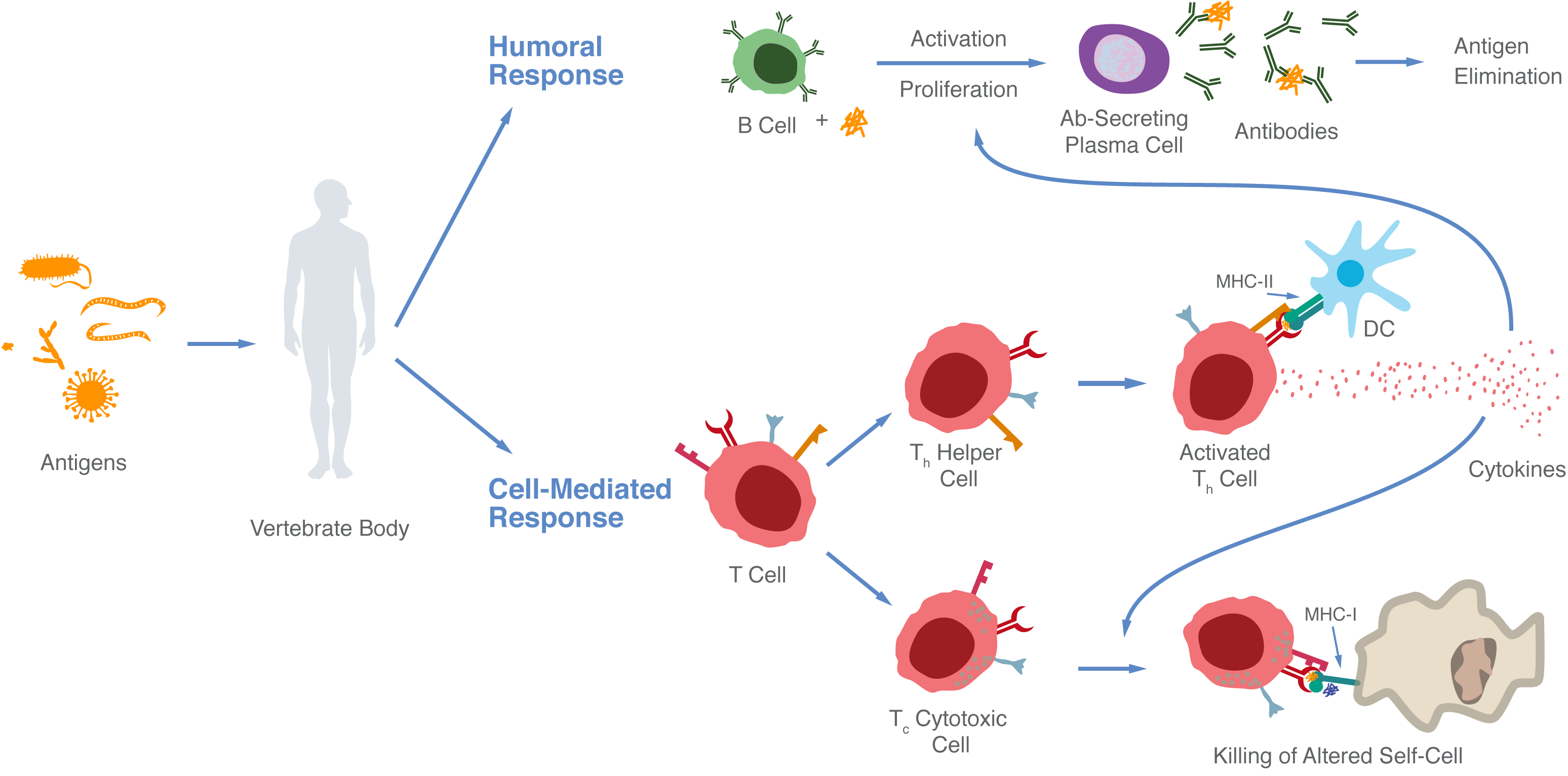 Geheugencellen
zorgen voor een snellere en sterkere reactie na herhaalde infectie
Helper T-cel
produceert cytokines
Dendritische cel
presenteert antigenen
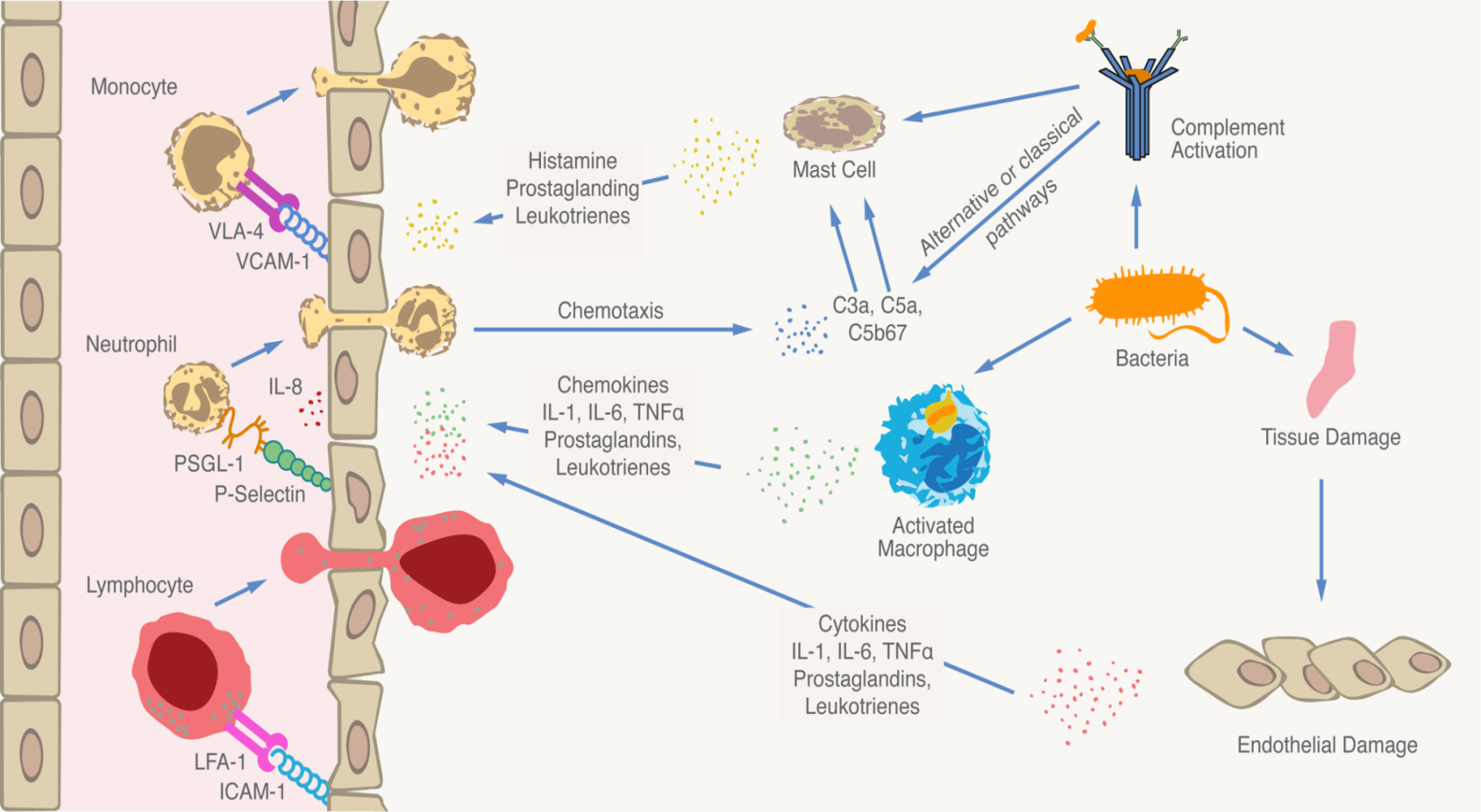 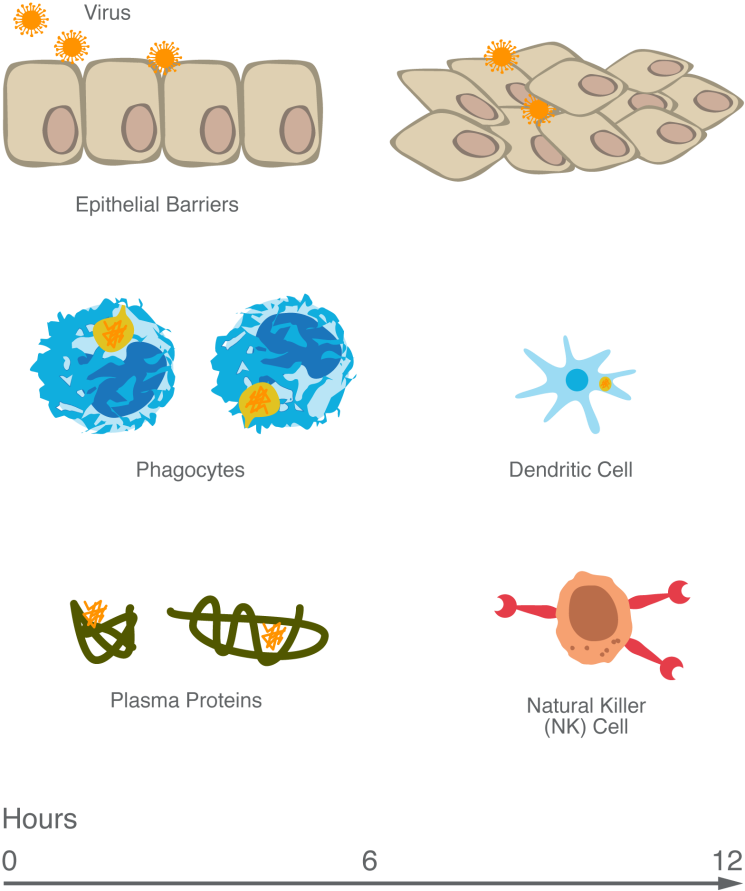 Macrofaag
doodt bacteriën en produceert cytokines
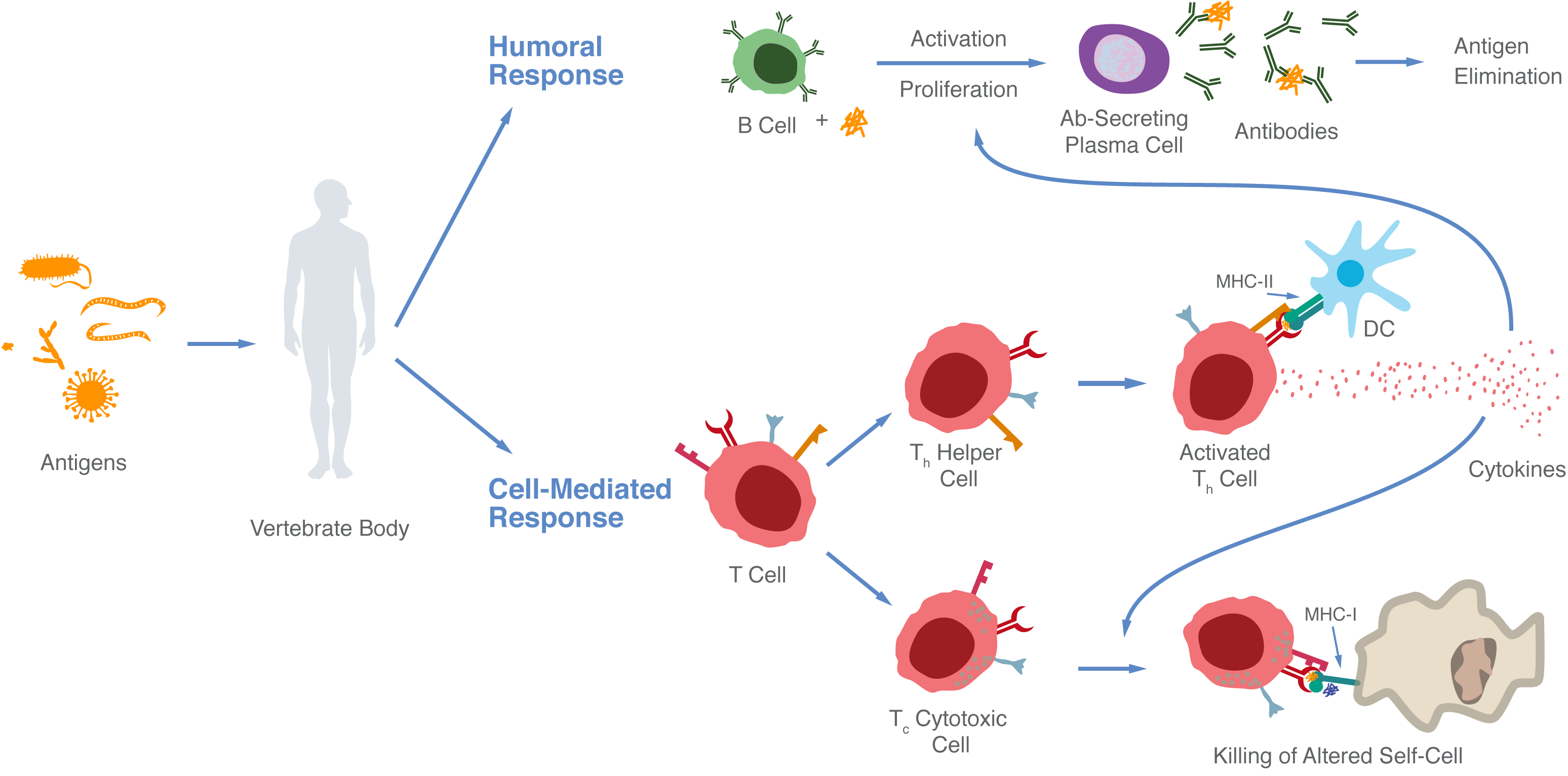 Complement 
Markeert bacteriën en geïnfecteerde cellen voor fagocyten en kan direct cellen doden
Cytotoxische T-cel
doodt cellen die specifieke antigenen op hun oppervlak vertonen
Aangeboren immuunrespons
Verworven immuunrespons
Direct actief
Duurt dagen tot weken tot activiteit
http://www.pathophys.org/immunology/
[Speaker Notes: Samenvatting van de aangeboren en verworven immuunrespons:
De aangeboren immuniteit is altijd beschikbaar, niet-specifiek en verloopt volgens vaste patronen. Wanneer de huid beschadigd is, kunnen microben het lichaam binnendringen en de aangeboren immuunrespons op gang brengen. Fagocyten, zoals macrofagen, kunnen bacteriën buiten de cellen doden door ze te fagocyteren en produceren cytokines die een ontstekingsreactie op gang brengen en de verworven immuniteit activeren. Complement, een groep eiwitten in het bloed, kan bacteriën vlaggen voor fagocyten zodat ze opgeruimd kunnen worden. Natural Killer (NK) cellen herkennen en vernietigen virus-geïnfecteerde cellen. Dendritische cellen (DC) kunnen vreemde antigenen presenteren aan cellen van de verworven immuniteit, waardoor deze worden geactiveerd. 

De belangrijkste cellen van de verworven immuniteit zijn helper T (Th)-cellen, cytotoxische T-cellen en B-cellen. De verworven immuunrespons wordt verdeeld in humorale immuniteit door antilichamen (geproduceerd door B-cellen) en celgemedieerde immuniteit door T-cellen. Na activatie door APC kunnen Th-cellen vervolgens B-cellen en Tc-cellen activeren. Th-cellen produceren ook cytokines die de immuunrespons ondersteunen en richting kunnen geven. Na een immuunreactie blijven geheugencellen achter, die ervoor zorgen dat deze specifieke immuunreactie sneller en krachtiger verloopt bij een herhaalde blootstelling.



Ref:
http://www.pathophys.org/immunology/]
Antigeenpresenterende cellen (APC) zijn noodzakelijk voor activatie van T-cellen
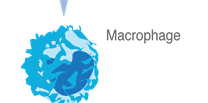 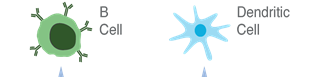 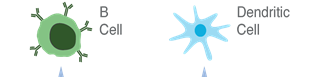 B cel en macrofaag

MHC-II expressie
Herkennen vrije antigenen
Presenteren antigen in MHC-II
Dendritische
cel (DC)

Meest veelzijdige APC
Presenteert antigen in MHC-I en MHC-II 
Presenteert antigen aan Tc en Th
Co-stimulatoire moleculen voor effectieve activatie van immuuncellen
https://en.wikipedia.org/wiki/Antigen-presenting_cell
[Speaker Notes: Antigeenpresenterende cellen (APC) zijn ondersteunende cellen die stukjes van  vreemde eiwitten, antigenen, koppelen aan een MHC-molecuul en dit presenteren aan andere immuuncellen. Dit proces wordt antigeenpresentatie (dikgedrukt maken) genoemd. 

MHC bestaat uit klasse I en klasse II moleculen. CD8+ cytotoxische T-cellen herkennen aan MHC-I gekoppelde antigenen en CD4+ helper T(Th)-cellen herkennen aan MHC-II gekoppelde antigenen. Alle kernhoudende cellen kunnen antigeen in MHC-I aan CD8+ T cellen presenteren, maar slechts een beperkt aantal celtypen, de APC (dendritische cellen (DC), macrofagen en B-cellen), doen dit “professioneel”. Deze cellen kunnen antigenen niet alleen in MHC-I, maar ook in MHC-II presenteren en kunnen daarmee CD8+ en CD4+ T-cellen activeren. DC zijn het meest flexibel in de mate van antigeenpresentatie en ze zijn de belangrijkste APC. Geactiveerde DC zijn sterke activators van CD4+ Th-cellen omdat ze ook andere, zogeheten co-stimulatoire, moleculen tot expressie brengen.

Daarnaast kunnen B-cellen antigeen-specifieke antilichamen produceren en kunnen DC en macrofagen fagocyteren (“opeten” van microben, geïnfecteerde cellen of celdebris). Fagocyten produceren ook verschillende stoffen, zoals groeifactoren, bepaalde cytokines en chemokines (signaalstoffen die daarvoor gevoelige immuuncellen in de omgeving aan kunnen trekken, naar bijvoorbeeld een infectieplaats). 



Ref: https://en.wikipedia.org/wiki/Antigen-presenting_cell]
Lymfocyten
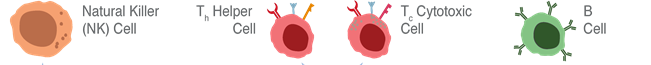 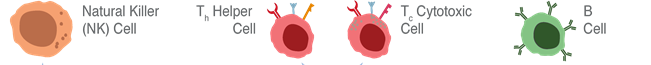 T helper
(Th) cel

Ca. 46% van lymfocyten
Herkent antigen in context MHC-II
Produceert cytokines
Expressie CD52, CD4
Cytotoxische
T cel (CTL)

Ca. 19% van lymfocyten
Herkent antigen in context MHC-I
Doodt geïnfecteerde cellen
Expressie CD52, CD8
https://en.wikipedia.org/wiki/Lymphocyte            https://en.wikipedia.org/wiki/Lymphocyte#/media/File:Hematopoiesis_(human)_diagram.png
[Speaker Notes: Hier een slide toevoegen over Lymfocyten in het algemeen, daarna per onderdeel (per celtype) verder uitweiden zoals hierna gebeurt.]
Lymfocyten
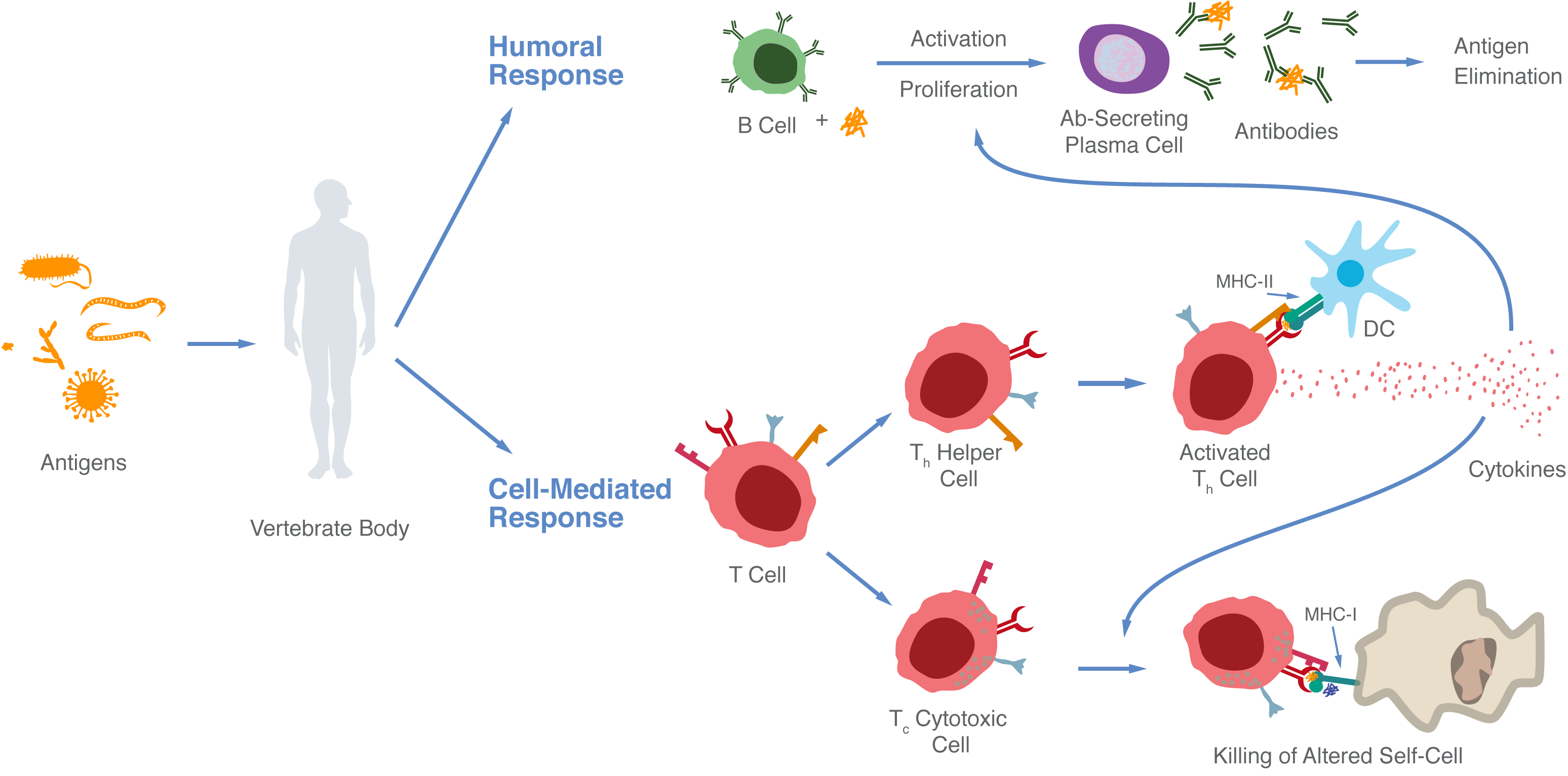 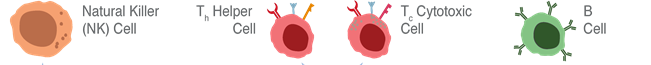 Plasmacel

Uitgedifferentieerde B cel
Produceert veel antilichaam
B cel

Ca. 23% van lymfocyten
Produceert antilichaam
Expressie CD20 en CD52
https://en.wikipedia.org/wiki/Lymphocyte            https://en.wikipedia.org/wiki/Lymphocyte#/media/File:Hematopoiesis_(human)_diagram.png
[Speaker Notes: Hier een slide toevoegen over Lymfocyten in het algemeen, daarna per onderdeel (per celtype) verder uitweiden zoals hierna gebeurt.]
B-cellen
Rijpe B lymfocyten
Antigenpresentatie
Regulatie T cel en B cel
Cytokineproductie
Plasmacel = antilichaamproductie
Functies antilichamen
Neutralisatie 
Markeren voor destructie
Opsonisatie/complementactivatie (CDC)/celgemedieerde cytotoxiciteit
    o.a. NK-cellen (ADCC)
Oligoklonale bandjes, Passieve vaccinatie, IVIG, monoklonale antilichamen
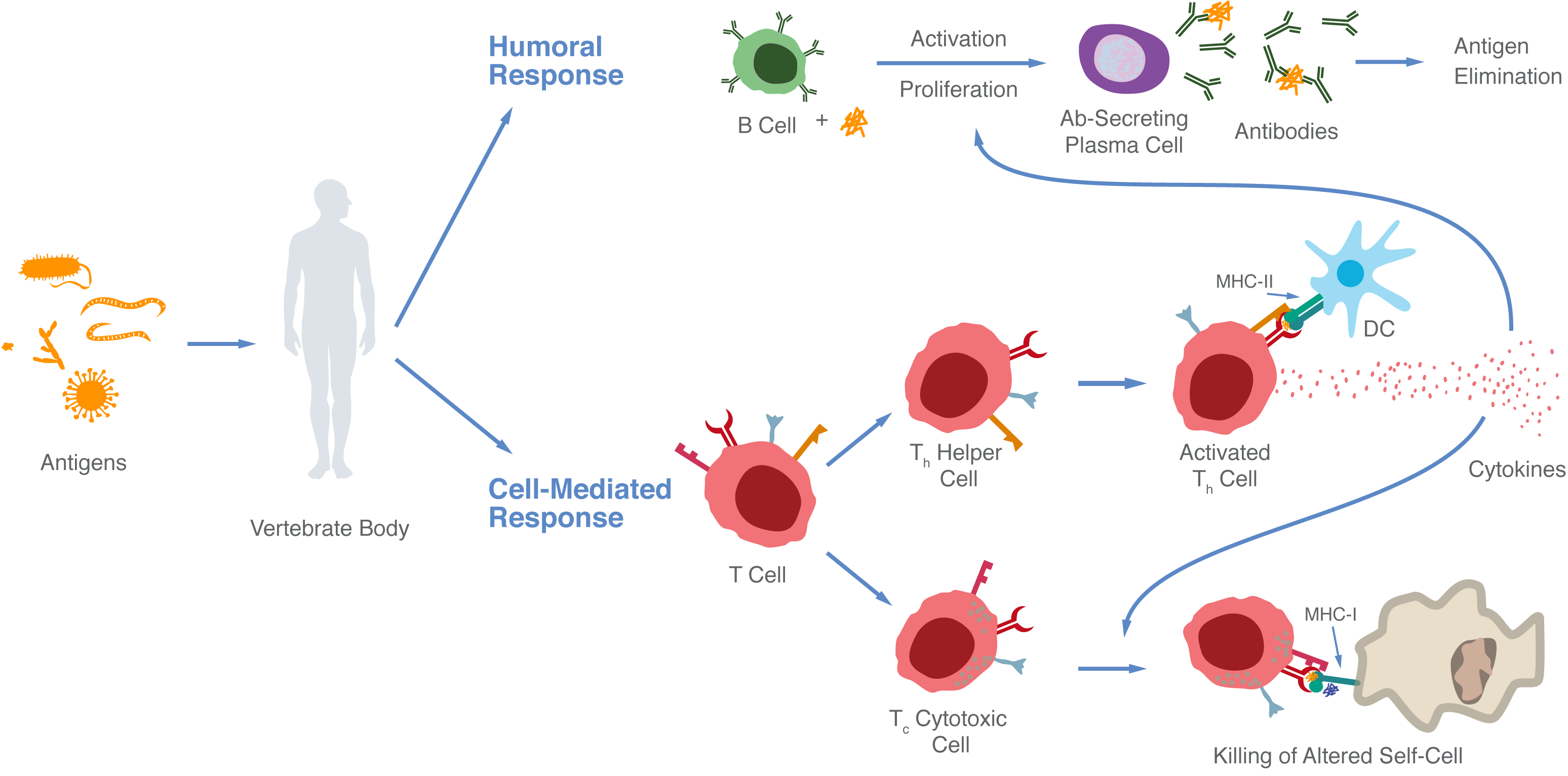 Antilichaam producerende plasmacel
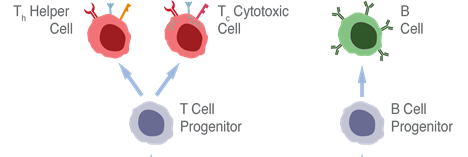 Rijpe
B lymfocyt
B lymfocyt
voorloper
http://what-when-how.com/acp-medicine/organs-and-cells-of-the-immune-system-part-1 /
https://nl.wikipedia.org/wiki/Immunoglobuline
http://www.imgt.org/IMGTeducation/IMGTlexique/A/ADCC_and_CDC.html
[Speaker Notes: Rijpe B-cellen hebben verschillende functies:

Productie van immunoglobulines
Antigeenpresentatie van vreemde antigenen aan andere immuuncellen
Regulatie van andere T- en B- cellen 
Productie van signaalstoffen (cytokines)

Daarnaast kunnen rijpe B-cellen zich verder ontwikkelen en uitdifferentiëren tot plasmacellen die grote hoeveelheden antilichaam produceren. Deze antilichamen kunnen zich vasthechten aan hun specifieke antigeen op ziekteverwekkers of afwijkende cellen en fungeren als een vlag die de indringer markeert voor eliminatie. Dit proces wordt opsonisatie genoemd en zorgt ervoor dat fagocyten, immuuncellen van de aangeboren immuniteit,  aangezet worden om de gemarkeerde indringer te fagocyteren of op een andere manier te vernietigen. 


Ref: http://what-when-how.com/acp-medicine/organs-and-cells-of-the-immune-system-part-1/]
Lymfocyten
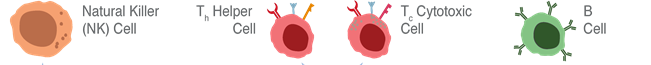 Natural Killer  (NK) cel

Ca. 7% van lymfocyten
Doodt op basis van MHC-I afwijkingen
Doodt met perforines en granzymes
Doodt cellen die gemarkeerd zijn met antilichaam
Belangrijke rol bij immuunregulatie van het verworven immuunsysteem
https://en.wikipedia.org/wiki/Lymphocyte            https://en.wikipedia.org/wiki/Lymphocyte#/media/File:Hematopoiesis_(human)_diagram.png
[Speaker Notes: Hier een slide toevoegen over Lymfocyten in het algemeen, daarna per onderdeel (per celtype) verder uitweiden zoals hierna gebeurt.]
Lymfocyten, vragen?
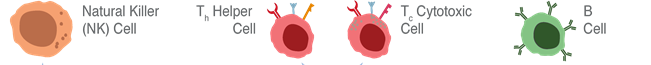 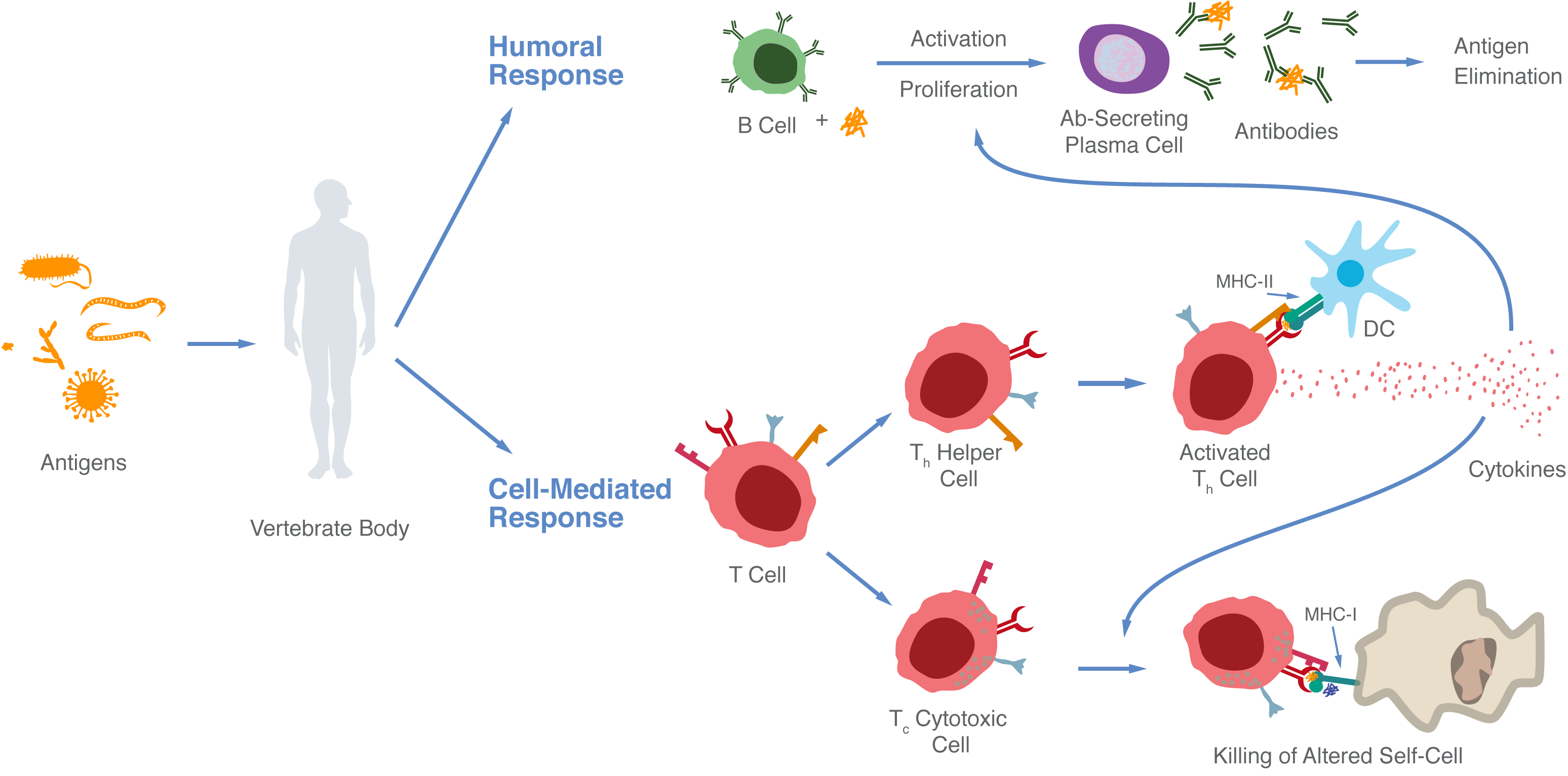 Natural Killer  (NK) cel

Ca. 7% van lymfocyten
Doodt op basis van MHC-I afwijkingen
Doodt met perforines en granzymes
Doodt cellen die gemarkeerd zijn met antilichaam
Belangrijke rol bij immuunregulatie van het verworven immuunsysteem
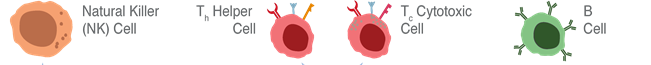 Plasmacel

Uitgedifferentieerde B cel
Produceert veel antilichaam
B cel

Ca. 23% van lymfocyten
Produceert antilichaam
Expressie CD20 en CD52
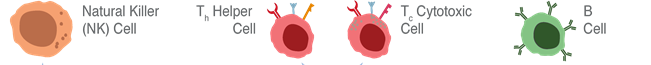 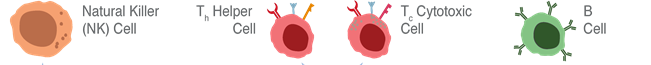 T helper
(Th) cel

Ca. 46% van lymfocyten
Herkent antigen in context MHC-II
Produceert cytokines
Expressie CD52, CD4
Cytotoxische
T cel (CTL)

Ca. 19% van lymfocyten
Herkent antigen in context MHC-I
Doodt geïnfecteerde cellen
Expressie CD52, CD8
https://en.wikipedia.org/wiki/Lymphocyte            https://en.wikipedia.org/wiki/Lymphocyte#/media/File:Hematopoiesis_(human)_diagram.png
[Speaker Notes: Hier een slide toevoegen over Lymfocyten in het algemeen, daarna per onderdeel (per celtype) verder uitweiden zoals hierna gebeurt.]
De verworven responsHet vervolg van de immuunrespons
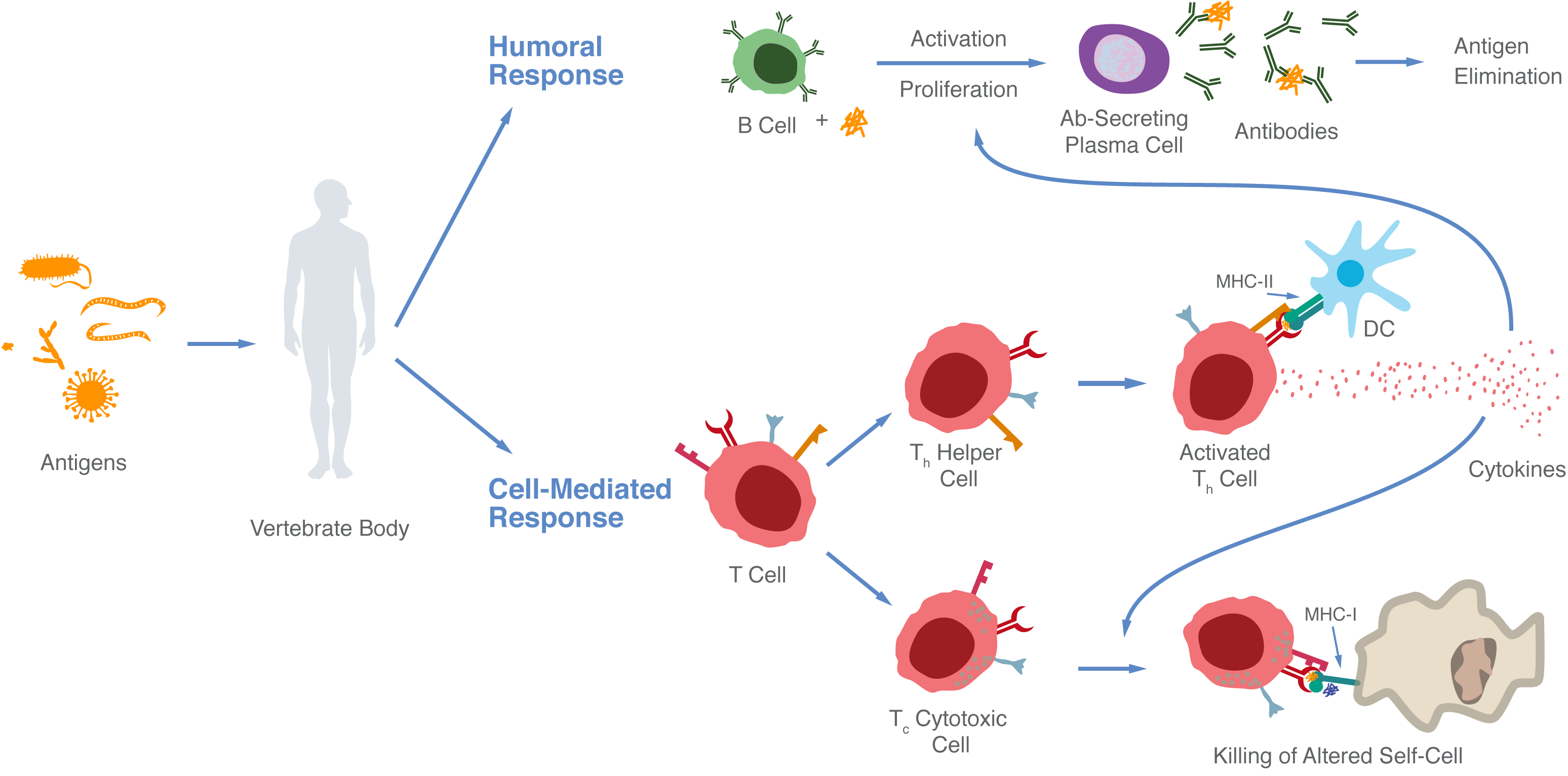 Humorale 
Respons
Activatie
Eliminatie
antigen
Proliferatie
Antilichaam-producerende plasmacel
B cel +
Antilichaam
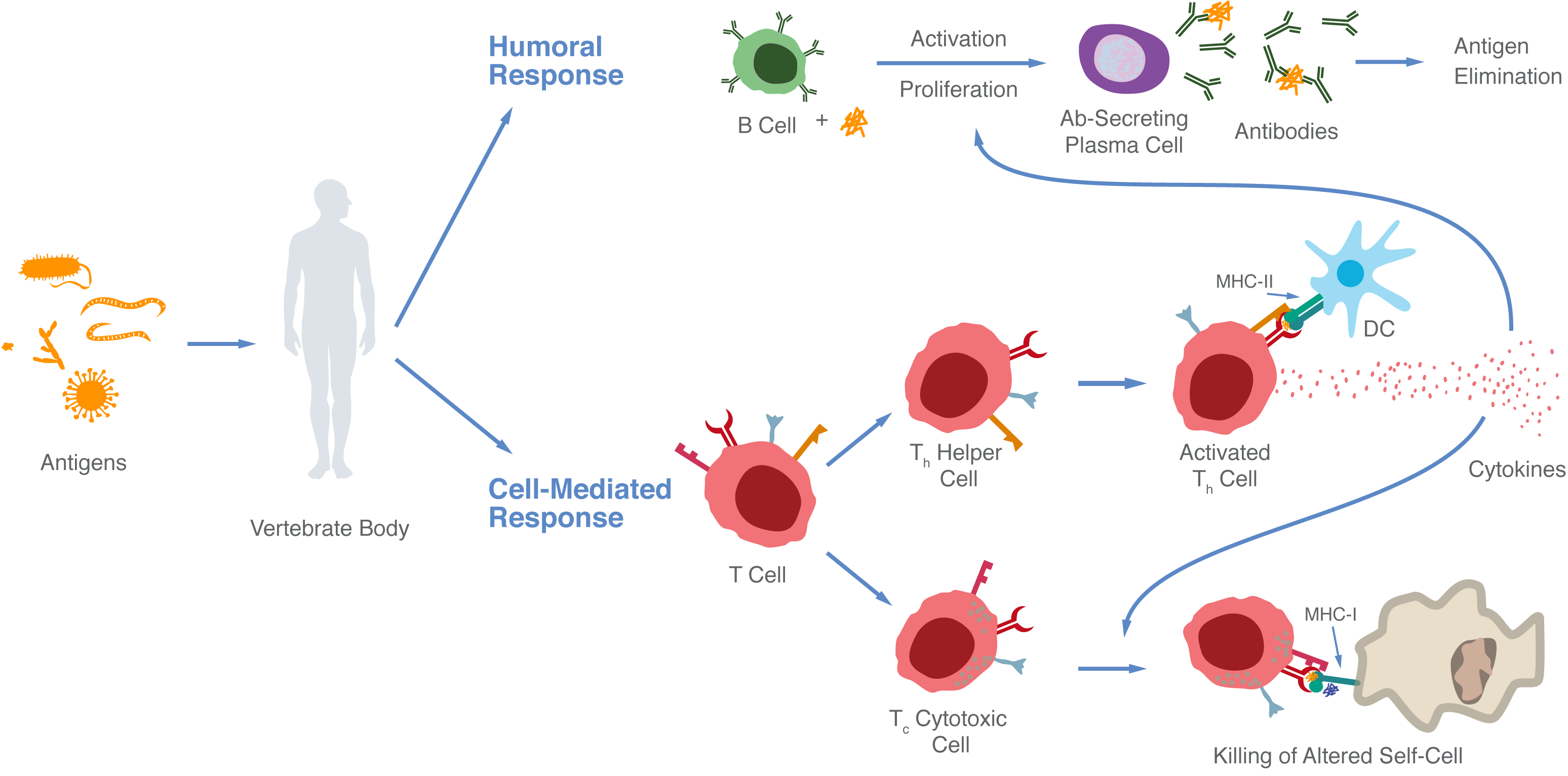 CD4+
T helper cel
Geactiveerde
T helper cel
Pathogenen met antigenen aan oppervlak
Cel gemedieerde
Respons
T cel
CD8+ 
cytotoxische T cel
Killing van veranderde of geinfecteerde cel
http://www.pathophys.org/immunology/
[Speaker Notes: De verworven immuniteit wordt geactiveerd door blootstelling aan specifieke antigenen. B-cellen worden geactiveerd door binding van een specifiek antigeen aan het antilichaamen op hun oppervlakte. Na activatie verandert de B-cel in een plasmacel die grote hoeveelheden van dit antigeen-specifieke antilichaamen produceert en uitscheidt. Antilichamen kunnen door binding aan antigenen op ziekteverwekkers deze op verschillende manieren elimineren.

APCs kunnen CD4+ Th cellen activeren door specifieke antigenen te presenteren in een MHC-klasse II molecuul. 
Th cellen produceren na activatie verschillende cytokines, die o.a. B-cellen, Tc-cellen en andere Th cellen kunnen activeren.

Tc-cellen worden geactiveerd na presentatie van antigeen in MHC-klasse I en vernietigen vervolgens de cellen die deze specifieke antigeen-MHC-klasse I complexen vertonen op de oppervlakte door uitscheiding van cytotoxische en membraanperforerende stoffen of door het aanzetten tot geprogrammeerde celdood (apoptose) in de doelcel.

Na de immunologische reactie ondergaat de meerderheid van de geactiveerde B- en T-cellen apoptose, maar een klein deel van de geactiveerde B- en T-cellen blijft achter als geheugencellen, die bij een volgende blootstelling aan hetzelfde antigeen een snellere en krachtiger immuunrespons kunnen starten. 



Ref:
http://www.pathophys.org/immunology/]
Herkenning antigen en antigenpresentatie
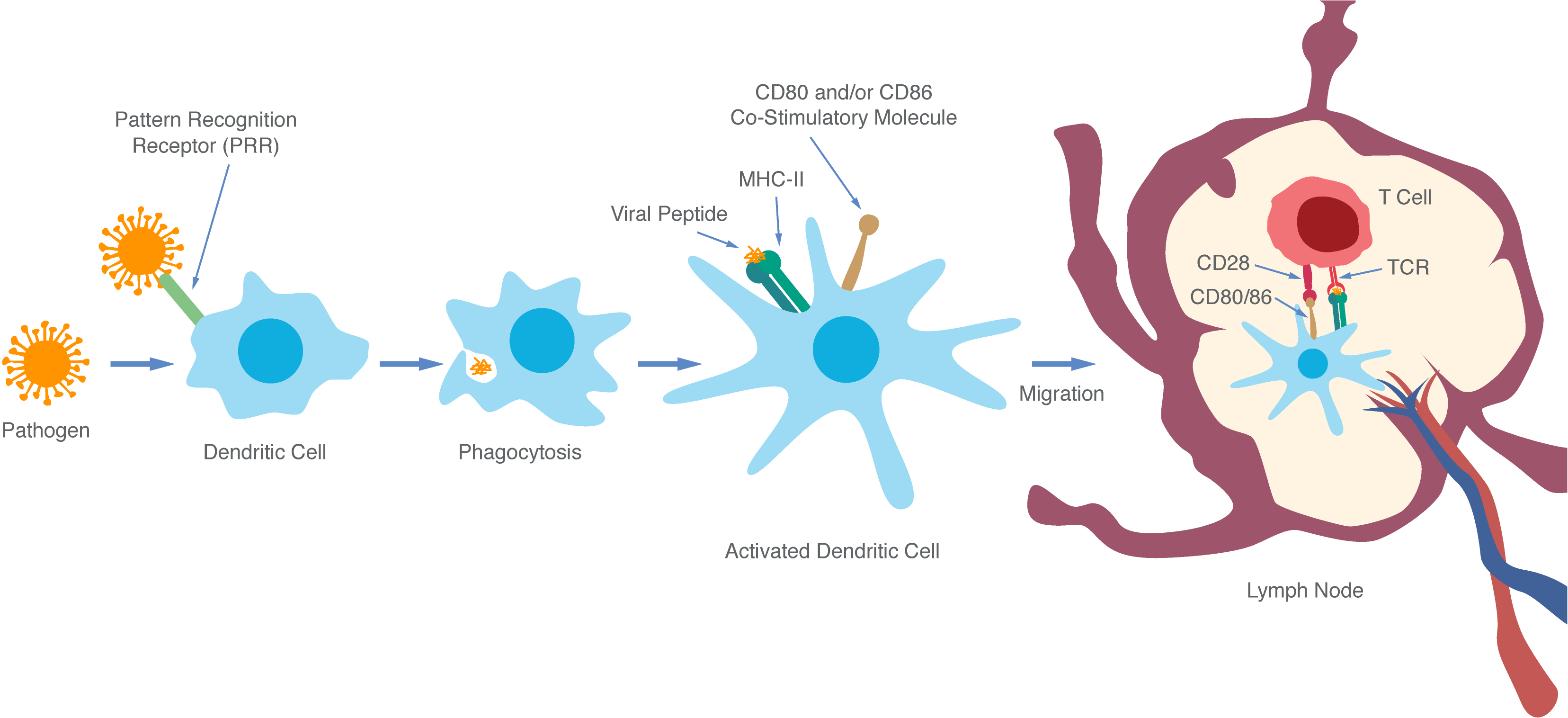 Patroon Herkennende Receptor
Co-stimulatoire moleculen
Antigeen peptide in MHC-II
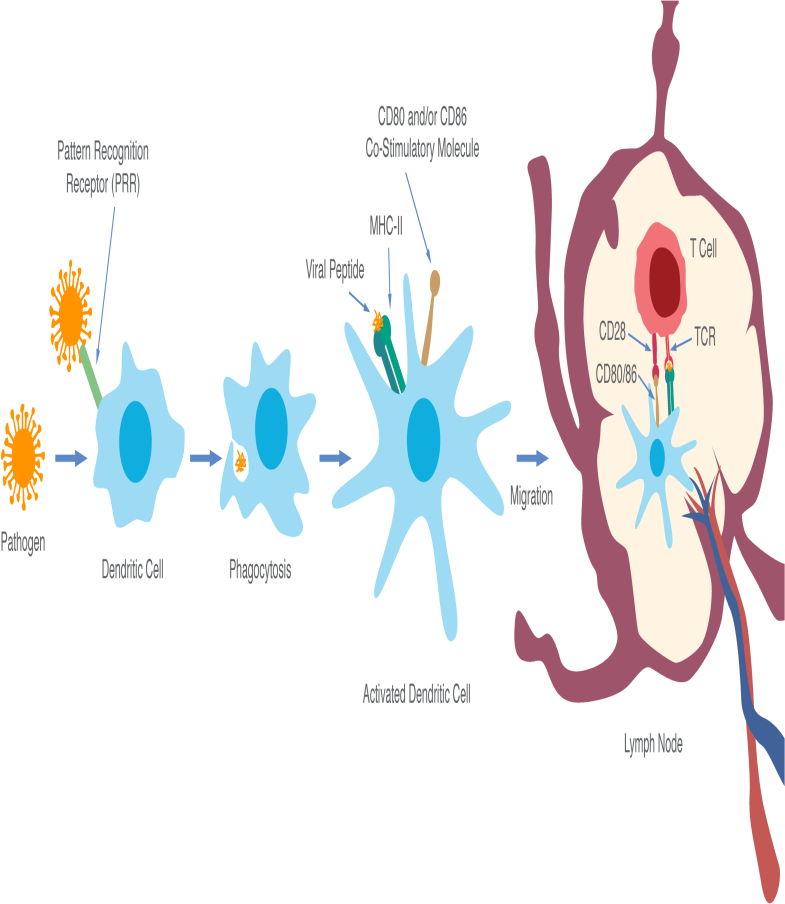 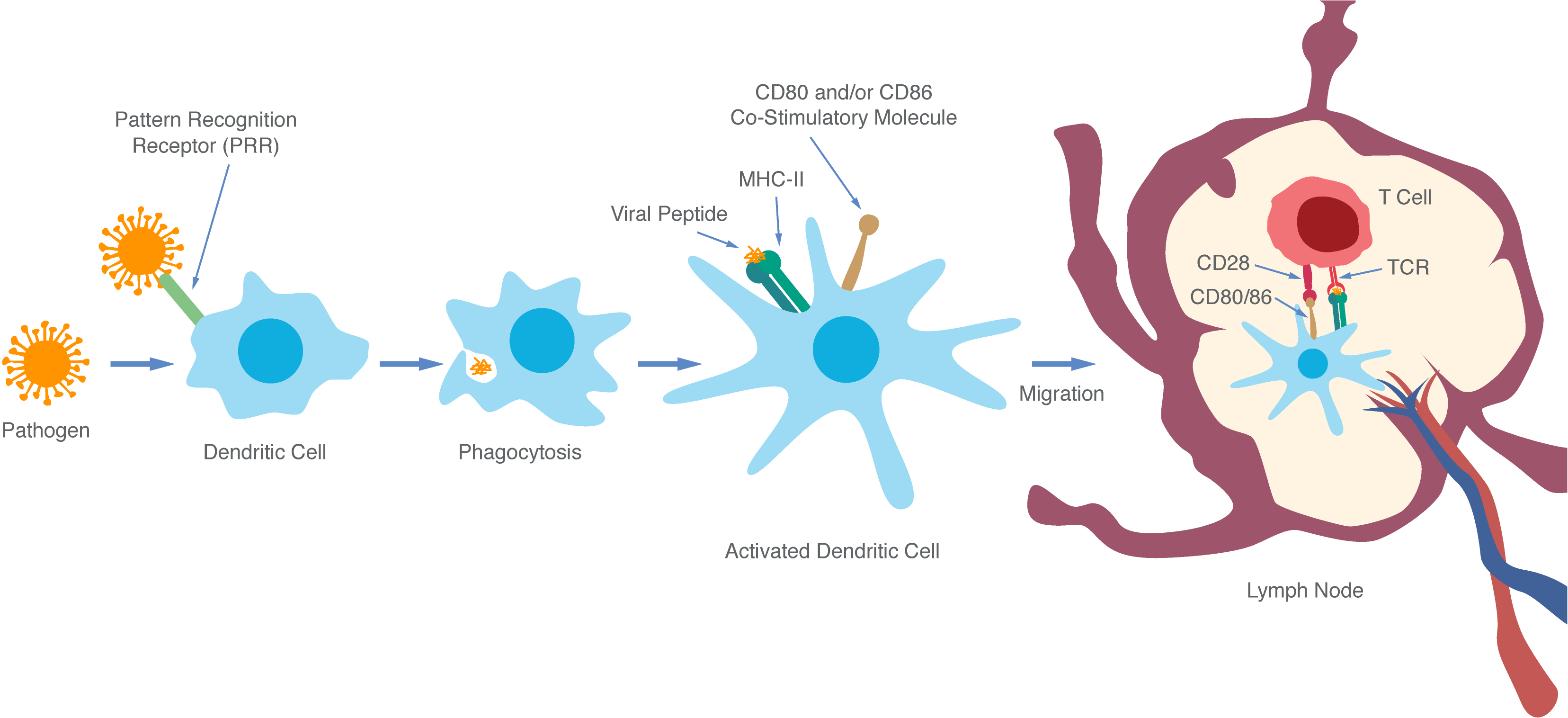 Co-
stimulatie
Migratie
Pathogeen
met antigenen aan celoppervlak
Dendritische cel
Fagocytose
en 
processing
Geactiveerde dendritische cel
Lymfeklier
T celactivatie in de lymfeklier
Kono H and Rock KL. How dying cells alert the immune system to danger. Nature Reviews Immunology 2008;8(4):279–289.
[Speaker Notes: Dendritische cellen (DC) zijn in alle weefsels aanwezig en verzamelen daar antigenen uit de lokale omgeving. Ze zijn daar echter nog niet in staat het immuunsysteem te activeren. Hiervoor moeten ze eerst naar de secundaire lymfoïde organen, zoals de lymfeklieren, migreren om antigeen te kunnen presenteren aan de juiste cellen.


Ref:
Kono H and Rock KL. How dying cells alert the immune system to danger. Nature Reviews Immunology 2008;8(4):279–289]
Verloop verworven immuunrespons
Lymfocytactivatie
Contractie
Geheugen
Antigeen-
herkenning
Antigeen-
eliminatie
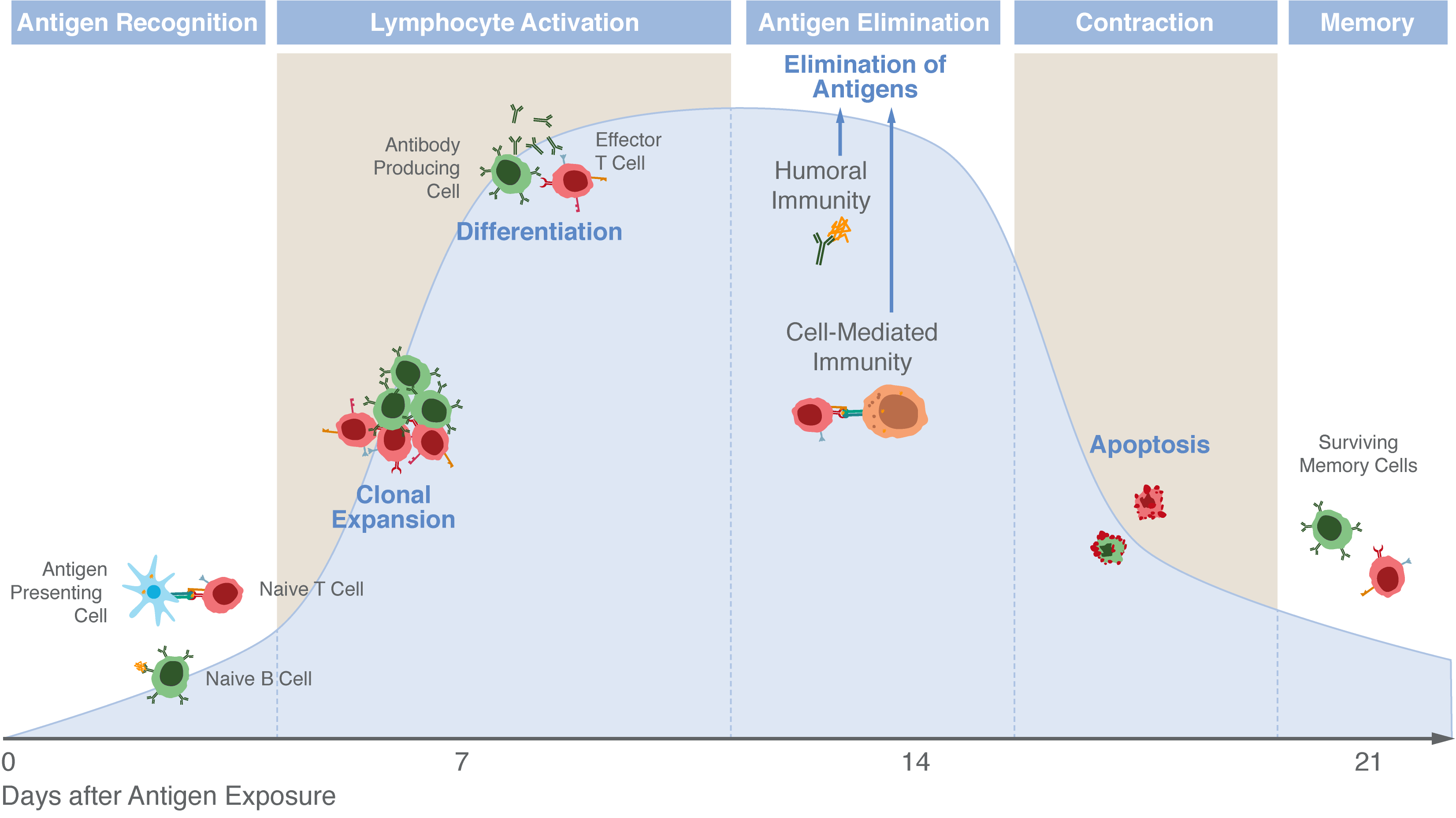 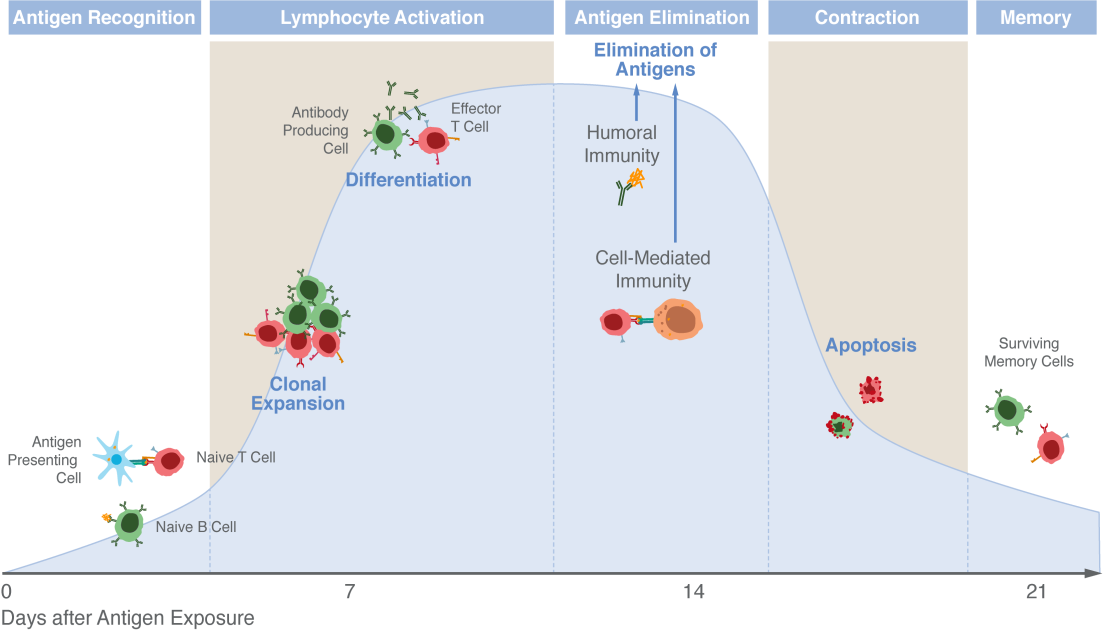 Antilichaam
producerende
cel
Effector
T cel
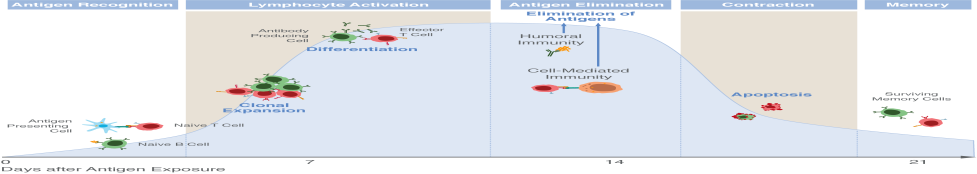 Humorale
Immuniteit
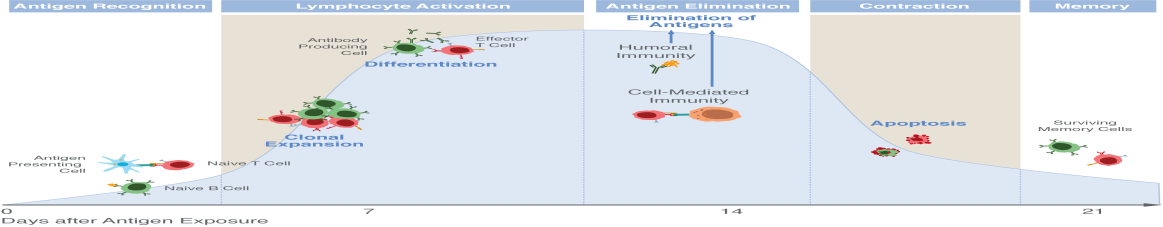 Differentiatie
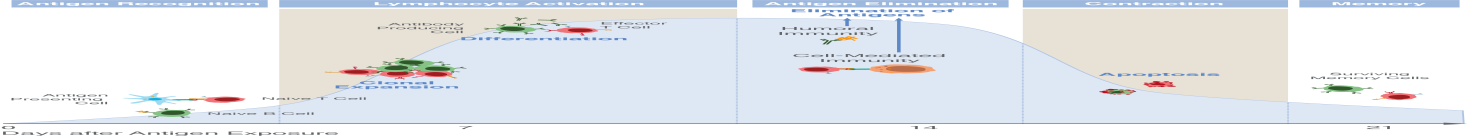 Cellulaire
Immuniteit
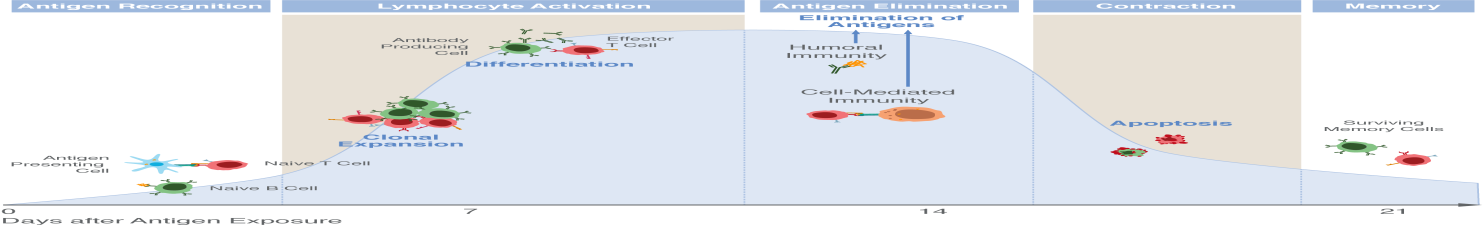 Apoptose
geïnduceerd
door DC en 
NK cellen
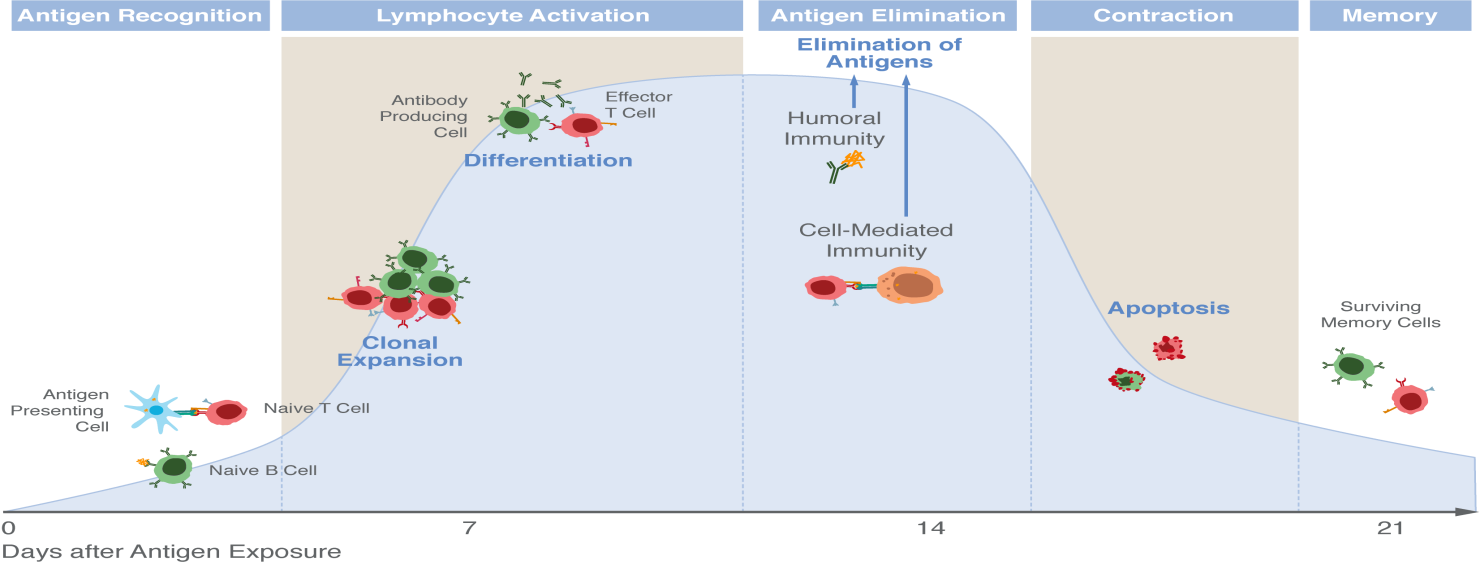 Overlevende
Memory
cellen
Antigen
Presenterende
Cel
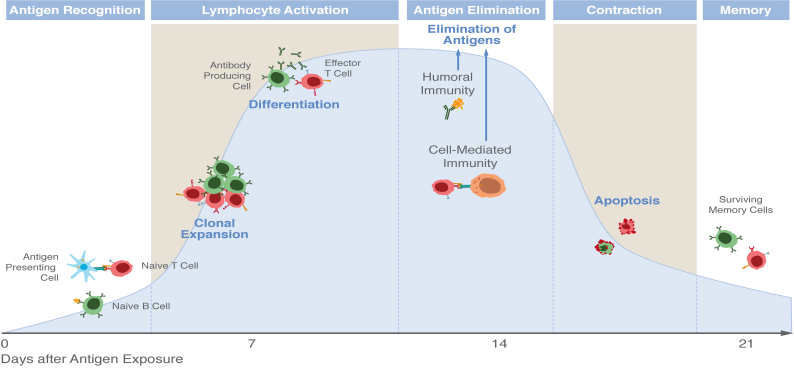 Klonale 
Expansie
van T en B cellen
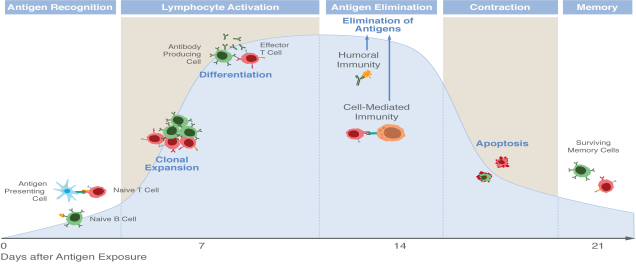 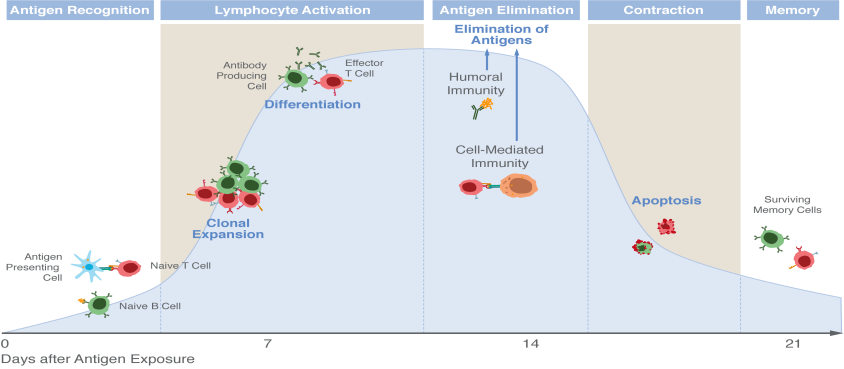 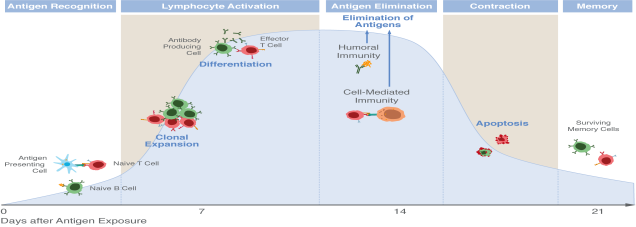 Naïeve
T cel
Naïeve
B cel
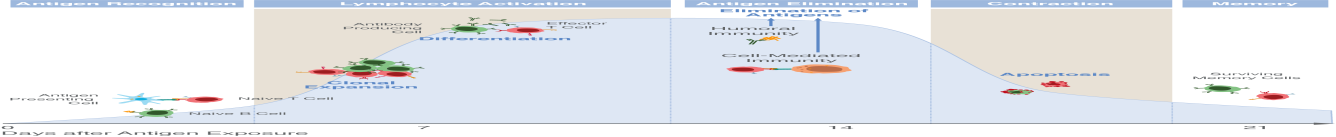 Dagen na antigenblootstelling
http://mol-biol4masters.masters.grkraj.org/html/Cell_And_Molecular_Immunology2-Innate_Humoral_And_Cell_Mediated_Immunity.htm
[Speaker Notes: De verschillende fasen van de verworven immuunrespons zijn:
Antigeen herkenning
Naïeve T- en B-cellen komen een nieuw vreemd antigeen tegen, wat leidt tot klonale expansie van cellen met dezelfde T- of B-celreceptoren (dus dezelfde specificiteit). B-cellen kunnen vrije antigenen en microben herkennen en als APC optreden. T-cellen hebben MHC-gekoppelde antigeenpresentatie door een APC nodig voor activatie.
Lymfocytactivatie
Geactiveerde B- en T-cellen delen zich snel en rijpen verder tot effectorcellen. B-cellen rijpen tot plasmacellen die specifieke antilichamen uitscheiden. Helper T-cellen differentiëren tot subgroepen met verschillende taken. Cytotoxische T-cellen vernietigen geïnfecteerde cellen direct door het uitscheiden van cytotoxische en/of perforerende stoffen. 
Antigeen eliminatie
De effectorfase is de fase waarin het antigeen geëlimineerd wordt. Kan dit verder worden uitgelegd?
Contractie
Wanneer het antigeen verwijderd is ondergaan de meeste geactiveerde lymfocyten apoptose en neemt de immuunreactie af totdat homeostase is hersteld. Deze fase wordt oa. gereguleerd door afwezigheid van antigeen en actie van regulerende cellen.
Geheugen
Sommige antigeenspecifieke T- en B-cellen blijven achter als geheugencellen die een snellere en sterkere immuunrespons kunnen inzetten bij herhaalde blootstelling. Waar blijven geheugencellen deze achter?Ref:
http://mol-biol4masters.masters.grkraj.org/html/Cell_And_Molecular_Immunology2-Innate_Humoral_And_Cell_Mediated_Immunity.htm]
Immunologie van MS – de spelers
BHB
CZS
PERIFERIE
T h
T c
Lymfe
neuron
N
axon
m
Mf
odc
B
BLOED
mg
DC
Lymfeklier
oligodendrocyt
pc
microglia
myeline-
schede
Adapted from: Hemmer B, Kerschensteiner M, Korn T. Role of the innate and adaptive immune responses in the course of multiple sclerosis. Lancet Neurol. 2015;14:406-419.
[Speaker Notes: Bij het ontstaan van multiple sclerose (MS) zijn verschillende compartimenten van het lichaam betrokken: 1. de PERIFERIE met lymfeklieren, lymfe en BLOEDcirculatie, 2. de bloed-hersen-barrière (BHB), en 3. het centrale zenuwstelsel (CZS).

DE BHB is een uniek membraan dat voorkomt dat eiwitten en microben vanuit het bloed het CZS kunnen binnendringen. Ook leukocyten komen normaal gesproken niet voorbij de BHB, maar er zijn aanwijzingen dat de BHB tijdens inflammatie niet goed werkt functioneert, waardoor de deur naar de hersenen als het ware opengezet wordt. 

De belangrijkste perifere immunologische spelers zijn T-helper en cytotoxische T-cellen (Th, Tc), cytokines, B-cellen (B) en plasmacellen (pc), dendritische cellen (DC), monocyten en macrofagen (Mf). 

De meest kenmerkende cel in het CZS is het neuron (N), de zenuwcel, dat signalen doorgeeft langs een hoofduitloper, het axon, dat en omgeven is door een beschermend myeline-omhulsel (m). 

Gliacellen zijn steuncellen in het CZS. Er zijn drie typen gliacellen: oligodendrocyten (odc), cellen die de myelineschede langs axonen produceren en onderhouden; microglia (mg), het CZS equivalent van een macrofaag, die immunologisch geactiveerd kan worden en op kan treden als APC en fagocyt; astrocyten (niet op dia): steuncellen in het CZS die o.a. belangrijk zijn voor de ondersteuning van de BHB en voor herstel van weefselschade.


Ref:
Adapted from: Hemmer B, Kerschensteiner M, Korn T. Role of the innate and adaptive immune responses in the course of multiple sclerosis. Lancet Neurol. 2015;14:406-419]
Immunologie van MS – stap 1: perifere activatie
BHB
CZS
PERIFERIE
T h
m
m
m
m
m
N
m
Myelinefragmenten
BLOED
odc
mg
m
m
m
m
DC
Lymfeklier
Adapted from: Hemmer B, Kerschensteiner M, Korn T. Role of the innate and adaptive immune responses in the course of multiple sclerosis. Lancet Neurol. 2015;14:406-419.
[Speaker Notes: MS wordt gekenmerkt door afbraak van de myelineschede, het beschermend omhulsel rond het axon, (de hoofduitloper van een neuron), als gevolg van een autoimmuunreactie. Dit proces verloopt in verschillende stappen.

De eerste stap in de ontwikkeling van MS

Om een autoimmuunreactie in het CZS te kunnen starten, moeten myeline-specifieke T-cellen in de periferie geactiveerd worden door APCs die myeline-peptiden in hun MHC-II tot expressie brengen. Het is niet bekend hoe deze cellen in de periferie geactiveerd worden. 
Mogelijke activatieroutes zijn o.a.:
APC die myeline-specifieke peptiden uit het CZS meenemen naar halslymfeklieren
Oplosbare myeline-antigenen die uit het CZS kunnen lekken naar de lymfe en in de lymfeklieren gefagocyteerd en gepresenteerd worden door lokale APC
Activatie van myeline-specifieke T-cellen door kruisreactieve peptiden (peptiden die voldoende lijken op myeline-specifieke peptiden om de cellen te activeren)

Normale actieve onderdrukking door regulatoire T-cellen (perifere tolerantie) is in dit geval niet in staat om activatie van deze autoreactieve T-cellen te blokkeren. 
Ref:
Adapted from: Hemmer B, Kerschensteiner M, Korn T. Role of the innate and adaptive immune responses in the course of multiple sclerosis. Lancet Neurol. 2015;14:406-419]
Immunologie van MS – stap 2: klonale vermeerdering                                                        en migratie naar bloed
BHB
CZS
PERIFERIE
Th
T h
Th
T h
T h
T h
T h
T h
T h
T h
N
m
odc
BLOED
mg
Lymfeklier
Adapted from: Hemmer B, Kerschensteiner M, Korn T. Role of the innate and adaptive immune responses in the course of multiple sclerosis. Lancet Neurol. 2015;14:406-419.
[Speaker Notes: De tweede stap in de ontwikkeling van MS

Activatie van myeline-specifieke T-cellen leidt tot klonale expansie en migratie van deze cellen vanuit de lymfeklier naar de circulatie.


Ref:
Adapted from: Hemmer B, Kerschensteiner M, Korn T. Role of the innate and adaptive immune responses in the course of multiple sclerosis. Lancet Neurol. 2015;14:406-419]
Immunologie van MS – stap 3: passage door BHB
BHB
CZS
PERIFERIE
Th
Th
Th
T h
N
m
odc
BLOED
mg
Lymfeklier
Adapted from: Hemmer B, Kerschensteiner M, Korn T. Role of the innate and adaptive immune responses in the course of multiple sclerosis. Lancet Neurol. 2015;14:406-419.
[Speaker Notes: De derde stap in de ontwikkeling van MS

In de bloedvaten van de hersenen leiden lokale reacties tot veranderingen in de bloedvatwanden en bloed-hersen-barrière (BHB), waardoor geactiveerde T-cellen uit de circulatie in het hersenweefsel (CZS) kunnen komen. 

Ref:
Adapted from: Hemmer B, Kerschensteiner M, Korn T. Role of the innate and adaptive immune responses in the course of multiple sclerosis. Lancet Neurol. 2015;14:406-419]
Immunologie van MS – stap 4: re-activatie in CZS                                            en influx meerdere cellen
BHB
CZS
PERIFERIE
Th
Th
Tc
T h
Tc
Th
T h
T h
Th
T h
T h
T c
T c
T h
T h
T h
m
m
m
N
m
B
B
B
BLOED
odc
mg
DC
Lymfeklier
pc
Adapted from: Hemmer B, Kerschensteiner M, Korn T. Role of the innate and adaptive immune responses in the course of multiple sclerosis. Lancet Neurol. 2015;14:406-419.
[Speaker Notes: De vierde stap in de ontwikkeling van MS

In het centrale zenuwstelsel (CZS) worden de lymfocyten opnieuw geactiveerd door lokaal aanwezige dendritische cellen (DC) en later ook door geactiveerde microgliacellen (mg). 

Als gevolg van lokale ontstekingsreacties (door weefselschade en productie van cytokines en chemokines) worden meerdere soorten immuuncellen (helper T-cellen (Th), cytotoxische T-cellen (Tc), B-cellen (B)) aangetrokken. Deze vermeerderen zich en/of differentiëren tot effectorcellen. Binnengedrongen B-cellen (B) ontwikkelen zich tot antilichaam-producerende plasmacellen (pc).

Een dergelijk influx (toestroom) van (zeer veel) immuuncellen vindt ook plaats tijdens een exacerbatie.

Ref:
Adapted from: Hemmer B, Kerschensteiner M, Korn T. Role of the innate and adaptive immune responses in the course of multiple sclerosis. Lancet Neurol. 2015;14:406-419]
Immunologie van MS – stap 5: aanval myeline-                                            schede
BHB
CZS
PERIFERIE
Th
Th
Tc
T h
T c
T c
T c
T c
T h
T h
N
m
Mf
odc
BLOED
mg
Lymfeklier
pc
Adapted from: Hemmer B, Kerschensteiner M, Korn T. Role of the innate and adaptive immune responses in the course of multiple sclerosis. Lancet Neurol. 2015;14:406-419.
[Speaker Notes: De vijfde stap in de ontwikkeling van MS

De binnengedrongen, geactiveerde immuuncellen zien de myelineschede als een vijandige structuur en proberen deze te vernietigen. De geactiveerde T-helpercellen stimuleren cytotoxische T-cellen om zich te ontwikkelen tot cytotoxische effectorcellen, die de myelineschede rond de axonen aanvallen. Plasmacellen produceren myeline-specifieke antilichamen die bijdragen aan de immunologische schade. Lokaal geactiveerde macrofagen produceren stoffen die schadelijk zijn voor oligodendrocyten en die myeline afbreken. Waarschijnlijk dragen geactiveerde microgliacellen ook bij aan de schade.

Dit geheel aan activiteiten leidt tot afbraak van de myelineschede, weefselschade, inflammatie en neurologische schade. 

Ref:
Adapted from: Hemmer B, Kerschensteiner M, Korn T. Role of the innate and adaptive immune responses in the course of multiple sclerosis. Lancet Neurol. 2015;14:406-419]
Immunologie van MS – totaaloverzicht
BHB
CZS
PERIFERIE
T h
Th
Th
Tc
Tc
Th
T h
Th
T h
T h
T h
T h
T h
T h
T c
T c
T c
T c
T h
m
m
m
m
m
m
N
m
Mf
odc
B
B
B
BLOED
mg
DC
DC
Lymfeklier
pc
Wat voor soort therapieën (aangrijpingspunten) kun
 je nu op basis van dit overzicht bedenken?
Adapted from: Hemmer B, Kerschensteiner M, Korn T. Role of the innate and adaptive immune responses in the course of multiple sclerosis. Lancet Neurol. 2015;14:406-419.
[Speaker Notes: In deze dia zijn alle stappen weergegeven. Kort gezegd ontstaat MS wanneer myeline-specifieke, autoreactieve T-cellen in de periferie worden geactiveerd en in de bloedcirculatie terechtkomen (1). Deze brengt ze naar het centraal zenuwstelsel (CZS), waar afwijkingen in de bloed-hersen-barrière (BHB) ervoor zorgen dat de cellen in het CZS kunnen infiltreren (2). Initiële immuunreacties in het CZS leiden tot een versterking van de specifieke immuunreactie (3).  Een samenspel tussen de specifieke , verworven immuniteit en de aangeboren immuniteit veroorzaakt afbraak van de myelineschede, ontstekingsreacties, weefselschade, en neurologische schade en handicap.

De aangrijpingspunten voor verschillende therapeutische opties voor MS kunnen verklaard worden op basis van de in dit model beschreven processen en de verschillende immunologische aspecten van de autoimmuunreactie die leidt tot MS.

Ref:
Adapted from: Hemmer B, Kerschensteiner M, Korn T. Role of the innate and adaptive immune responses in the course of multiple sclerosis. Lancet Neurol. 2015;14:406-419.]
Aangrijpingspunten therapie
Productie en proliferatie
Remming aanmaak en vermeerdering van lymfocyten in beenmerg, lymfeklieren en bloed
Migratie
Blokkeren migratie van lymfocyten vanuit de lymfeklieren naar de circulatie en vanuit het bloed voorbij de bloedhersen-barrière
Depletie
Depletie van lymfocyten in het beenmerg, lymfeklieren en/of circulatie
Functie
Beïnvloeden van de functie van lymfocyten
[Speaker Notes: Er zijn verschillende aangrijpingspunten binnen de verschillende stappen die leiden tot MS, die gebruikt kunnen worden om MS te behandelen. Deze kunnen verdeeld worden in deze vier categorieën:

Productie en proliferatie:
Binnen deze categorie vallen behandelopties die de aanmaak en vermeerdering van lymfocyten in het beenmerg, de lymfeklieren en de bloedcirculatie remmen. 

Migratie:
Hieronder vallen behandelingen die tegengaan dat lymfocyten uit de lymfeklieren naar het bloed of en vanuit het bloed door de bloed-hersen-barrière naar het centraal zenuwstelsel migreren. 

Depletie:
Behandelingen in deze categorie verwijderen lymfocyten in het beenmerg, lymfeklieren of bloedcirculatie.

Functie:
Hieronder vallen middelen die verschillende functies van lymfocyten kunnen beïnvloeden.]
Aangrijpingspunten therapie
Productie en proliferatie
Teriflunomide
Migratie
Fingolimod
Natalizumab
Depletie
Alemtuzumab
Cladribine
Ocrelizumab
Functie
Dimethylfumaraat
Glatirameer acetaat
Interferon Beta
[Speaker Notes: Er zijn verschillende aangrijpingspunten binnen de verschillende stappen die leiden tot MS, die gebruikt kunnen worden om MS te behandelen. Deze kunnen verdeeld worden in deze vier categorieën:

Productie en proliferatie:
Binnen deze categorie vallen behandelopties die de aanmaak en vermeerdering van lymfocyten in het beenmerg, de lymfeklieren en de bloedcirculatie remmen. 

Migratie:
Hieronder vallen behandelingen die tegengaan dat lymfocyten uit de lymfeklieren naar het bloed of en vanuit het bloed door de bloed-hersen-barrière naar het centraal zenuwstelsel migreren. 

Depletie:
Behandelingen in deze categorie verwijderen lymfocyten in het beenmerg, lymfeklieren of bloedcirculatie.

Functie:
Hieronder vallen middelen die verschillende functies van lymfocyten kunnen beïnvloeden.

DMTs nog toevoegen. Dit gebruiken als laatste pagina.]
Aangrijpingspunten therapie
Productie en proliferatie
Teriflunomide
Migratie
Fingolimod
Natalizumab
Depletie
Alemtuzumab
Cladribine
Ocrelizumab
Functie
Dimethylfumaraat
Glatirameer acetaat
Interferon Beta
[Speaker Notes: Er zijn verschillende aangrijpingspunten binnen de verschillende stappen die leiden tot MS, die gebruikt kunnen worden om MS te behandelen. Deze kunnen verdeeld worden in deze vier categorieën:

Productie en proliferatie:
Binnen deze categorie vallen behandelopties die de aanmaak en vermeerdering van lymfocyten in het beenmerg, de lymfeklieren en de bloedcirculatie remmen. 

Migratie:
Hieronder vallen behandelingen die tegengaan dat lymfocyten uit de lymfeklieren naar het bloed of en vanuit het bloed door de bloed-hersen-barrière naar het centraal zenuwstelsel migreren. 

Depletie:
Behandelingen in deze categorie verwijderen lymfocyten in het beenmerg, lymfeklieren of bloedcirculatie.

Functie:
Hieronder vallen middelen die verschillende functies van lymfocyten kunnen beïnvloeden.

DMTs nog toevoegen. Dit gebruiken als laatste pagina.]
Teriflunomide, werkingsmechanisme
Werkingsmechanisme teriflunomide
BHB
CZS
PERIFERIE
T h
T h
T h
T h
Geactiveerde lymfocyten
Langzaamdelende of rustende lymfocyten
m
m
m
N
Pyrimidine behoefte
Salvage pathway
Sneldelende lymfocyten hebben het enzym DHODH nodig om voldoende pyrimidine te maken om te kunnen delen.

Teriflunomide remt de werking van DHODH.
DHODH
m
teriflunomide
Langzaamdelende of rustende lymfocyten hebben geen DHODH nodig. Ze hebben voldoende aan het ‘salvage pathway’.
odc
BLOED
mg
DC
Lymfeklier
Adapted from: Gold and Wolinsky. Acta Neurol Scand. 2011;124:75-84; Warnke C, et al. Neuropsychiatr Dis Treat. 2009;5:333-40
https://ec.europa.eu/health/documents/community-register/2015/20151216133467/anx_133467_nl.pdf
https://www.farmacotherapeutischkompas.nl/bladeren/preparaatteksten/t/teriflunomide
[Speaker Notes: Teriflunomide grijpt aan op de vermeerdering van geactiveerde lymfocyten. 

https://ec.europa.eu/health/documents/community-register/2015/20151216133467/anx_133467_nl.pdf]
Remming van proliferatie
Antigeen-
eliminatie
Lymfocytactivatie
Contractie
Geheugen
Antigeen-
herkenning
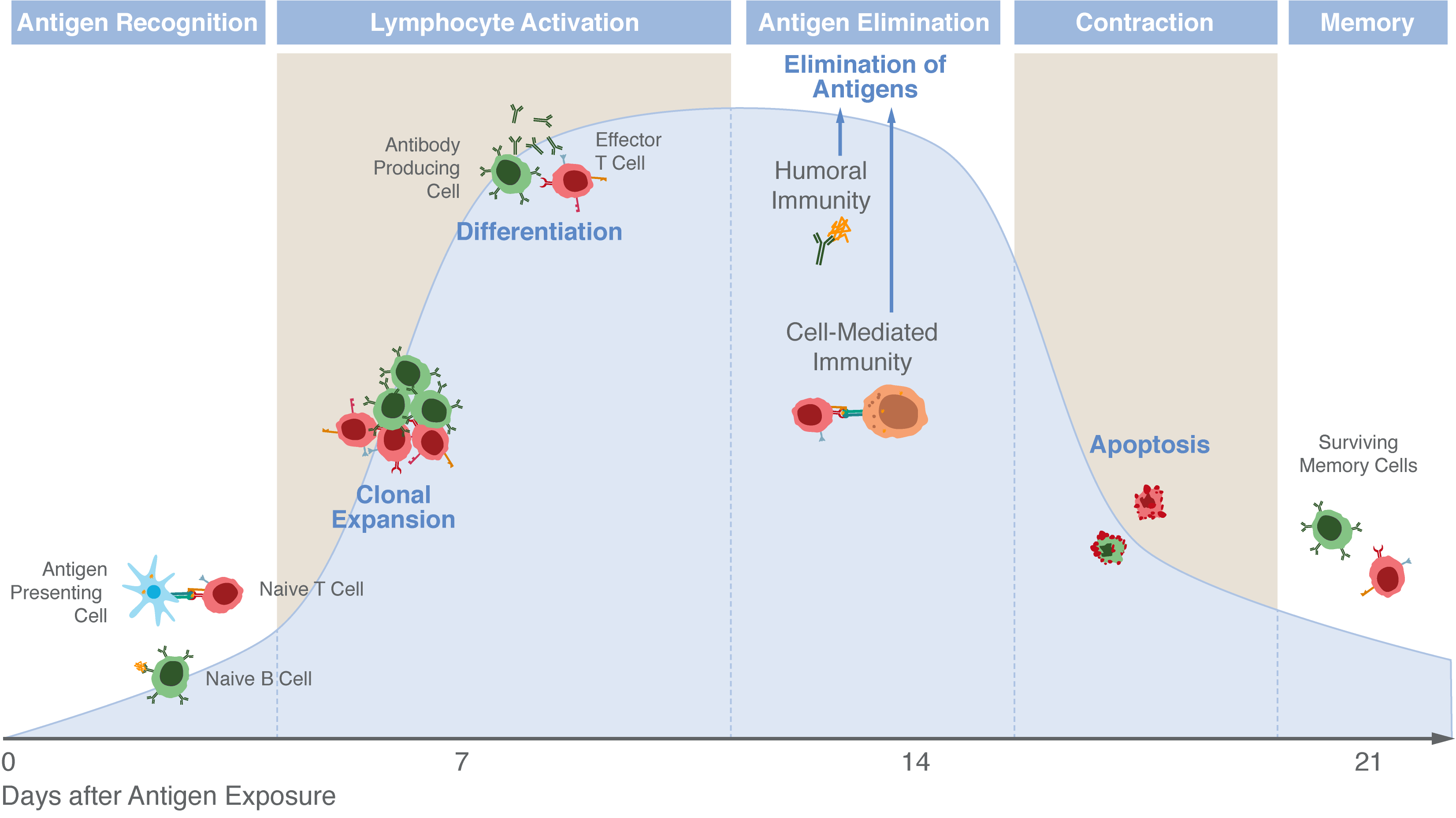 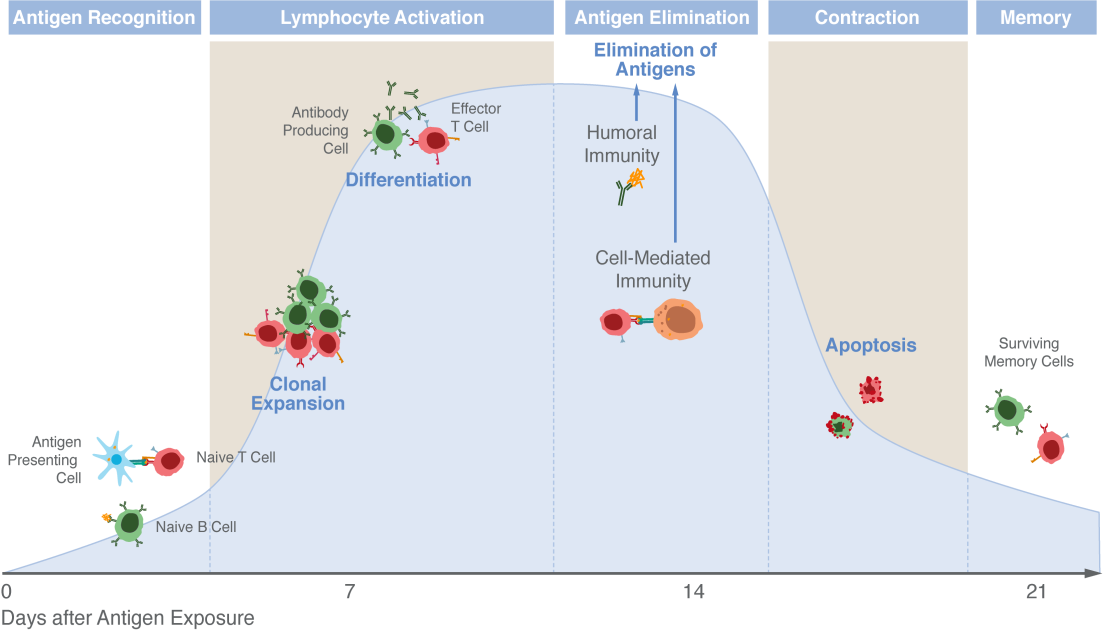 Antilichaam
producerende
cel
X
afname <15% in aantal T-cellen
Dagen na antigenblootstelling
https://ec.europa.eu/health/documents/community-register/2015/20151216133467/anx_133467_nl
http://mol-biol4masters.masters.grkraj.org/html/Cell_And_Molecular_Immunology2-Innate_Humoral_And_Cell_Mediated_Immunity.htm
[Speaker Notes: De verschillende fasen van de verworven immuunrespons zijn:
Antigeen herkenning
Naïeve T- en B-cellen komen een nieuw vreemd antigeen tegen, wat leidt tot klonale expansie van cellen met dezelfde T- of B-celreceptoren (dus dezelfde specificiteit). B-cellen kunnen vrije antigenen en microben herkennen en als APC optreden. T-cellen hebben MHC-gekoppelde antigeenpresentatie door een APC nodig voor activatie.
Lymfocytactivatie
Geactiveerde B- en T-cellen delen zich snel en rijpen verder tot effectorcellen. B-cellen rijpen tot plasmacellen die specifieke antilichamen uitscheiden. Helper T-cellen differentiëren tot subgroepen met verschillende taken. Cytotoxische T-cellen vernietigen geïnfecteerde cellen direct door het uitscheiden van cytotoxische en/of perforerende stoffen. 
Antigeen eliminatie
De effectorfase is de fase waarin het antigeen geëlimineerd wordt.
Contractie
Wanneer het antigeen verwijderd is ondergaan de meeste geactiveerde lymfocyten apoptose en neemt de immuunreactie af totdat homeostase is hersteld. Deze fase wordt oa. gereguleerd door afwezigheid van antigeen en actie van regulerende cellen.
Geheugen
Sommige antigeenspecifieke T- en B-cellen blijven achter als geheugencellen die een snellere en sterkere immuunrespons kunnen inzetten bij herhaalde blootstelling. Ref:
http://mol-biol4masters.masters.grkraj.org/html/Cell_And_Molecular_Immunology2-Innate_Humoral_And_Cell_Mediated_Immunity.htm]
Teriflunomide, na stoppen
BHB
CZS
PERIFERIE
T h
T h
T h
T h
m
m
m
N
m
odc
BLOED
mg
DC
Lymfeklier
Herstel van evenwicht door verdwijnen remming snelle T-celdeling, in ongeveer 3,5 maanden
https://ec.europa.eu/health/documents/community-register/2015/20151216133467/anx_133467_nl
[Speaker Notes: Teriflunomide grijpt aan op de vermeerdering van geactiveerde lymfocyten.
Halfwaardetijd ca 19 dagen

https://ec.europa.eu/health/documents/community-register/2015/20151216133467/anx_133467_nl]
Aangrijpingspunten therapie
Productie en proliferatie
Teriflunomide
Migratie
Fingolimod
Natalizumab
Depletie
Alemtuzumab
Cladribine
Ocrelizumab
Functie
Dimethylfumaraat
Glatirameer acetaat
Interferon Beta
[Speaker Notes: Er zijn verschillende aangrijpingspunten binnen de verschillende stappen die leiden tot MS, die gebruikt kunnen worden om MS te behandelen. Deze kunnen verdeeld worden in deze vier categorieën:

Productie en proliferatie:
Binnen deze categorie vallen behandelopties die de aanmaak en vermeerdering van lymfocyten in het beenmerg, de lymfeklieren en de bloedcirculatie remmen. 

Migratie:
Hieronder vallen behandelingen die tegengaan dat lymfocyten uit de lymfeklieren naar het bloed of en vanuit het bloed door de bloed-hersen-barrière naar het centraal zenuwstelsel migreren. 

Depletie:
Behandelingen in deze categorie verwijderen lymfocyten in het beenmerg, lymfeklieren of bloedcirculatie.

Functie:
Hieronder vallen middelen die verschillende functies van lymfocyten kunnen beïnvloeden.

DMTs nog toevoegen. Dit gebruiken als laatste pagina.]
Fingolimod, werkingmechanisme
BHB
CZS
PERIFERIE
T h
T h
T h
T h
T h
m
m
m
N
m
odc
B
B
BLOED
mg
DC
Lymfeklier
Lymfocyten blijven in de lymfeklier en kunnen het brein niet bereiken.
Adapted from: Hemmer B, Kerschensteiner M, Korn T. Role of the innate and adaptive immune responses in the course of multiple sclerosis. Lancet Neurol. 2015;14:406-419.
http://www.ema.europa.eu/docs/nl_NL/document_library/EPAR_-_Product_Information/human/002202/WC500104528.pdf
[Speaker Notes: Migratie van T- en B-cellen vanuit de lymfeklier naar het bloed is afhankelijk van interactie tussen S1P (sphingosine-1 phosphate) in lymfoïd weefsel en de S1P-receptor-1 (S1PR1) op lymfocyten. 

Fingolimod bindt aan S1PR1 en voorkomt dat deze receptor kan binden aan S1P. Hierdoor kunnen T- en B-cellen de lymfeklieren en andere lymfoïde organen niet verlaten. De cellen blijven intact en levend, maar kunnen niet uit de lymfoïde organen naar de bloedcirculatie reizen en daardoor ook niet in de hersenen komen. 

Omdat de lymfocyten niet in het bloed terechtkomen, zijn lymfocytenwaarden in bloed dus laag bij gebruik van fingolimod. 



Ref:
Adapted from: Hemmer B, Kerschensteiner M, Korn T. Role of the innate and adaptive immune responses in the course of multiple sclerosis. Lancet Neurol. 2015;14:406-419]
Fingolimod, immuunstatus tijdens behandeling
BHB
CZS
PERIFERIE
T h
T h
T h
T h
T h
m
m
m
N
m
odc
B
B
BLOED
mg
DC
Lymfeklier
Lymfocytendaling van 75%
Neutrofielendaling tot 80% van uitgangswaarden
Adapted from: Hemmer B, Kerschensteiner M, Korn T. Role of the innate and adaptive immune responses in the course of multiple sclerosis. Lancet Neurol. 2015;14:406-419.
http://www.ema.europa.eu/docs/nl_NL/document_library/EPAR_-_Product_Information/human/002202/WC500104528.pdf
[Speaker Notes: Migratie van T- en B-cellen vanuit de lymfeklier naar het bloed is afhankelijk van interactie tussen S1P (sphingosine-1 phosphate) in lymfoïd weefsel en de S1P-receptor-1 (S1PR1) op lymfocyten. 

Fingolimod bindt aan S1PR1 en voorkomt dat deze receptor kan binden aan S1P. Hierdoor kunnen T- en B-cellen de lymfeklieren en andere lymfoïde organen niet verlaten. De cellen blijven intact en levend, maar kunnen niet uit de lymfoïde organen naar de bloedcirculatie reizen en daardoor ook niet in de hersenen komen. 

Omdat de lymfocyten niet in het bloed terechtkomen, zijn lymfocytenwaarden in bloed dus laag bij gebruik van fingolimod. 



Ref:
Adapted from: Hemmer B, Kerschensteiner M, Korn T. Role of the innate and adaptive immune responses in the course of multiple sclerosis. Lancet Neurol. 2015;14:406-419]
Fingolimod, na stoppen
BHB
CZS
PERIFERIE
T h
T h
T h
T h
T h
T h
m
m
m
N
m
odc
B
B
B
BLOED
mg
DC
Lymfeklier
Lymfocyten kunnen lymfeklier verlaten 
Herstel lymfocytenaantal vanaf enkele dagen en bereiken normaalwaarden in 1 -2 maanden
Adapted from: Hemmer B, Kerschensteiner M, Korn T. Role of the innate and adaptive immune responses in the course of multiple sclerosis. Lancet Neurol. 2015;14:406-419.
http://www.ema.europa.eu/docs/nl_NL/document_library/EPAR_-_Product_Information/human/002202/WC500104528.pdf
[Speaker Notes: http://www.ema.europa.eu/docs/nl_NL/document_library/EPAR_-_Product_Information/human/002202/WC500104528.pdf

Ref:
Adapted from: Hemmer B, Kerschensteiner M, Korn T. Role of the innate and adaptive immune responses in the course of multiple sclerosis. Lancet Neurol. 2015;14:406-419]
Natalizumab, werkingsmechanisme
BHB
CZS
PERIFERIE
Th
Th
Tc
Tc
Th
T h
T h
T h
Th
T h
T h
T h
T h
T c
T c
T h
m
m
m
N
m
B
B
B
BLOED
odc
mg
DC
Lymfeklier
pc
Adapted from: Hemmer B, Kerschensteiner M, Korn T. Role of the innate and adaptive immune responses in the course of multiple sclerosis. Lancet Neurol. 2015;14:406-419.
http://www.ema.europa.eu/docs/nl_NL/document_library/EPAR_-_Product_Information/human/000603/WC500044686.pdf
https://www.tysabrihcp.com/en_us/home/about/mechanism-of-action.html
[Speaker Notes: Natalizumab bindt aan en blokkeert α4-integrine, een oppervlaktemolecuul dat adhesie (“vastplakken”) van lymfocyten aan het endotheel van bloedvaten bevordert. Dit adhesiemolecuul wordt tot expressie gebracht door geactiveerde lymfocyten en speelt een belangrijke rol bij de migratie van leukocytenlymfocyten vanuit het bloed naar weefsels en bij de migratie van leukocyten door de bloed-hersen-barrière (BHB). 

Omdat natalizumab de functie van α4-integrine hindert, vermindert behandeling met natalizumab de passage van lymfocyten uit het bloed, door de BHB, naar het centraal zenuwstelsel. 


Refs:
Adapted from: Hemmer B, Kerschensteiner M, Korn T. Role of the innate and adaptive immune responses in the course of multiple sclerosis. Lancet Neurol. 2015;14:406-419
https://www.tysabrihcp.com/en_us/home/about/mechanism-of-action.html]
Natalizumab, immuunstatus tijdens behandeling
BHB
CZS
PERIFERIE
Th
Th
Tc
T h
T h
T h
Th
T h
Tc
Th
T h
T h
T h
T c
T c
T h
m
m
m
T
h
N
m
B
B
B
B
BLOED
Stijging van het aantal circulerende lymfocyten (T- en B-cellen): kunnen de bloedbaan niet verlaten en het brein niet kunnen bereiken
odc
mg
DC
Lymfeklier
pc
Adapted from: Hemmer B, Kerschensteiner M, Korn T. Role of the innate and adaptive immune responses in the course of multiple sclerosis. Lancet Neurol. 2015;14:406-419.
http://www.ema.europa.eu/docs/nl_NL/document_library/EPAR_-_Product_Information/human/000603/WC500044686.pdf
https://www.tysabrihcp.com/en_us/home/about/mechanism-of-action.html
[Speaker Notes: Natalizumab bindt aan en blokkeert α4-integrine, een oppervlaktemolecuul dat adhesie (“vastplakken”) van lymfocyten aan het endotheel van bloedvaten bevordert. Dit adhesiemolecuul wordt tot expressie gebracht door geactiveerde lymfocyten en speelt een belangrijke rol bij de migratie van lymfocyten vanuit het bloed naar weefsels en bij de migratie van leukocyten door de bloed-hersen-barrière (BHB). 

Omdat natalizumab de functie van α4-integrine hindert, vermindert behandeling met natalizumab de passage van lymfocyten uit het bloed, door de BHB, naar het centraal zenuwstelsel. 



Refs:
Adapted from: Hemmer B, Kerschensteiner M, Korn T. Role of the innate and adaptive immune responses in the course of multiple sclerosis. Lancet Neurol. 2015;14:406-419
https://www.tysabrihcp.com/en_us/home/about/mechanism-of-action.html]
Natalizumab, na stoppen
BHB
CZS
PERIFERIE
Th
Th
Tc
Tc
Th
T h
T h
T h
Th
T h
T h
T h
T h
T c
T c
T h
m
m
m
N
Lymfocyten kunnen bloedbaan verlaten  
Normalisatie gewoonlijk binnen 16 weken na laatste dosis
m
B
B
B
BLOED
odc
mg
DC
Lymfeklier
pc
Adapted from: Hemmer B, Kerschensteiner M, Korn T. Role of the innate and adaptive immune responses in the course of multiple sclerosis. Lancet Neurol. 2015;14:406-419.
http://www.ema.europa.eu/docs/nl_NL/document_library/EPAR_-_Product_Information/human/000603/WC500044686.pdf
https://www.tysabrihcp.com/en_us/home/about/mechanism-of-action.html
[Speaker Notes: Natalizumab bindt aan en blokkeert α4-integrine, een oppervlaktemolecuul dat adhesie (“vastplakken”) van lymfocyten aan het endotheel van bloedvaten bevordert. Dit adhesiemolecuul wordt tot expressie gebracht door geactiveerde lymfocyten en speelt een belangrijke rol bij de migratie van lymfocyten vanuit het bloed naar weefsels en bij de migratie van leukocyten door de bloed-hersen-barrière (BHB). 

Omdat natalizumab de functie van α4-integrine hindert, vermindert behandeling met natalizumab de passage van lymfocyten uit het bloed, door de BHB, naar het centraal zenuwstelsel.

Refs:
Adapted from: Hemmer B, Kerschensteiner M, Korn T. Role of the innate and adaptive immune responses in the course of multiple sclerosis. Lancet Neurol. 2015;14:406-419
https://www.tysabrihcp.com/en_us/home/about/mechanism-of-action.html]
Aangrijpingspunten therapie
Productie en proliferatie
Teriflunomide
Migratie
Fingolimod
Natalizumab
Depletie
Alemtuzumab
Cladribine
Ocrelizumab
Functie
Dimethylfumaraat
Glatirameer acetaat
Interferon Beta
[Speaker Notes: Er zijn verschillende aangrijpingspunten binnen de verschillende stappen die leiden tot MS, die gebruikt kunnen worden om MS te behandelen. Deze kunnen verdeeld worden in deze vier categorieën:

Productie en proliferatie:
Binnen deze categorie vallen behandelopties die de aanmaak en vermeerdering van lymfocyten in het beenmerg, de lymfeklieren en de bloedcirculatie remmen. 

Migratie:
Hieronder vallen behandelingen die tegengaan dat lymfocyten uit de lymfeklieren naar het bloed of en vanuit het bloed door de bloed-hersen-barrière naar het centraal zenuwstelsel migreren. 

Depletie:
Behandelingen in deze categorie verwijderen lymfocyten in het beenmerg, lymfeklieren of bloedcirculatie.

Functie:
Hieronder vallen middelen die verschillende functies van lymfocyten kunnen beïnvloeden.

DMTs nog toevoegen. Dit gebruiken als laatste pagina.]
Alemtuzumab, werkingsmechanisme
BHB
CZS
Th
Th
T h
T h
T h
T h
Lysis
Alemtuzumab
Alemtuzumab
Alemtuzumab
Alemtuzumab
Alemtuzumab
Alemtuzumab
Alemtuzumab
m
m
m
m
CDC
N
N
Complementbinding
en activatie
CD52
CD52
CD52
CD52
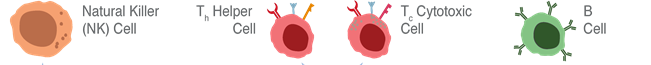 m
m
Effectorcel NK
Lysis
ADCC
BLOED
odc
odc
B
B
BLOED
mg
mg
T- en B- lymfocyten
Lymfeklier
Apoptose
Directe apoptose
https://ec.europa.eu/health/documents/community-register/2016/20160621135036/anx_135036_nl.pdf
Adapted from: Hemmer B, Kerschensteiner M, Korn T. Role of the innate and adaptive immune responses in the course of multiple sclerosis. Lancet Neurol. 2015;14:406-419.
https://www.lemtradahcp.com/mechanism-of-action
[Speaker Notes: Alemtuzumab depleteert T- en B-lymfocyten en NK-cellen via binding aan CD52, een oppervlaktemarker die door deze cellen tot expressie gebracht wordt. Deze binding veroorzaakt celdood door complement gemedieerde cytotoxiciteit (Complement Dependent Cytotoxicity; CDC), door Antibody-Dependent Cell-mediated Cytotoxicity (ADCC) via NK cellen of door directie inductie van apoptose. 

Behandeling met alemtuzumab zorgt ervoor dat T- en B-lymfocyten doodgaan en leidt daardoor tot lage lymfocytenwaarden. Alemtuzumab blijft nog ca. 12 weken in het bloed na het stoppen van de behandeling. Na het stoppen van de behandeling zullen de lymfocytenwaarden uiteindelijk weer oplopen omdat deze na aanmaak niet meer gedood worden als alemtuzumab niet meer aanwezig is. 

De populatie van de B-lymfocyten herstelt eerder dan die van de T-lymfocyten, waardoor er een periode is waarin B-cellen niet gereguleerd worden door Th-cellen. In deze periode moet Men dient alert te zijn op het eventueel optreden van autoimmuniteit (met name aan de schildklier).



Ref:
Adapted from: Hemmer B, Kerschensteiner M, Korn T. Role of the innate and adaptive immune responses in the course of multiple sclerosis. Lancet Neurol. 2015;14:406-419
https://www.lemtradahcp.com/mechanism-of-action]
Alemtuzumab, immuunstatus tijdens behandeling
BHB
CZS
Th
m
Alemtuzumab bindt zich aan CD52, 
dat in hoge concentraties voorkomt op T- en B-lymfocyten en 
in lagere concentraties op natural killer-cellen, monocyten en macrofagen
Er is weinig tot geen CD52 aangetroffen op neutrofielen, plasmacellen of beenmergstamcellen.
N
N
m
m
BLOED
odc
odc
B
BLOED
mg
mg
Lymfeklier
https://ec.europa.eu/health/documents/community-register/2016/20160621135036/anx_135036_nl.pdf
Adapted from: Hemmer B, Kerschensteiner M, Korn T. Role of the innate and adaptive immune responses in the course of multiple sclerosis. Lancet Neurol. 2015;14:406-419.
https://www.lemtradahcp.com/mechanism-of-action
[Speaker Notes: Alemtuzumab bindt zich aan CD52, een celoppervlakantigen dat in hoge concentraties voorkomt op T- en B-lymfocyten en in lagere concentraties op natural killer-cellen, monocyten en
macrofagen. Daling tot 80% van uitgangswaarden van neutrofielen

Alemtuzumab depleteert T- en B-lymfocyten en NK-cellen via binding aan CD52, een oppervlaktemarker die door deze cellen tot expressie gebracht wordt. Deze binding veroorzaakt celdood door complement gemedieerde cytotoxiciteit (Complement Dependent Cytotoxicity; CDC), door Antibody-Dependent Cell-mediated Cytotoxicity (ADCC) via NK cellen of door directie inductie van apoptose. 

Behandeling met alemtuzumab zorgt ervoor dat T- en B-lymfocyten doodgaan en leidt daardoor tot lage lymfocytenwaarden. Alemtuzumab blijft nog ca. 12 weken in het bloed na het stoppen van de behandeling. Na het stoppen van de behandeling zullen de lymfocytenwaarden uiteindelijk weer oplopen omdat deze na aanmaak niet meer gedood worden als alemtuzumab niet meer aanwezig is. 

De populatie van de B-lymfocyten herstelt eerder dan die van de T-lymfocyten, waardoor er een periode is waarin B-cellen niet gereguleerd worden door Th-cellen.]
Alemtuzumab, immuunstatus tijdens behandeling
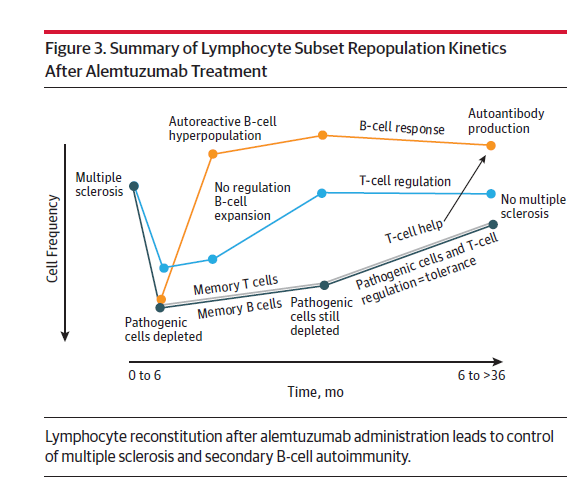 Baker 2017 JAMA Neurol.  2017 Interpreting Lymphocyte Reconstitution Data From the Pivotal Phase 3 Trials of Alemtuzumab
Alemtuzumab, na stoppen
BHB
CZS
Th
Th
T h
T h
T h
T h
Geleidelijke repopulatie van lymfocyten 
B-cellen meestal binnen 6 maanden
Het aantal T-lymfocyten neemt langzaam toe, deze zijn na 12 maanden nog niet terug op de referentiewaarde

Na 6 maanden bereikt ongeveer 40% van de patiënten de ondergrens van de normaalwaarde (LLN); Na 12 maanden is dit ongeveer 80%
m
m
m
m
N
N
m
m
BLOED
odc
odc
B
B
BLOED
mg
mg
Lymfeklier
https://ec.europa.eu/health/documents/community-register/2016/20160621135036/anx_135036_nl.pdf
Adapted from: Hemmer B, Kerschensteiner M, Korn T. Role of the innate and adaptive immune responses in the course of multiple sclerosis. Lancet Neurol. 2015;14:406-419.
https://www.lemtradahcp.com/mechanism-of-action
[Speaker Notes: Repopulatie van lymfocyten vindt geleidelijk plaats, waarbij de B-cellen meestal binnen 6 maanden zijn aangevuld. Het aantal CD3+- en CD4+ -lymfocyten neemt langzaam tot normaal toe, maar deze zijn 12 maanden na behandeling nog niet terug op de referentiewaarde.
Bij ongeveer 40% van de patiënten bereikte het totaal aantal lymfocyten 6 maanden na elke behandelingskuur de ondergrens van de normaalwaarde (LLN); bij ongeveer 80% van de patiënten werd de LLN van het totaal aantal lymfocyten 12 maanden na elke kuur bereikt

Alemtuzumab depleteert T- en B-lymfocyten en NK-cellen via binding aan CD52, een oppervlaktemarker die door deze cellen tot expressie gebracht wordt. Deze binding veroorzaakt celdood door complement gemedieerde cytotoxiciteit (Complement Dependent Cytotoxicity; CDC), door Antibody-Dependent Cell-mediated Cytotoxicity (ADCC) via NK cellen of door directie inductie van apoptose. 

Behandeling met alemtuzumab zorgt ervoor dat T- en B-lymfocyten doodgaan en leidt daardoor tot lage lymfocytenwaarden. Alemtuzumab blijft nog ca. 12 weken in het bloed na het stoppen van de behandeling. Na het stoppen van de behandeling zullen de lymfocytenwaarden uiteindelijk weer oplopen omdat deze na aanmaak niet meer gedood worden als alemtuzumab niet meer aanwezig is. 

De populatie van de B-lymfocyten herstelt eerder dan die van de T-lymfocyten, waardoor er een periode is waarin B-cellen niet gereguleerd worden door Th-cellen.]
Cladribine, werkingsmechisme
Werkingsmechanisme
BHB
CZS
PERIFERIE
T h
T h
T h
T h
lymfocyten
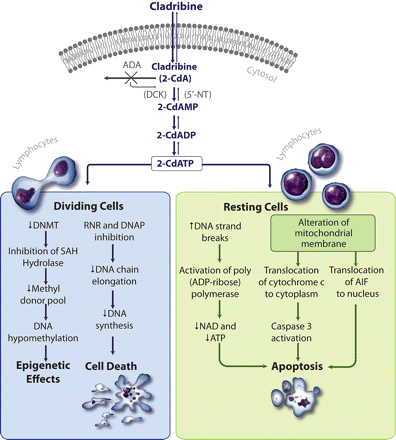 m
m
m
N
Cytosol
Cladribine
m
odc
BLOED
mg
DC
Rustende cellen
Delende cellen
Lymfeklier
Verlaging
DNA 
methylering
Remming
DNA 
synthese
Vermeerdering
DNA 
breuken
Caspase
3
activatie
Translocatie
AIF
naar kern
Epigenetische 
effecten
Celdood
Apoptose
Celdood
Adapted from: Gold and Wolinsky. Acta Neurol Scand. 2011;124:75-84; Warnke C, et al. Neuropsychiatr Dis Treat. 2009;5:333-40; Wiendl, Nat rev Neurol, 2017
https://ec.europa.eu/health/documents/community-register/2017/20170822138481/anx_138481_nl.pdf
[Speaker Notes: Lymfocyten hebben het enzym adenosine deaminase (ADA) nodig voor celdeling. Cladribine (2-CdA) wordt in de cel omgezet door middel van het enzym deoxycytidine kinase (DCK) tot een actieve vorm (2-CdATP), die directe en indirecte effecten heeft op DNA synthese en de energiehuishouding. In delende cellen remt het 2-CdATP de DNA synthese. In rustende cellen zorgt het voor breuken in enkelstrengs DNA en snelle energiedepletie waardoor celdood optreedt. 

DCK bepaalt de snelheid waarmee 2-CdA wordt omgezet in 2-CdATP.  Het enzym 5'-nucleotidase (5'-NTase) katalyseert juist de omzetting tot de inactieve vorm. Omdat lymfocyten relatief veel DCK bevatten ten opzichte van 5’-NTase, wordt cladribine daar erg efficiënt omgezet tot het apoptose-inducerende 2-CdATP. T- en B-cellen zijn daardoor erg gevoelig voor depletie door cladribine in vergelijking met andere immuuncellen met een lagere DCK/5’-NTase balans, zoals de cellen van het aangeboren immuunsysteem. 

Refs:
 https://ec.europa.eu/health/documents/community-register/2017/20170822138481/anx_138481_nl.pdf
Gold and Wolinsky. 2011Warnke C, et al. 2009Wiendl, 2017]
Cladribine, immuunstatus tijdens behandeling
BHB
CZS
PERIFERIE
T h
Snelle daling circulerende T-cellen
CD8+ T-cellen vertonen een minder uitgesproken daling en een sneller herstel dan CD4+ T-cellen
Vermindering CD19+ B-cellen
m
m
m
N
m
odc
BLOED
mg
DC
Lymfeklier
https://ec.europa.eu/health/documents/community-register/2017/20170822138481/anx_138481_nl.pdf
[Speaker Notes: Behandeling met oraal cladribine leidt tot snelle dalingen in circulerende CD4+- en CD8+-T-cellen. CD8+-T-cellen vertonen een minder uitgesproken daling en een sneller herstel dan CD4+-T-cellen, wat leidt tot een tijdelijke daling van de verhouding van CD4 tot CD8. Cladribine vermindert CD19+-B-cellen en CD16+/CD56+ natuurlijke killercellen, die ook sneller herstellen dan CD4+-T-cellen.


Lymfocyten hebben het enzym adenosine deaminase (ADA) nodig voor celdeling. Cladribine (2-CdA) wordt in de cel omgezet door middel van het enzym deoxycytidine kinase (DCK) tot een actieve vorm (2-CdATP), die directe en indirecte effecten heeft op DNA synthese en de energiehuishouding. In delende cellen remt het 2-CdATP de DNA synthese. In rustende cellen zorgt het voor breuken in enkelstrengs DNA en snelle energiedepletie waardoor celdood optreedt. 

DCK bepaalt de snelheid waarmee 2-CdA wordt omgezet in 2-CdATP.  Het enzym 5'-nucleotidase (5'-NTase) katalyseert juist de omzetting tot de inactieve vorm. Omdat lymfocyten relatief veel DCK bevatten ten opzichte van 5’-NTase, wordt cladribine daar erg efficiënt omgezet tot het apoptose-inducerende 2-CdATP. T- en B-cellen zijn daardoor erg gevoelig voor depletie door cladribine in vergelijking met andere immuuncellen met een lagere DCK/5’-NTase balans, zoals de cellen van het aangeboren immuunsysteem. 


Refs: https://ec.europa.eu/health/documents/community-register/2017/20170822138481/anx_138481_nl.pdf

Gold and Wolinsky. 2011Warnke C, et al. 2009Wiendl, 2017]
Cladribine, na stoppen
BHB
CZS
PERIFERIE
T h
T h
T h
T h
Th
T h
T h
m
m
m
N
De verwachting is dat de meeste patiënten binnen 9 maanden herstellen tot normale aantallen lymfocyten of lymfopenie van graad 1.
m
odc
B
B
BLOED
mg
DC
Lymfeklier
https://ec.europa.eu/health/documents/community-register/2017/20170822138481/anx_138481_nl.pdf
[Speaker Notes: Lymfocyten hebben het enzym adenosine deaminase (ADA) nodig voor celdeling. Cladribine (2-CdA) wordt in de cel omgezet door middel van het enzym deoxycytidine kinase (DCK) tot een actieve vorm (2-CdATP), die directe en indirecte effecten heeft op DNA synthese en de energiehuishouding. In delende cellen remt het 2-CdATP de DNA synthese. In rustende cellen zorgt het voor breuken in enkelstrengs DNA en snelle energiedepletie waardoor celdood optreedt. 

DCK bepaalt de snelheid waarmee 2-CdA wordt omgezet in 2-CdATP.  Het enzym 5'-nucleotidase (5'-NTase) katalyseert juist de omzetting tot de inactieve vorm. Omdat lymfocyten relatief veel DCK bevatten ten opzichte van 5’-NTase, wordt cladribine daar erg efficiënt omgezet tot het apoptose-inducerende 2-CdATP. T- en B-cellen zijn daardoor erg gevoelig voor depletie door cladribine in vergelijking met andere immuuncellen met een lagere DCK/5’-NTase balans, zoals de cellen van het aangeboren immuunsysteem. 


Refs: https://ec.europa.eu/health/documents/community-register/2017/20170822138481/anx_138481_nl.pdf

Gold and Wolinsky. 2011Warnke C, et al. 2009Wiendl, 2017]
Ocrelizumab, werkingsmechanisme
BHB
CZS
Th
T h
T h
Lysis
Ocrelizumab
Ocrelizumab
Ocrelizumab
Ocrelizumab
Ocrelizumab
m
CDC
N
Complementbinding
en activatie
CD20
CD20
CD20
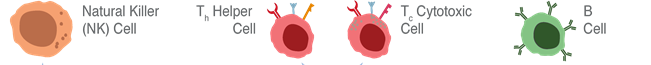 m
Effectorcel NK
Lysis
ADCC
odc
B
BLOED
mg
B-lymfocyt
http://www.ema.europa.eu/docs/nl_NL/document_library/EPAR_-_Product_Information/human/004043/WC500241124.pdf
Adapted from: Hemmer B, Kerschensteiner M, Korn T. Role of the innate and adaptive immune responses in the course of multiple sclerosis. Lancet Neurol. 2015;14:406-419.
https://www.drugbank.ca/drugs/DB11988
[Speaker Notes: Ocrelizumab depleteert B-lymfocyten via binding aan CD20. Deze oppervlaktemarker wordt door bijna alle B-cellen tot expressie gebracht (met uitzondering van de pro-B-cel en plasmacel). Ocrelizumab veroorzaakt celdood van B-cellen ADCC en, in mindere mate, via CDC.

Omdat ocrelizumab ervoor zorgt dat B-cellen doodgaan vermindert het aantal B-lymfocyten in het bloed. Dit leidt tot verlaagde lymfocytenwaarden in het bloed bij behandeling met ocrelizumab. 

Refs:
http://www.ema.europa.eu/docs/nl_NL/document_library/EPAR_-_Product_Information/human/004043/WC500241124.pdf

Adapted from: Hemmer B, Kerschensteiner M, Korn T. Role of the innate and adaptive immune responses in the course of multiple sclerosis. Lancet Neurol. 2015;14:406-419
https://www.drugbank.ca/drugs/DB11988]
Ocrelizumab, immuunstatus tijdens behandeling
BHB
CZS
Th
T h
T h
Ocrelizumab is een antilichaam dat zich richt tegen CD20. 
CD20 is een oppervlakteantigeen dat gevonden wordt op pre-B-cellen, volwassen B-cellen en geheugen-B-cellen, en niet tot expressie komt op lymfoïde stamcellen en plasmacellen.
Ocrelizumab zorgt voor een snelle daling van cellen met CD20 op het oppervlak.
N
m
odc
BLOED
mg
pc
http://www.ema.europa.eu/docs/nl_NL/document_library/EPAR_-_Product_Information/human/004043/WC500241124.pdf
Adapted from: Hemmer B, Kerschensteiner M, Korn T. Role of the innate and adaptive immune responses in the course of multiple sclerosis. Lancet Neurol. 2015;14:406-419.
https://www.drugbank.ca/drugs/DB11988
[Speaker Notes: Ocrelizumab depleteert B-lymfocyten via binding aan CD20. Deze oppervlaktemarker wordt door bijna alle B-cellen tot expressie gebracht (met uitzondering van de pro-B-cel en plasmacel). Ocrelizumab veroorzaakt celdood van B-cellen ADCC en, in mindere mate, CDC.

Omdat ocrelizumab ervoor zorgt dat B-cellen doodgaan vermindert het aantal B-lymfocyten in het bloed. Dit leidt tot verlaagde lymfocytenwaarden in het bloed bij behandeling met ocrelizumab. 
 

Refs:
http://www.ema.europa.eu/docs/nl_NL/document_library/EPAR_-_Product_Information/human/004043/WC500241124.pdf

Adapted from: Hemmer B, Kerschensteiner M, Korn T. Role of the innate and adaptive immune responses in the course of multiple sclerosis. Lancet Neurol. 2015;14:406-419
https://www.drugbank.ca/drugs/DB11988]
Ocrelizumab, na stoppen
BHB
CZS
Th
T h
T h
Nadat ocrelizumab uit het lichaam is verdwenen blijven aangemaakte B-cellen in leven en herstelt het aantal B-cellen zich. 
Dit kan zes maanden tot twee en een half jaar duren, of langer dan twee en een half jaar in zeldzame gevallen.
m
N
m
odc
B
BLOED
mg
http://www.ema.europa.eu/docs/nl_NL/document_library/EPAR_-_Product_Information/human/004043/WC500241124.pdf
Adapted from: Hemmer B, Kerschensteiner M, Korn T. Role of the innate and adaptive immune responses in the course of multiple sclerosis. Lancet Neurol. 2015;14:406-419.
https://www.drugbank.ca/drugs/DB11988
[Speaker Notes: Ocrelizumab depleteert B-lymfocyten via binding aan CD20. Deze oppervlaktemarker wordt door bijna alle B-cellen tot expressie gebracht (met uitzondering van de pro-B-cel en plasmacel). Ocrelizumab veroorzaakt celdood van B-cellen, ADCC en, in mindere mate, via CDC.

Omdat ocrelizumab ervoor zorgt dat B-cellen doodgaan vermindert het aantal B-lymfocyten in het bloed. Dit leidt tot verlaagde lymfocytenwaarden in het bloed bij behandeling met ocrelizumab. 


Refs:
http://www.ema.europa.eu/docs/nl_NL/document_library/EPAR_-_Product_Information/human/004043/WC500241124.pdf

Adapted from: Hemmer B, Kerschensteiner M, Korn T. Role of the innate and adaptive immune responses in the course of multiple sclerosis. Lancet Neurol. 2015;14:406-419
https://www.drugbank.ca/drugs/DB11988]
Aangrijpingspunten therapie
Productie en proliferatie
Teriflunomide
Migratie
Fingolimod
Natalizumab
Depletie
Alemtuzumab
Cladribine
Ocrelizumab
Functie
Dimethylfumaraat
Glatirameer acetaat
Interferon Beta
[Speaker Notes: Er zijn verschillende aangrijpingspunten binnen de verschillende stappen die leiden tot MS, die gebruikt kunnen worden om MS te behandelen. Deze kunnen verdeeld worden in deze vier categorieën:

Productie en proliferatie:
Binnen deze categorie vallen behandelopties die de aanmaak en vermeerdering van lymfocyten in het beenmerg, de lymfeklieren en de bloedcirculatie remmen. 

Migratie:
Hieronder vallen behandelingen die tegengaan dat lymfocyten uit de lymfeklieren naar het bloed of en vanuit het bloed door de bloed-hersen-barrière naar het centraal zenuwstelsel migreren. 

Depletie:
Behandelingen in deze categorie verwijderen lymfocyten in het beenmerg, lymfeklieren of bloedcirculatie.

Functie:
Hieronder vallen middelen die verschillende functies van lymfocyten kunnen beïnvloeden.

DMTs nog toevoegen. Dit gebruiken als laatste pagina.]
Dimethylfumaraat, werkingsmechanisme
BHB
CZS
PERIFERIE
Th
Th
T h
T c
T c
T h
T h
T c
Zuurstofradicalen en inflammatie dragen bij aan het ontstaan en de voortgang van MS.
Dimethylfumaraat (DMF) zorgt via verhoging van nucleaire factor 2 (Nrf2) in verschillende celtypes voor een verhoging van de anti-oxidatieve en anti-inflammatoire respons.
N
m
Mf
odc
B
BLOED
DC
mg
Lymfeklier
pc
Anti-inflammatie
en 
Anti-oxidatie
http://www.ema.europa.eu/docs/nl_NL/document_library/EPAR_-_Product_Information/human/000102/WC500029425.pdf
Adapted from: Hemmer B, Kerschensteiner M, Korn T. Role of the innate and adaptive immune responses in the course of multiple sclerosis. Lancet Neurol. 2015;14:406-419.
https://www.drugbank.ca/drugs/DB08908
Dimethylfumaraat, werkingmechanisme
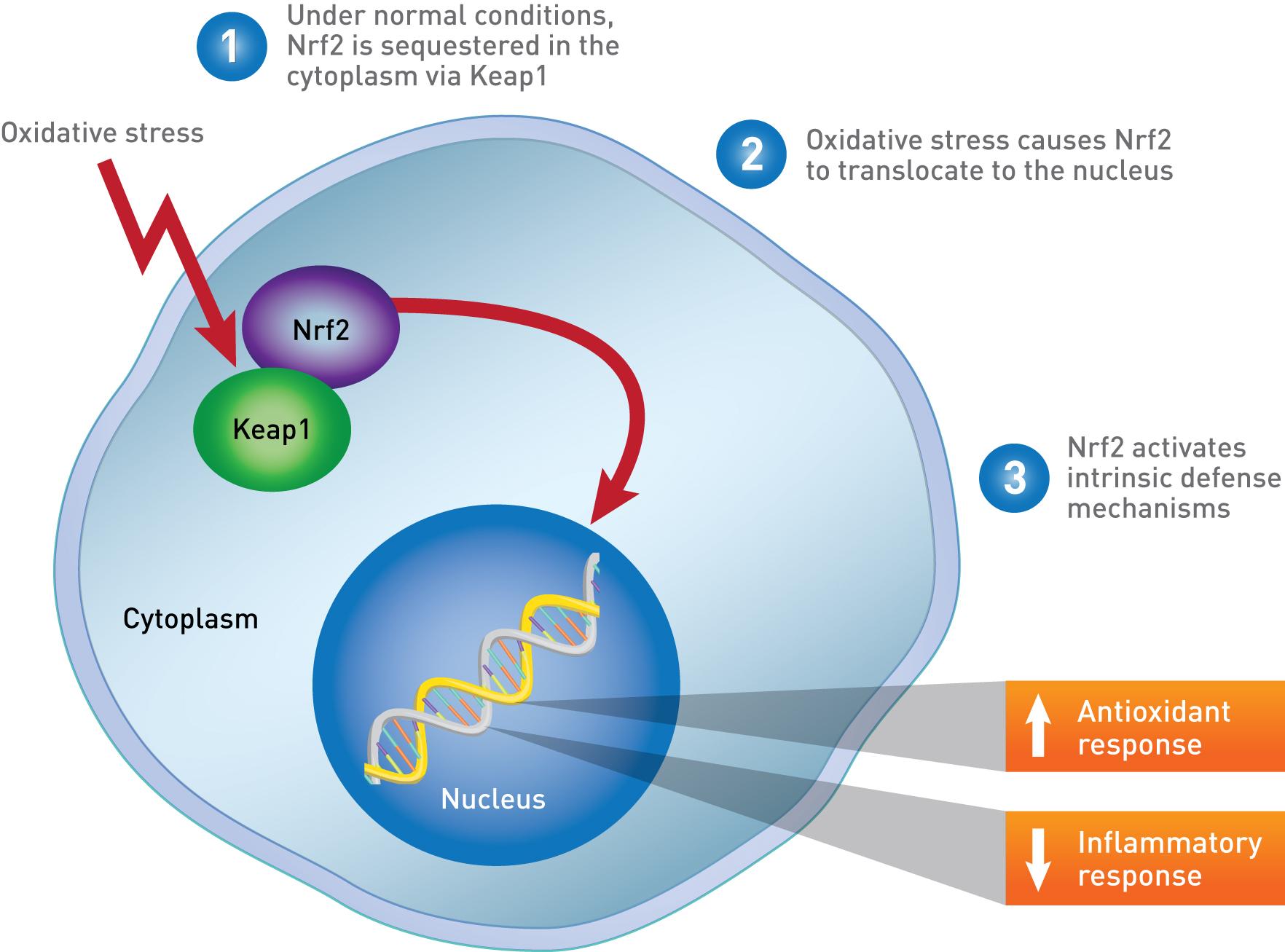 DMF of oxidatieve stress
DMF zorgt voor meer Nrf2 in de celkern waardoor de anti-inflammatoire en anti-oxidatieve respons versterkt worden
Nrf2=nuclear factor (erythroid-derived 2)-like 2; Keap1=kelch-like ECH-associated protein.van Horssen J et al. Biochim Biophys Acta. 2011;1812:141-150; Nguyen T et al. J Biol Chem. 2009;284:13291-13295.
Dimethylfumaraat, immuunstatus tijdens behandeling
BHB
CZS
PERIFERIE
Th
Th
T h
T c
T c
T h
T h
T c
N
Door dimethylfumaraat wapent het lichaam zich tegen oxidatieve stress.
Gemiddeld is er 30% daling van lymfocyten en blijft het aantal lymfocyten binnen normale grenzen
m
Mf
odc
B
BLOED
DC
mg
Lymfeklier
pc
Anti-inflammatie
en 
Anti-oxidatie
http://www.ema.europa.eu/docs/nl_NL/document_library/EPAR_-_Product_Information/human/000102/WC500029425.pdf
Adapted from: Hemmer B, Kerschensteiner M, Korn T. Role of the innate and adaptive immune responses in the course of multiple sclerosis. Lancet Neurol. 2015;14:406-419.
https://www.drugbank.ca/drugs/DB08908
Dimethylfumaraat, na stoppen
BHB
CZS
PERIFERIE
Th
Th
Tc
T h
T c
T c
T c
T c
T h
T h
Bij de meeste mensen is na 24 uur geen circulerend monomethylfumaraat aanwezig.
Vanaf dat moment verdwijnen de anti-inflammatoire en anti-oxdatie effecten.
N
m
Mf
odc
BLOED
mg
Lymfeklier
pc
http://www.ema.europa.eu/docs/nl_NL/document_library/EPAR_-_Product_Information/human/000102/WC500029425.pdf
Adapted from: Hemmer B, Kerschensteiner M, Korn T. Role of the innate and adaptive immune responses in the course of multiple sclerosis. Lancet Neurol. 2015;14:406-419.
http://www.ema.europa.eu/docs/nl_NL/document_library/EPAR_-_Product_Information/human/002601/WC500162069.pdf
https://www.drugbank.ca/drugs/DB08908
[Speaker Notes: Aanwezigheid van zuurstofradicalen en inflammatie dragen bij aan het ontstaan en de voortgang van MS. Dimethylfumaraat (DMF) zorgt via verhoging van nucleaire factor 2 (Nrf2) in verschillende celtypes voor een verhoging van de anti-oxidatieve en anti-inflammatoire respons. 

Door de aanwezigheid van Nrf2 “denkt” de cel dat er sprake van oxidatieve stress is en neemt maatregelen om zich daartegen te wapenen, o.a. door beïnvloeding van de cytokineproductie. Dit blijkt een positief effect te hebben voor mensen met MS. Naast dit proces zijn er andere processen die worden beïnvloed door DMF en die een effect op MS kunnen hebben zoals…. 

Refs:
Adapted from: Hemmer B, Kerschensteiner M, Korn T. Role of the innate and adaptive immune responses in the course of multiple sclerosis. Lancet Neurol. 2015;14:406-419
https://www.drugbank.ca/drugs/DB08908]
Glatirameer acetaat, werkingsmechanisme
BHB
CZS
PERIFERIE
Tc
Th
Th
T c
T c
T c
T c
T h
T h
T h
Glatirameer acetaat (GLAT) is een polymeer van 4 aminozuren die in MBP zitten (glutamaat, lysine, alanine en tyrosine).

Het werkt waarschijnlijk als ‘afleiding’ voor het immuunsysteem.
m
m
N
m
Mf
GLAT
GLAT
odc
BLOED
mg
DC
Lymfeklier
pc
Adapted from: Hemmer B, Kerschensteiner M, Korn T. Role of the innate and adaptive immune responses in the course of multiple sclerosis. Lancet Neurol. 2015;14:406-419.
https://db.cbg-meb.nl/IB-teksten/h30086.pdf
https://www.drugbank.ca/drugs/DB05259
Glatirameer acetaat, immuunstatus tijdens behandeling
BHB
CZS
PERIFERIE
Tc
Th
Th
T c
T c
T c
T c
T h
T h
T h
Zolang GLAT aanwezig is, kan werken als ‘afleiding’ voor het immuunsysteem.

GLAT bindt sterk aan MHC moleculen waardoor het de competitie aangaat met ‘echte’ MBP antigenen voor presentatie aan T-cellen
m
m
N
m
Mf
GLAT
GLAT
odc
BLOED
mg
DC
Lymfeklier
pc
Adapted from: Hemmer B, Kerschensteiner M, Korn T. Role of the innate and adaptive immune responses in the course of multiple sclerosis. Lancet Neurol. 2015;14:406-419.
https://db.cbg-meb.nl/IB-teksten/h30086.pdf
https://www.drugbank.ca/drugs/DB05259
[Speaker Notes: Glatirameer acetaat is een polypeptide van 4 aminozuren (Glutamaat, Lysine, Alanine en Tyrosine; GLAT), die ook in het Myelin Basic Protein (MBP) gevonden wordt. MBP heeft een belangrijke rol bij het onderhouden van de myelineschede rond de axonen. 

Glatirameer werkt waarschijnlijk als afleidingsdoel voor het immuunsysteem. GLAT bindt sterk aan MHC-moleculen waardoor het de competitie aangaat met “echte” MBP antigenen voor presentatie aan T-cellen. Hierdoor misleidt glatirameer als het ware het immuunsysteem.



Refs:
Adapted from: Hemmer B, Kerschensteiner M, Korn T. Role of the innate and adaptive immune responses in the course of multiple sclerosis. Lancet Neurol. 2015;14:406-419
https://www.drugbank.ca/drugs/DB05259]
Glatirameer acetaat, na stoppen
BHB
CZS
PERIFERIE
Tc
Th
Th
T c
T c
T c
T c
T h
T h
T h
m
m
Na staken van de behandeling komen de plaatsen op het MHC weer beschikbaar voor de ‘echte’ MBP antigenen voor presentatie aan T-cellen
N
m
Mf
odc
BLOED
mg
DC
Lymfeklier
pc
Adapted from: Hemmer B, Kerschensteiner M, Korn T. Role of the innate and adaptive immune responses in the course of multiple sclerosis. Lancet Neurol. 2015;14:406-419.
https://db.cbg-meb.nl/IB-teksten/h30086.pdf
https://www.drugbank.ca/drugs/DB05259
[Speaker Notes: In vitro gegevens en een beperkte hoeveelheid gegevens bij gezonde vrijwilligers laten zien dat, na subcutane toediening, glatirameer acetaat gemakkelijk wordt geresorbeerd en dat een groot deel van de dosis al in het subcutane weefsel snel wordt afgebroken in kleinere fragmenten

Glatirameer acetaat is een willekeurig polypeptide van 4 aminozuren (Glutamaat, Lysine, Alanine en Tyrosine; GLAT), die ook in het Myelin Basic Protein (MBP) gevonden wordt. MBP speelt heeft een belangrijke rol bij het onderhouden van de myelineschede rond de axonen. 

Glatirameer werkt waarschijnlijk als afleidingsdoel voor het immuunsysteem. GLAT bindt sterk aan MHC-moleculen waardoor het de competitie aangaat met “echte” MBP antigenen voor presentatie aan T-cellen. Hierdoor misleidt glatirameer als het ware het immuunsysteem.



Refs:
Adapted from: Hemmer B, Kerschensteiner M, Korn T. Role of the innate and adaptive immune responses in the course of multiple sclerosis. Lancet Neurol. 2015;14:406-419
https://www.drugbank.ca/drugs/DB05259]
Interferon-β, werkingsmechanisme
Interferonen zijn signaalstoffen die naburige cellen waarschuwen voor een virusinfectie.
Interferon Beta werkt door te hechten aan de interferonreceptor
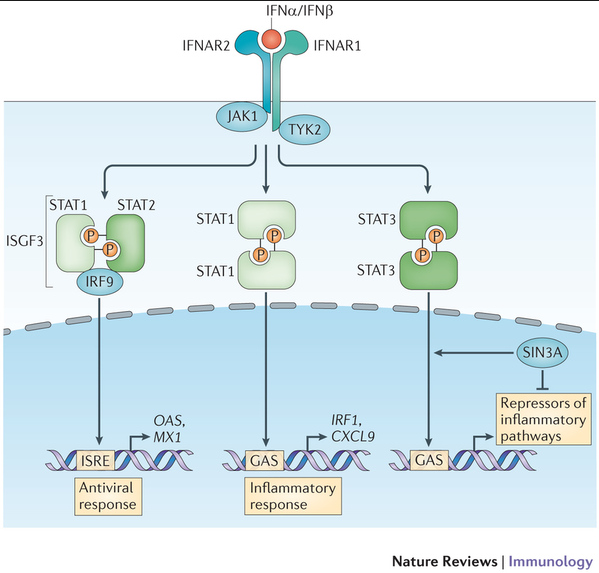 Ivashkiv 2014 Nature Reviews Immunology  Regulation of type I interferon responses http://www.ema.europa.eu/docs/nl_NL/document_library/EPAR_-_Product_Information/human/000102/WC500029425.pdf
[Speaker Notes: Ivashkiv 2014 Nature Reviews Immunology  Regulation of type I interferon responses]
Interferon-β, werkingsmechanisme
BHB
CZS
PERIFERIE
Th
Th
Tc
Tc
Th
T h
T h
T h
Th
T h
T h
T h
T h
T c
T c
T h
m
m
m
N
m
B
B
B
BLOED
odc
mg
DC
Lymfeklier
pc
Anti-inflammatie
Adapted from: Hemmer B, Kerschensteiner M, Korn T. Role of the innate and adaptive immune responses in the course of multiple sclerosis. Lancet Neurol. 2015;14:406-419.
http://www.ema.europa.eu/docs/nl_NL/document_library/EPAR_-_Product_Information/human/000102/WC500029425.pdf
https://www.drugbank.ca/drugs/DB00060
[Speaker Notes: IFN-β reduceert het aantal ontstekings-cellen dat de BHB passeert en het stimuleert een anti-inflammatoire respons onder andere door de remming van de vorming van Th17 cellen.


Interferon beta reduceert het aantal ontstekingscellen dat de BHB passeert en stimuleert een anti-inflammatoire respons (Th2; IL-10 up)]
Interferon-β, immuunstatus tijdens behandeling
BHB
CZS
PERIFERIE
Th
Th
Tc
Tc
Th
T h
T h
T h
Th
T h
T h
T h
T h
T c
T c
T h
Biologische effecten die kunnen optreden zijn:
toename van anti-inflammatoire cytokinen
afname van pro-inflammatoire cytokinen  
remming van de migratie van geactiveerde T-cellen door de bloedhersenbarrière.
m
m
m
N
m
B
B
B
BLOED
odc
mg
DC
Lymfeklier
pc
Anti-inflammatie
Adapted from: Hemmer B, Kerschensteiner M, Korn T. Role of the innate and adaptive immune responses in the course of multiple sclerosis. Lancet Neurol. 2015;14:406-419.
https://www.drugbank.ca/drugs/DB00060 http://www.ema.europa.eu/docs/nl_NL/document_library/EPAR_-_Product_Information/human/000102/WC500029425.pdf
[Speaker Notes: Interferonen (IFN) binden aan de aan de interferonreceptor in de celkern waardoor de cel zich wapent tegen een virus infectie (die er niet is). Interferon-beta (IFNβ) wordt gebruikt voor de behandeling van MS.

IFNβ stimuleert de anti-inflammatoire respons, o.a. doordat het de ontwikkeling van Th2 cellen stimuleert, dat de ontwikkeling van Th17 cellen tegengaat en de productie van het regulerende cytokine IL-10 bevordert. Hierdoor neemt het aantal ontstekingscellen dat de bloed-hersen-barrière (BHB) passeert af.

Biologische effecten die kunnen optreden zijn:
toename van anti-inflammatoire cytokinen (bijv. IL-4, IL-10, IL-27),
afname van pro-inflammatoire cytokinen (bijv. IL-2, IL-12, IFN-γ, TNF-α) en 
remming van de migratie van geactiveerde T-cellen door de bloedhersenbarrière. 
Dit kan eventueel leiden tot verandering in aantal immuuncellen.



Refs:
Adapted from: Hemmer B, Kerschensteiner M, Korn T. Role of the innate and adaptive immune responses in the course of multiple sclerosis. Lancet Neurol. 2015;14:406-419
https://www.drugbank.ca/drugs/DB00060]
Interferon-β, na stoppen
BHB
CZS
PERIFERIE
Th
Th
Tc
Tc
Th
T h
T h
T h
Th
T h
T h
T h
T h
T c
T c
T h
m
m
m
N
Interferon- β is in enkele dagen tot enkele weken uit het lichaam verdwenen.
Vanaf dat moment verdwijnen de anti-inflammatoire effecten.
m
B
B
B
BLOED
odc
mg
DC
Lymfeklier
pc
Adapted from: Hemmer B, Kerschensteiner M, Korn T. Role of the innate and adaptive immune responses in the course of multiple sclerosis. Lancet Neurol. 2015;14:406-419.
http://www.ema.europa.eu/docs/nl_NL/document_library/EPAR_-_Product_Information/human/000102/WC500029425.pdf
https://www.drugbank.ca/drugs/DB00060
[Speaker Notes: Interferonen (IFN) binden aan de aan de interferonreceptor in de celkern waardoor de cel zich wapent tegen een virus infectie (die er niet is). Interferon-beta (IFNβ) wordt gebruikt voor de behandeling van MS.

IFNβ stimuleert de anti-inflammatoire respons, o.a. doordat het de ontwikkeling van Th2 cellen stimuleert, dat de ontwikkeling van Th17 cellen tegengaat en de productie van het regulerende cytokine IL-10 bevordert. Hierdoor neemt het aantal ontstekingscellen dat de bloed-hersen-barrière (BHB) passeert af.



Refs:
Adapted from: Hemmer B, Kerschensteiner M, Korn T. Role of the innate and adaptive immune responses in the course of multiple sclerosis. Lancet Neurol. 2015;14:406-419
https://www.drugbank.ca/drugs/DB00060]
Totaaloverzicht
BHB
CZS
PERIFERIE
T h
Th
Th
Tc
Tc
Th
T h
Th
T h
T h
T h
T h
T h
T h
T c
T c
T c
T c
T h
Alemtuzumab en 
Cladribine
(depletie)
Fingolimod (migratie)
Natalizumab
(migratie)
m
m
m
m
m
m
N
Teriflunomide en 
Cladribine
(deling)
Dimethyl-fumaraat
(functie)
Interferon-beta
(functie)
m
Glatirameer acetaat
(functie)
Mf
odc
B
B
B
BLOED
mg
Glatirameer acetaat
(functie)
DC
DC
Dimethyl-fumaraat
(functie)
Lymfeklier
Fingolimod (migratie)
Natalizumab
(migratie)
Alemtuzumab
Cladribine
en Ocrelizumab
(depletie)
pc
Interferon-beta
(functie)
Adapted from: Hemmer B, Kerschensteiner M, Korn T. Role of the innate and adaptive immune responses in the course of multiple sclerosis. Lancet Neurol. 2015;14:406-419.
[Speaker Notes: Dit overzicht geeft een beeld van de verschillende aangrijpingspunten voor de verschillende therapeutische opties voor MS.

In dit totaaloverzicht is methylprednison niet opgenomen omdat het zo diverse en brede aangrijpingspunten en mechanismen heeft en in alle compartimenten werkt. IVIG is hierin niet opgenomen omdat van IVIG grotendeels onbekend is hoe het werkt.
Bèta nog toevoegen aan daclizumab.Ref:Adapted from: Hemmer B, Kerschensteiner M, Korn T. Role of the innate and adaptive immune responses in the course of multiple sclerosis. Lancet Neurol. 2015;14:406-419
Klopt de bron wel?]
Toetsvragen
OEFENVRAAG

Leg uit hoe het immunsysteem een MS-relapse kan veroorzaken.
Toetsvraag 1
Welke van de volgende middelen maken leucocyten dood?
Alemtuzumab, fingolimod, teriflunomide
Dimethylfumaraat, fingolimod, ocrelizumab?
Cladribine, dimethylfumaraat, natalizumab, ocrelizumab?
Alemtuzumab, cladribine, ocrelizumab?
Toetsvraag 1
Welke van de volgende middelen maken leucocyten dood?
Alemtuzumab, fingolimod, teriflunomide
Dimethylfumaraat, fingolimod, ocrelizumab?
Cladribine, dimethylfumaraat, natalizumab, ocrelizumab?
Alemtuzumab, cladribine, ocrelizumab
https://ec.europa.eu/health/documents/community-register/2016/20160621135036/anx_135036_nl.pdf
https://ec.europa.eu/health/documents/community-register/2017/20170822138481/anx_138481_nl.pdf
http://www.ema.europa.eu/docs/nl_NL/document_library/EPAR_-_Product_Information/human/004043/WC500241124.pdf
Toetsvraag 2
Welke middelen werken via zogenaamde transcriptie factoren?
Alemtuzumab en cladribine
Dimethylfumaraat en teriflunomide
Cladribine en teriflunomide
Dimethylfumaraat en interferonen?
Toetsvraag 2
Welke middelen werken via zogenaamde transcriptie factoren?
Alemtuzumab en cladribine
Dimethylfumaraat en teriflunomide
Cladribine en teriflunomide
Dimethylfumaraat en interferonen
http://www.ema.europa.eu/docs/nl_NL/document_library/EPAR_-_Product_Information/human/000102/WC500029425.pdf
http://www.ema.europa.eu/docs/nl_NL/document_library/EPAR_-_Product_Information/human/002601/WC500162069.pdf
Toetsvraag 3
Wat gebeurt met het aantal T-cellen in het bloed tijdens behandeling met:
Alemtuzumab
Fingolimod
Natalizumab
Ocrelizumab
Toetsvraag 3
Wat gebeurt met het aantal T-cellen in het bloed tijdens behandeling met:
Alemtuzumab: daalt door depletie
Fingolimod: daalt door opsluiten in lymfeknoop
Natalizumab: stijgt door opsluiten in bloedbaan
Ocrelizumab: niets
https://ec.europa.eu/health/documents/community-register/2016/20160621135036/anx_135036_nl.pdf
http://www.ema.europa.eu/docs/nl_NL/document_library/EPAR_-_Product_Information/human/002202/WC500104528.pdf
http://www.ema.europa.eu/docs/nl_NL/document_library/EPAR_-_Product_Information/human/000603/WC500044686.pdf
http://www.ema.europa.eu/docs/nl_NL/document_library/EPAR_-_Product_Information/human/004043/WC500241124.pdf
Toetsvraag 4
Wat gebeurt met het aantal B-cellen in het bloed tijdens behandeling met:
Alemtuzumab
Fingolimod
Natalizumab
Ocrelizumab
Toetsvraag 4
Wat gebeurt met het aantal B-cellen in het bloed tijdens behandeling met:
Alemtuzumab: daalt door depletie
Fingolimod: daalt door opsluiten in lymfeknoop
Natalizumab: stijgt door opsluiten in bloedbaan
Ocrelizumab: daalt door depletie
https://ec.europa.eu/health/documents/community-register/2016/20160621135036/anx_135036_nl.pdf
http://www.ema.europa.eu/docs/nl_NL/document_library/EPAR_-_Product_Information/human/002202/WC500104528.pdf
http://www.ema.europa.eu/docs/nl_NL/document_library/EPAR_-_Product_Information/human/000603/WC500044686.pdf
http://www.ema.europa.eu/docs/nl_NL/document_library/EPAR_-_Product_Information/human/004043/WC500241124.pdf
Toetsvraag 5
Wat gebeurt met het aantal T-& B-cellen in het bloed na behandeling met:
Alemtuzumab
Fingolimod
Natalizumab
Ocrelizumab
Toetsvraag 5
Wat gebeurt met het aantal T-& B-cellen in het bloed na behandeling met:
Alemtuzumab: nieuwe T- & B-cellen worden aangemaakt
Fingolimod: bestaande T- en B-cellen komen vrij uit lymfeknoop
Natalizumab: bestaande T- & B-cellen kunnen de bloedbaan verlaten
Ocrelizumab: nieuwe B-cellen worden aangemaakt
https://ec.europa.eu/health/documents/community-register/2016/20160621135036/anx_135036_nl.pdf
http://www.ema.europa.eu/docs/nl_NL/document_library/EPAR_-_Product_Information/human/002202/WC500104528.pdf
http://www.ema.europa.eu/docs/nl_NL/document_library/EPAR_-_Product_Information/human/000603/WC500044686.pdf
http://www.ema.europa.eu/docs/nl_NL/document_library/EPAR_-_Product_Information/human/004043/WC500241124.pdf
Toetsvraag 6
Welke middel is als eerste uitgewerkt? Kies de juiste volgorde:
PEG interferon, alemtuzumab, ocrelizumab
Dimethylfumaraat, fingolimod, natalizumab 
Cladribine, ocrelizumab, alemtuzumab
Glatirameer Acetaat, dimethylfumaraat, cladribine
Toetsvraag 6
Welke middel is als eerste uitgewerkt? Kies de juiste volgorde:
PEG interferon, alemtuzumab, ocrelizumab
Dimethylfumaraat, fingolimod, natalizumab 
Cladribine, ocrelizumab, alemtuzumab
Glatirameer Acetaat, dimethylfumaraat, cladribine
https://db.cbg-meb.nl/IB-teksten/h30086.pdf
http://www.ema.europa.eu/docs/nl_NL/document_library/EPAR_-_Product_Information/human/000102/WC500029425.pdf
https://ec.europa.eu/health/documents/community-register/2015/20151216133467/anx_133467_nl
Toetsvraag 7
Leg uit hoe teriflunomide werkt.
Toetsvraag 7
Leg uit hoe teriflunomide werkt.

Teriflunomide is een immunomodulerende agens met ontstekingsremmende eigenschappen die werkt als selectieve en omkeerbare remmer van het mitochondriale enzym dihydro-orotaatdehydrogenase (DHODH), dat vereist is voor de novo-pyrimidinesynthese. Als gevolg hiervan vermindert teriflunomide de proliferatie van delende cellen die de novo-synthese van pyrimidine nodig hebben om te kunnen groeien.
https://ec.europa.eu/health/documents/community-register/2015/20151216133467/anx_133467_nl
Toetsvraag 8
Leg uit waarom interferonen griepachtige verschijnselen kunnen geven.
Toetsvraag 8
Leg uit waarom interferonen griepachtige verschijnselen kunnen geven.

Interferonen vormen een groep natuurlijk voorkomende eiwitten die door eukaryotische cellen worden geproduceerd in reactie op virale infecties of andere biologische stimuli. Interferonen zijn cytokinen die antivirale, antiproliferatieve en immunomodulerende activiteiten teweegbrengen.
http://www.ema.europa.eu/docs/nl_NL/document_library/EPAR_-_Product_Information/human/000102/WC500029425.pdf
Toetsvraag 9
Leg uit DMF werkt.
Toetsvraag 9
Leg uit DMF.

Dimethylfumaraat en monomethylfumaraat, de primaire metaboliet van dimethylfumaraat, zorgden voor een aanzienlijke vermindering van immuuncelactivering en de daaropvolgende afgifte van pro-inflammatoire cytokinen in reactie op inflammatoire stimuli bij preklinische modellen. In klinische studies met psoriasispatiënten had dimethylfumaraat invloed op de lymfocytenfenotypen door down-regulering van pro-inflammatoire cytokinenprofielen (Th1, Th17), en zorgde voor een verschuiving naar anti-inflammatoire productie (Th2).
http://www.ema.europa.eu/docs/nl_NL/document_library/EPAR_-_Product_Information/human/002601/WC500162069.pdf
Toetsvraag 10
Wie heeft er nu een beter inzicht in hoe immuunmodulderende en –onderdrukkende middelen werken tegen MS?
Leerdoelen
Na deze sessie bent u in staat om: 
uit te leggen hoe de immuunreactie verloopt bij RRMS
aan te geven waar MS-therapieën op aangrijpen
aan te geven wat de status is van het immuunsysteem tijdens behandeling met een middel
aan te geven wat de status is van het immuunsysteem na behandeling met een middel.
[Speaker Notes: Verwijderen, niet nodig voor naslagwerk.]
Dank u voor uw aandacht
Terminologie antilichamen
In bloed en beenmerg: 
Plasmacellen
In serum:
- Immuunglobulines
- Antilichamen
- Antistoffen
- Antibodies
In gecontroleerde omgeving:
- Zuivering
- Test op veiligheid
In patiënt:
IVIG (mix van verschillende antilichamen)
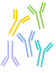 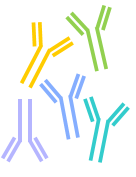 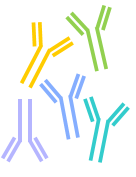 In laboratorium:
- Mab voor onderzoek
- Mab voor diagnostiek
(één specificiteit)
In laboratorium:
Mab voor onderzoek
Mab voor diagnostiek
(één specificiteit)
In celkweek:
Productiecel (één kloon)
In celkweek:
- Monoklonaal antilichaam
- Monoclonal antibody
- Mab (één kloon)
In gecontroleerde omgeving:
- Zuivering
- Test op veiligheid
- Test op werking
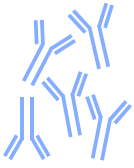 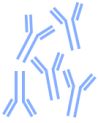 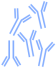 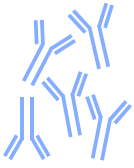 In patiënt:
- Mab voor passieve vaccinatie (vb palivizumab)
- Mab voor bijv. MS behandeling (vb natalizumab, ocrelizumab)
(één specificiteit)
https://https://www.transplantatievereniging.nl/sites/www.transplantatievereniging.nl/files/Samenvatting_proefschrift_A.S.W._Tjon_november_2014.pdfwww.nationaalmsfonds.nl/behandelen/aanvalstoppende-medicaties/gammaglobuline/achtergrondinformatie-gammaglobuline

https://nl.wikipedia.org/wiki/Immunoglobuline
https://www.ge-bu.nl/artikel/monoklonale-antilichamen
[Speaker Notes: Er worden veel verschillende termen gebruikt voor antilichamen en voor de rol die ze spelen tijdens immuunreacties. Deze dia geeft de meest gebruikte termen en afgeleiden weer en waar en hoe ze geplaatst moeten worden in de immuunreactie.

Antistoffen, ook wel antilichamen of antibodies, zijn in het menselijk lichaam door plasmacellen gemaakte immuunglobulines. 
Als er erg veel antilichamen gemaakt worden door slechts een paar verschillende plasmacelklonen, dan kunnen deze antilichamen zichtbaar gemaakt worden als zogeheten oligoklonale banden. Deze zijn bij zeer veel MS patiënten in bloed en/of CSF aanwezig en zijn daarmee een belangrijk diagnostisch kenmerk voor MS. 
Antilichamen kunnen ook ingezet worden om therapie en diagnostiek mee te bedrijven. Het is dan echter belangrijk dat er slechts één specificiteit aanwezig is, en niet zoals in menselijk serum, heel veel verschillende. Deze situatie kan bereikt worden door gebruik te maken van speciaal gemaakte monoklonale antilichamen (monoclonal antibodies: Mab’s); antilichamen afkomstig van één kloon (plasmacel). Voorbeelden van Mab’s zijn de eerdergenoemde CD markers, maar ook de MS middelen natalizumab en ocrelizumab, of bij passieve vaccinatie dat beschermt tegen een infectie zonder dat het afweersysteem zelf actief iets hoeft te ondernemen (net zoals antilichamen in moedermelk een baby beschermen). Dit in tegenstelling tot actieve vaccinatie (zoals het griepvaccin), waarbij het afweersysteem actief een respons moet ontketenen om het lichaam tegen een infectie te beschermen.
Een andere veelgebruikte term is IVIG. Dit staat voor intraveneus immuunglobuline en is een verzameling niet gespecificeerde antilichamen gewonnen uit menselijk serum en geschikt gemaakt voor intraveneus gebruik. Het wordt toegepast bij MS, maar de werking is niet geheel duidelijk.]